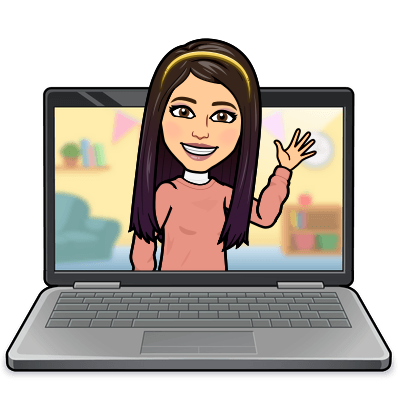 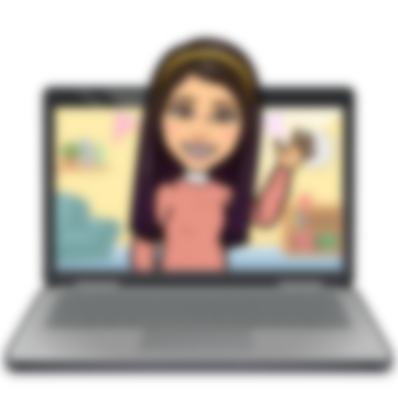 Hello My lovely students
I’m your teacher
Hanan AlShobaily
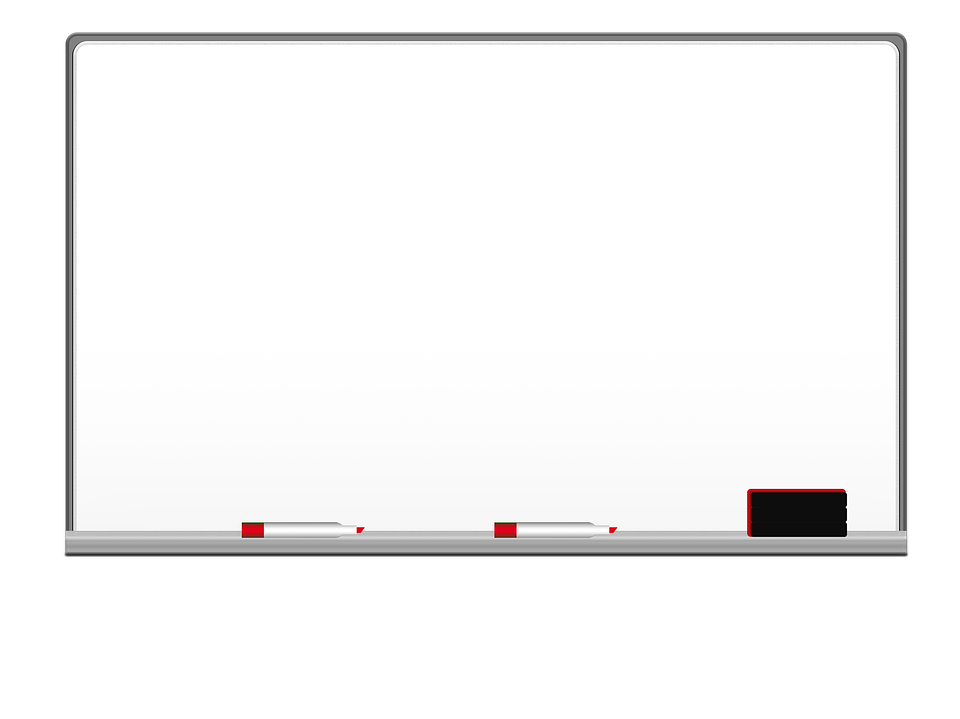 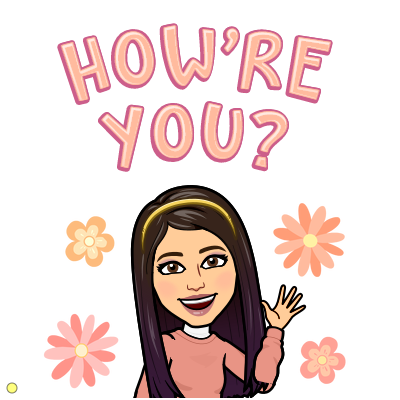 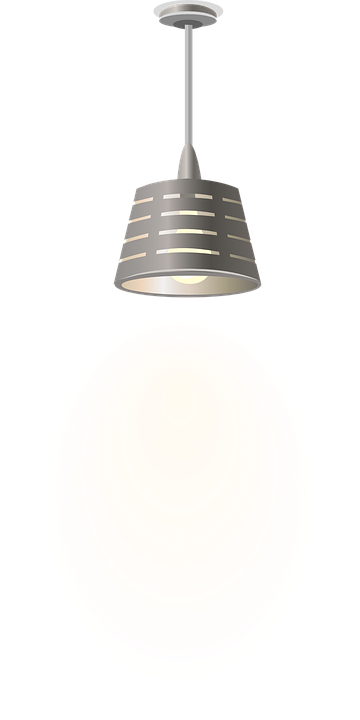 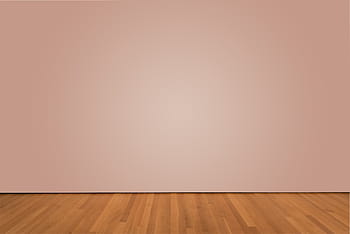 I love English
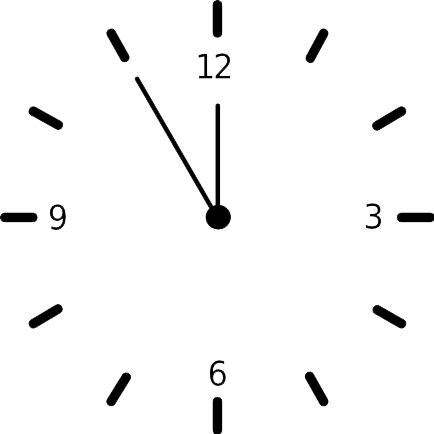 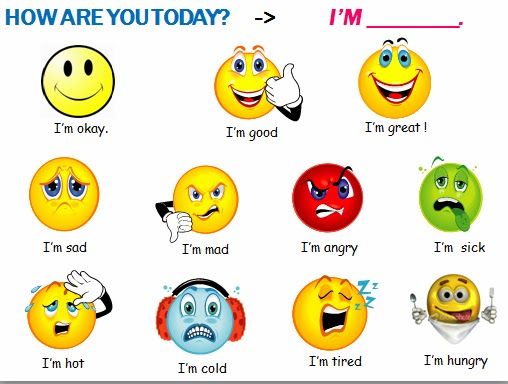 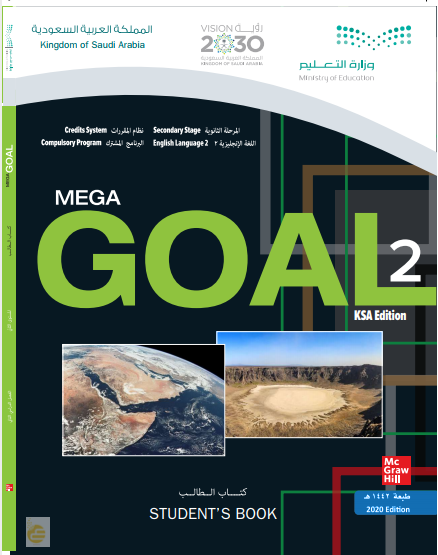 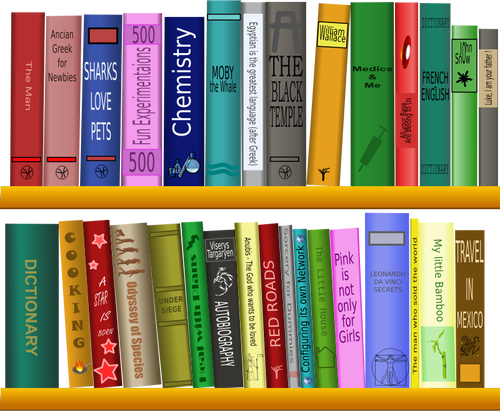 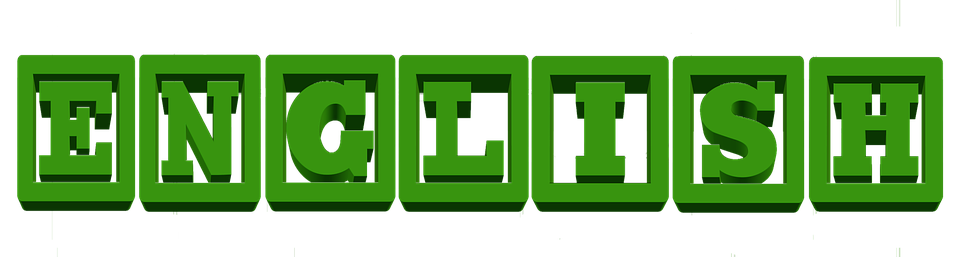 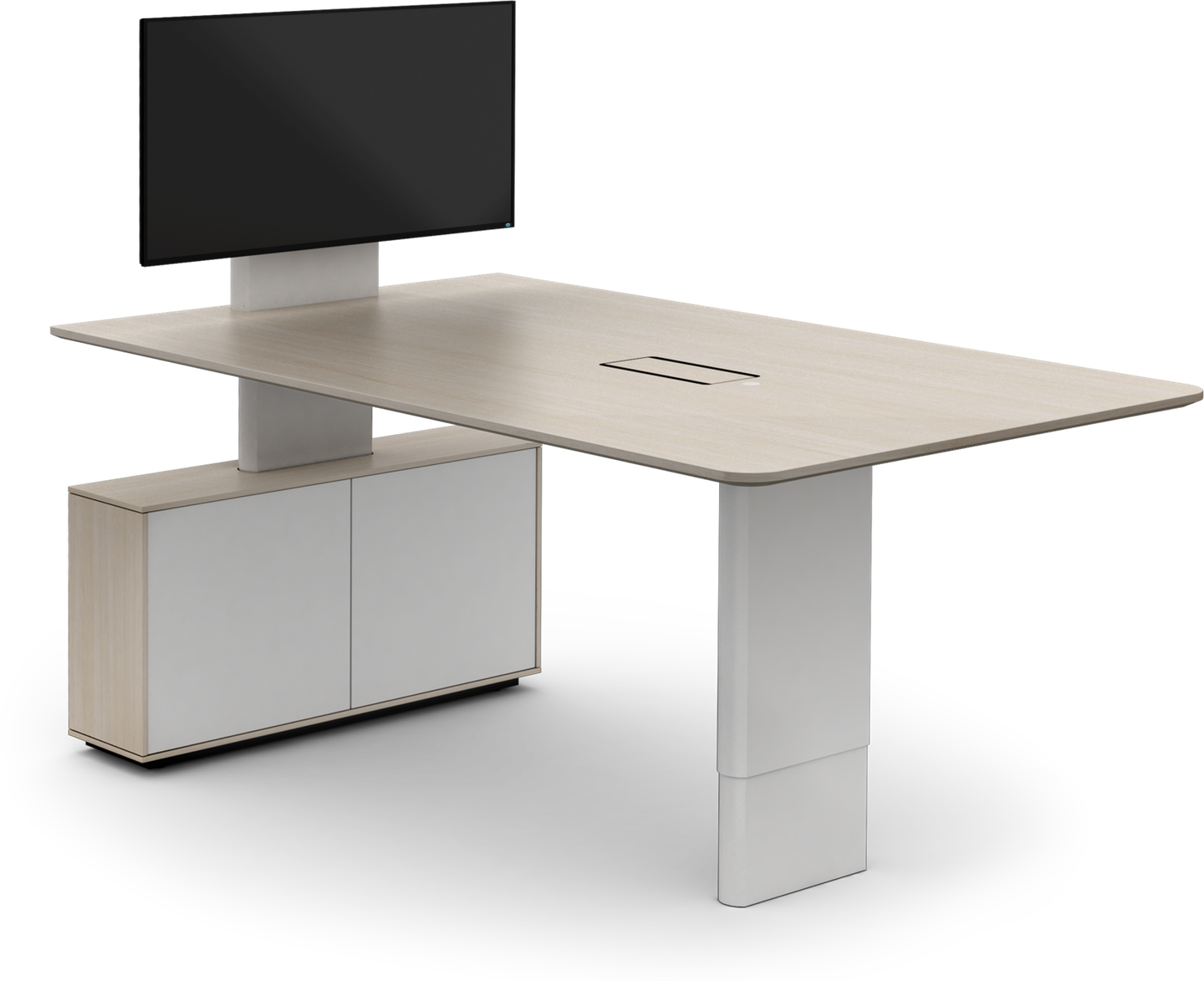 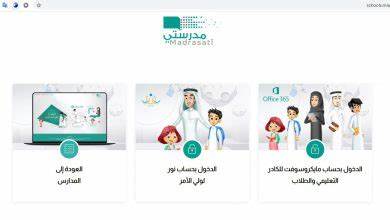 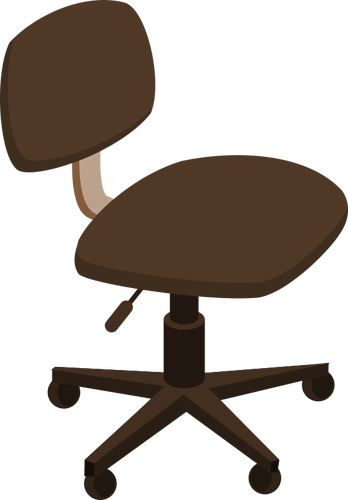 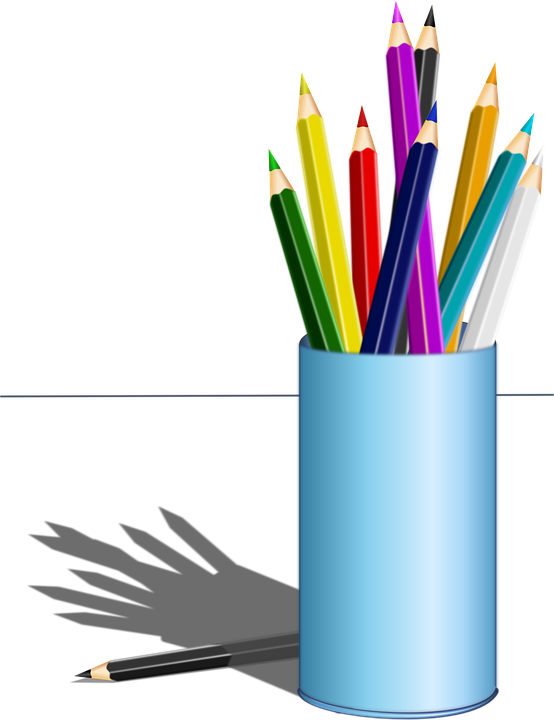 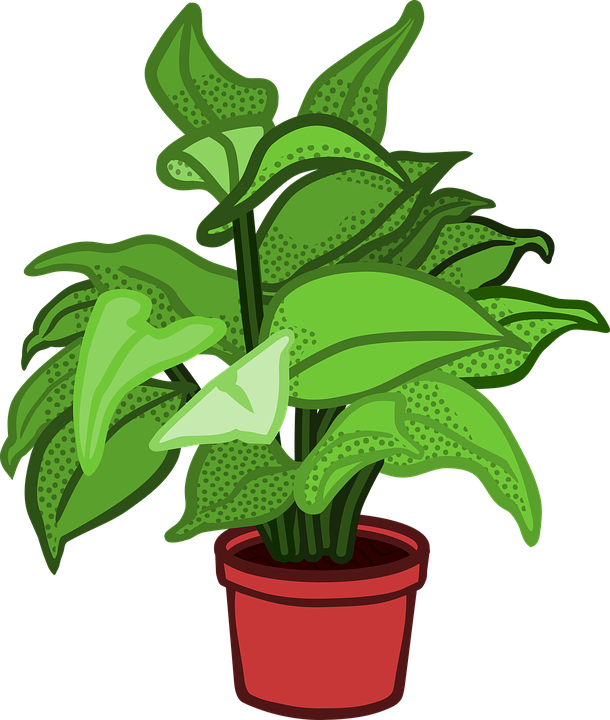 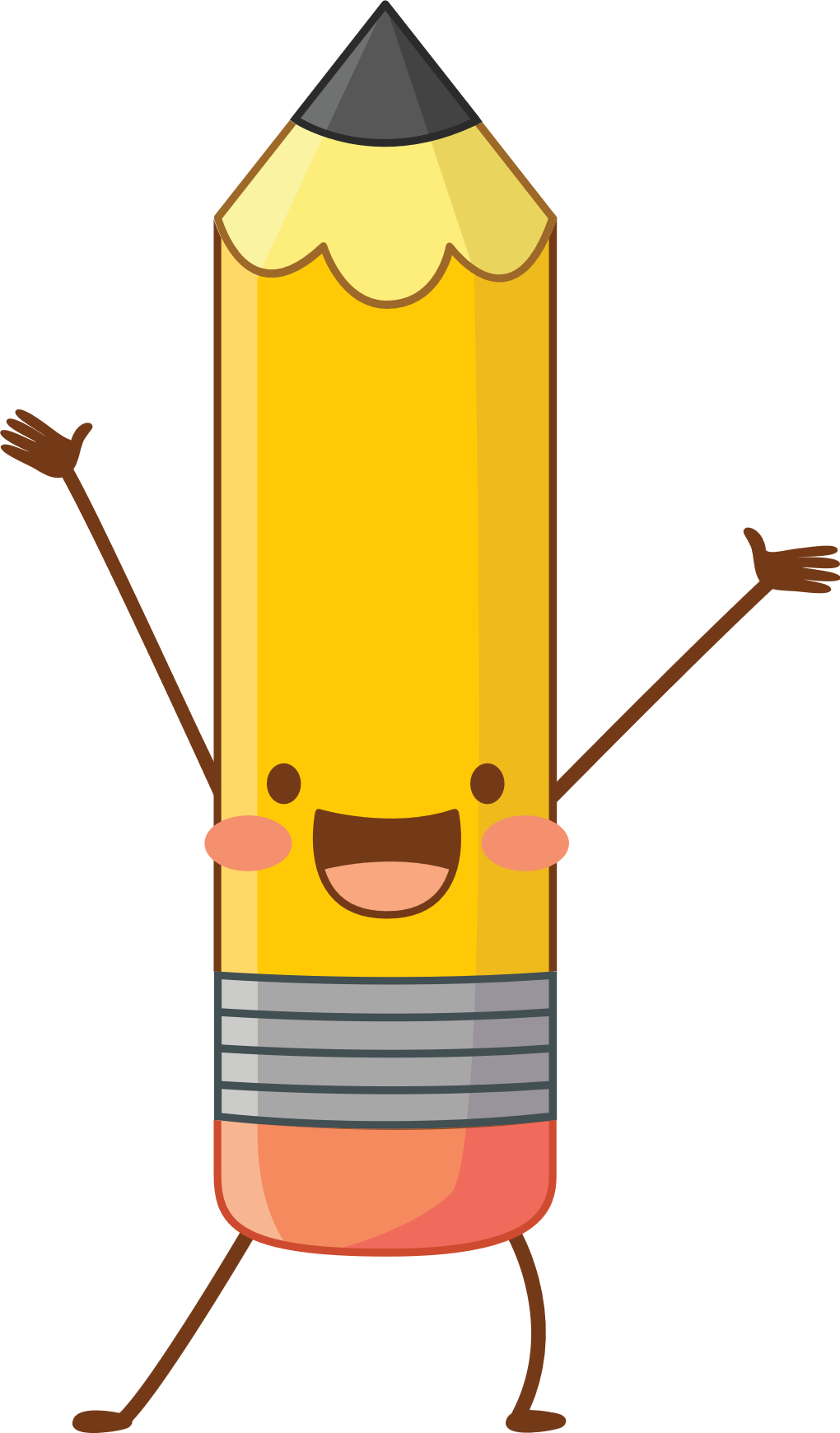 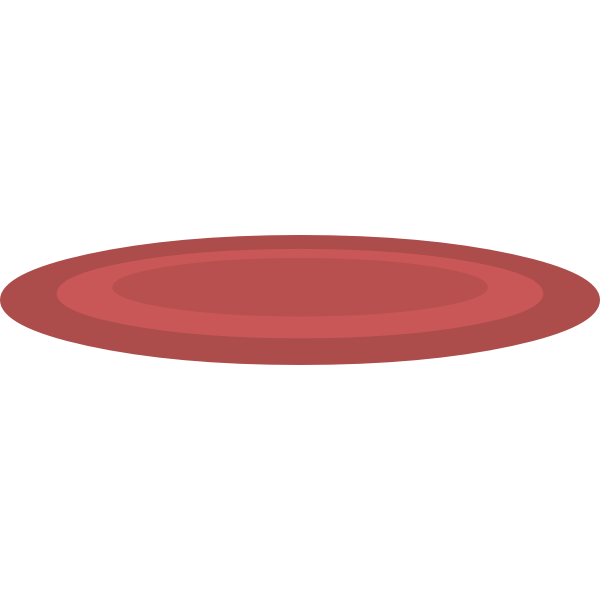 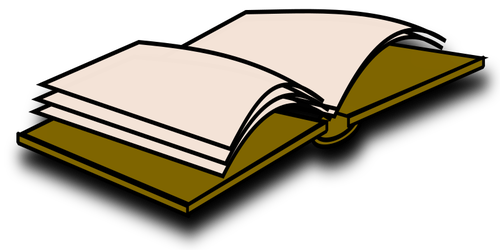 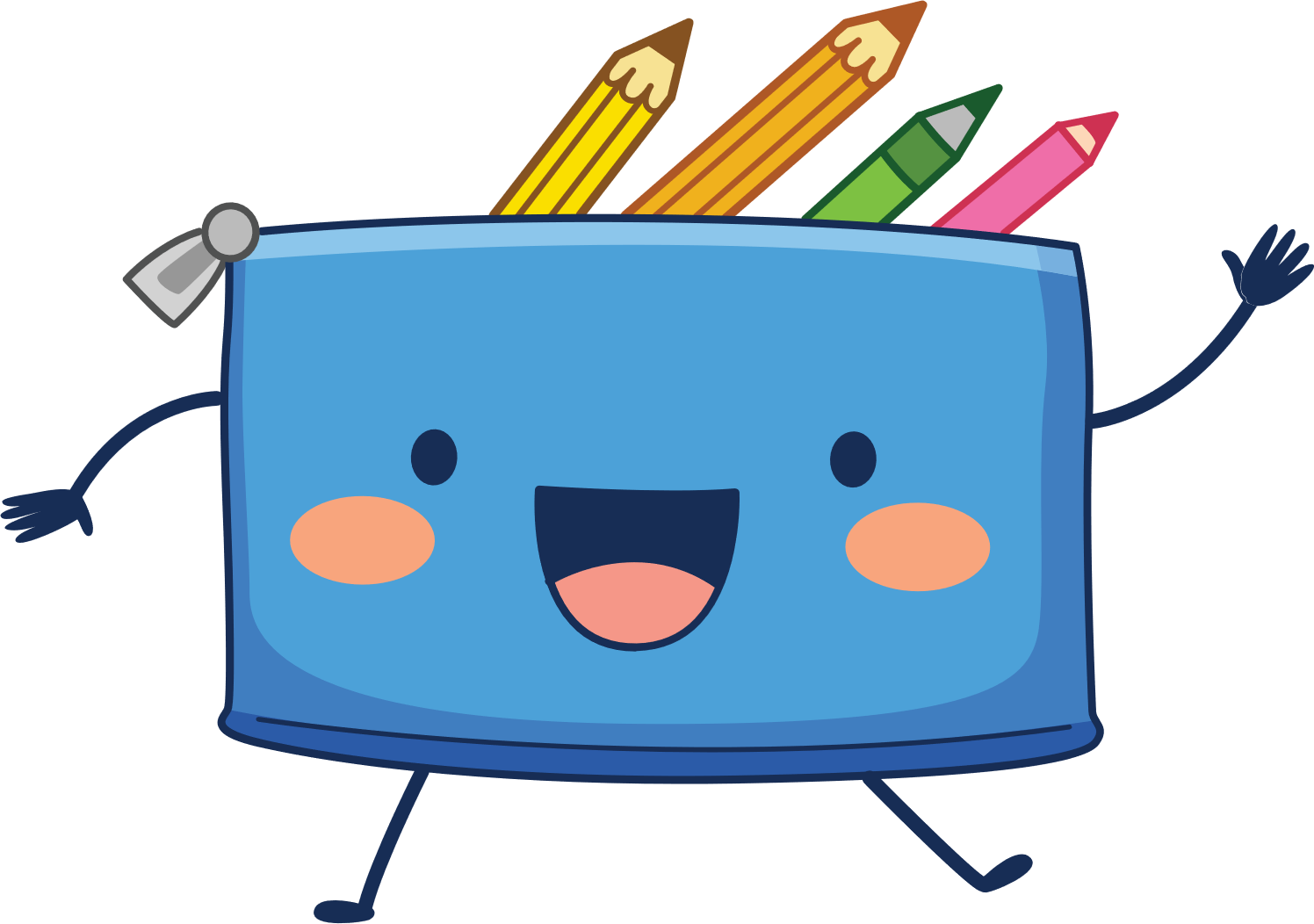 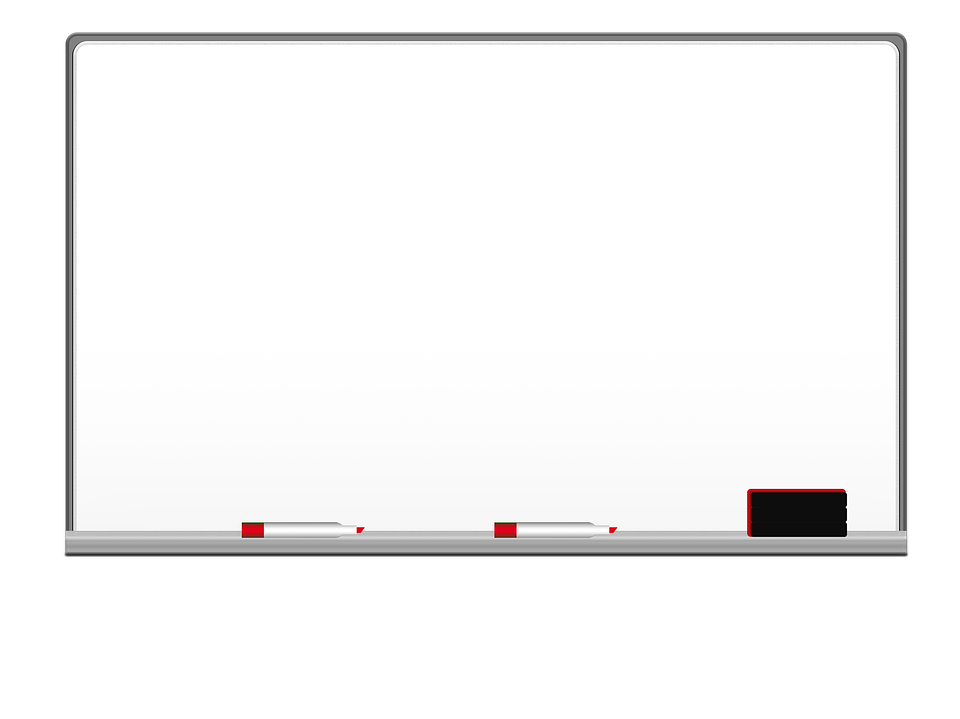 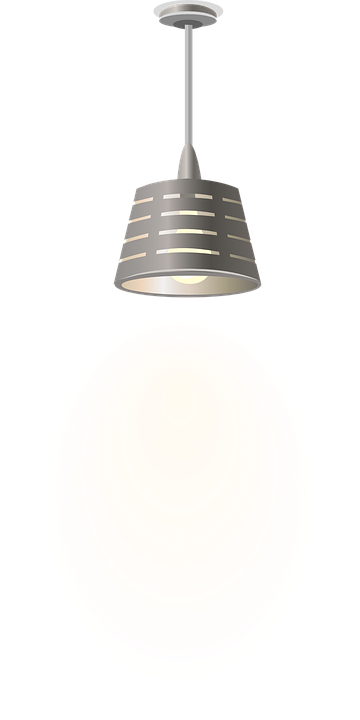 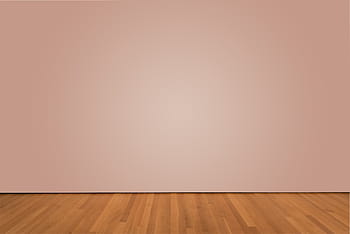 I love English
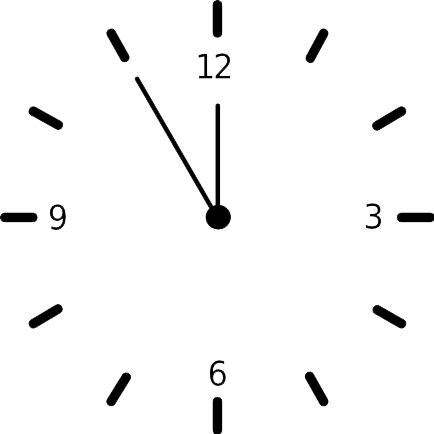 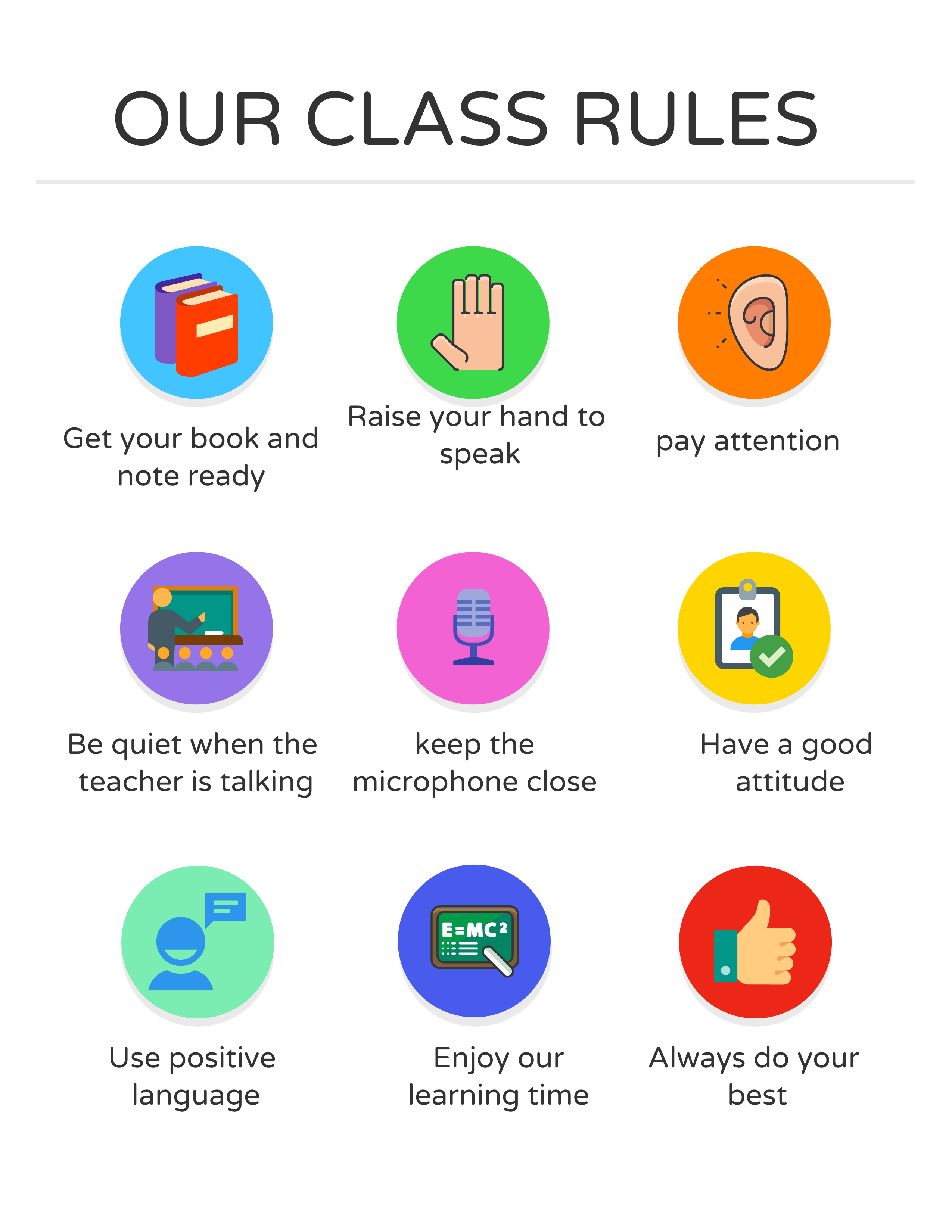 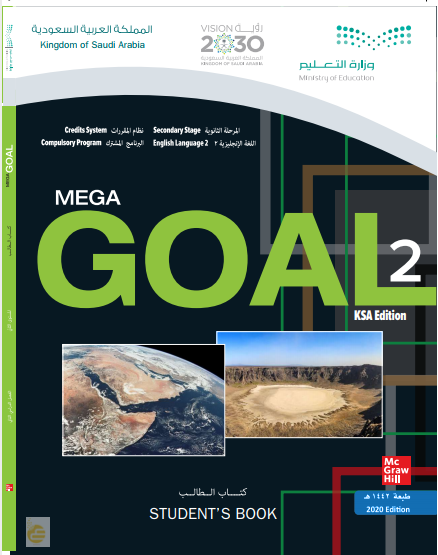 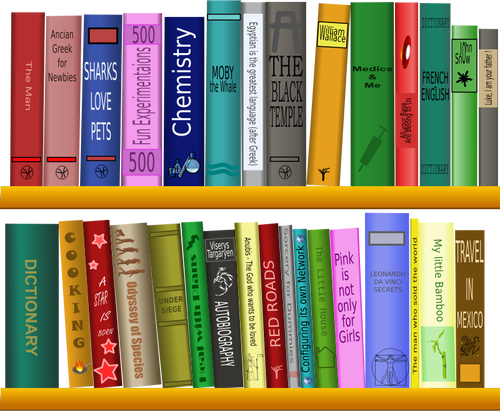 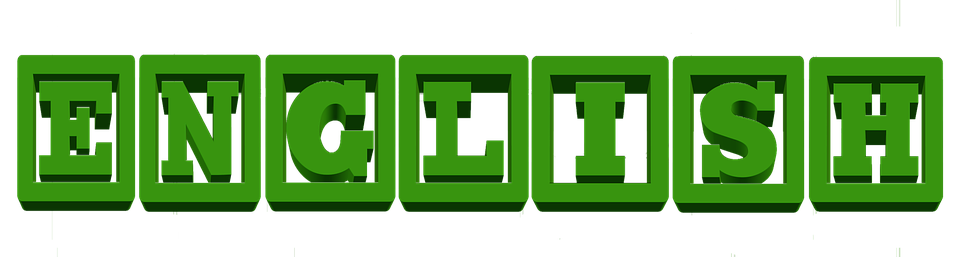 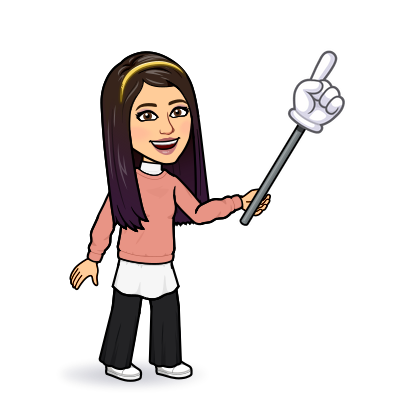 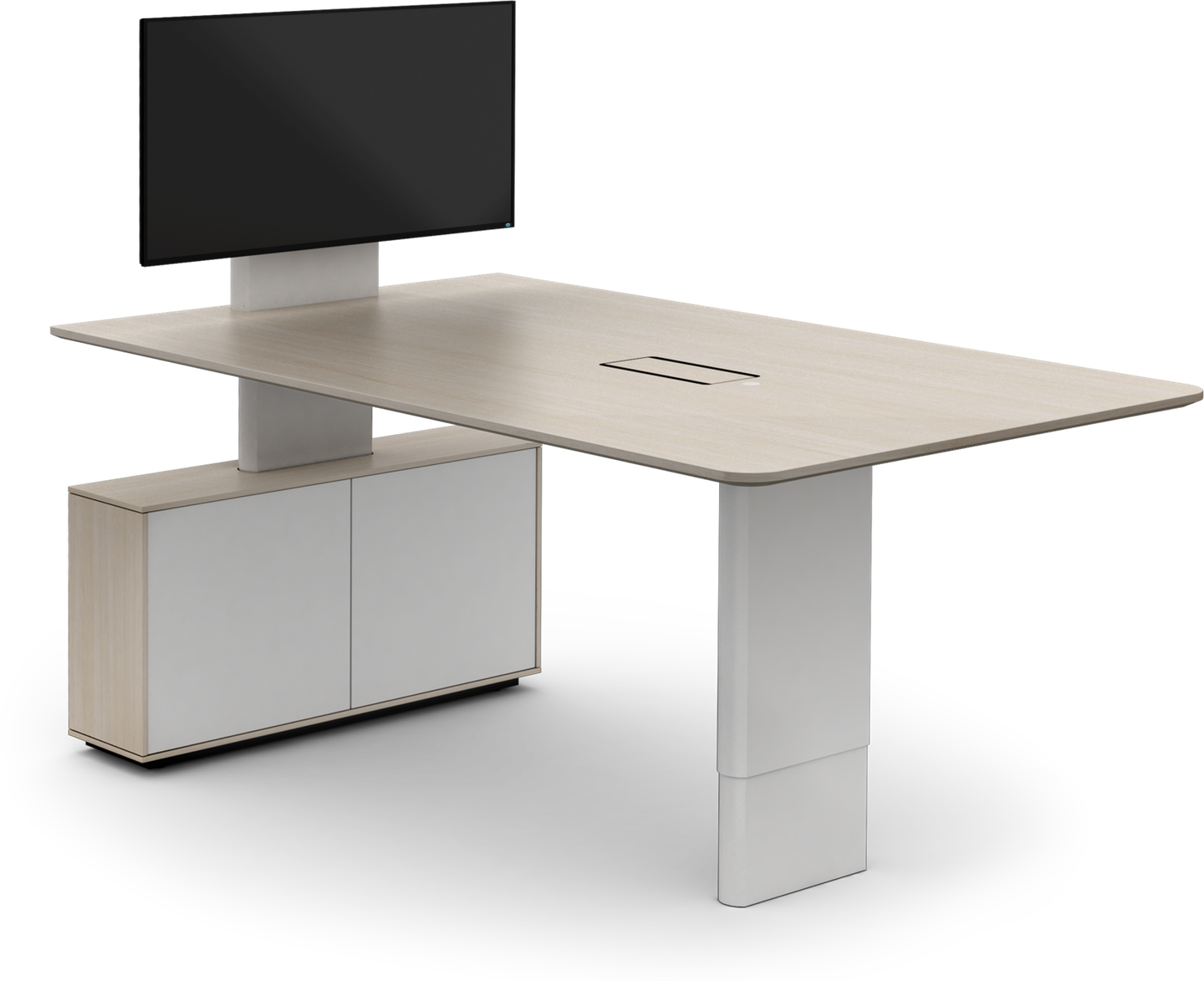 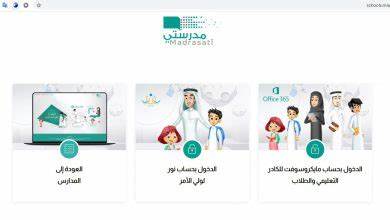 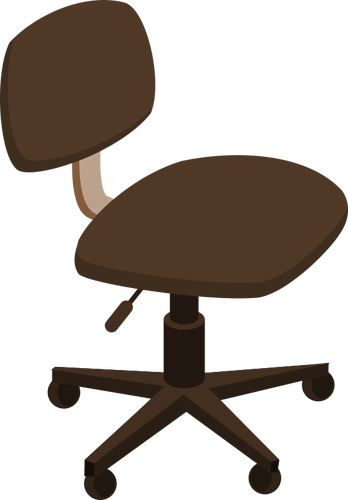 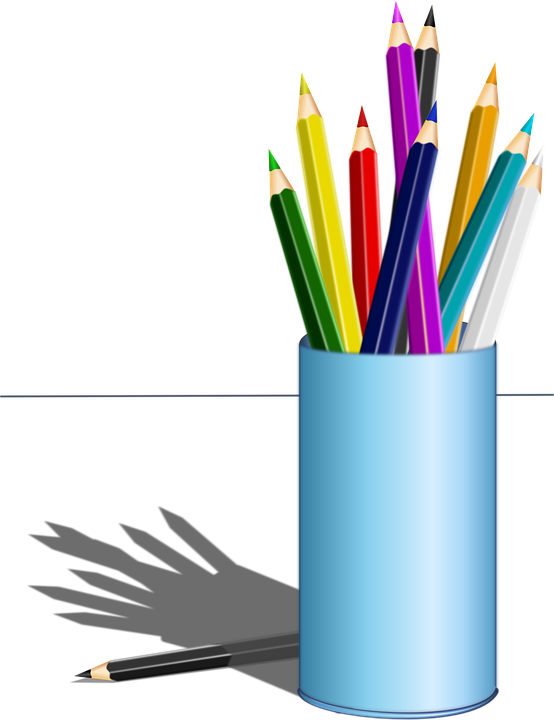 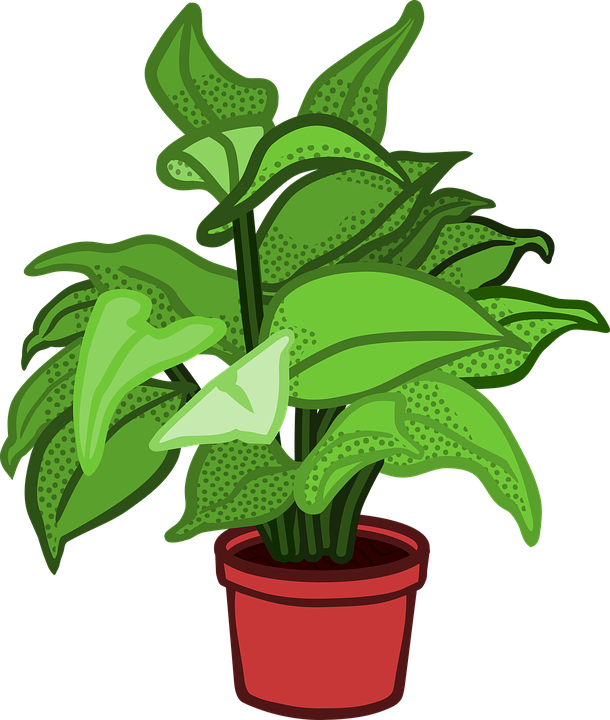 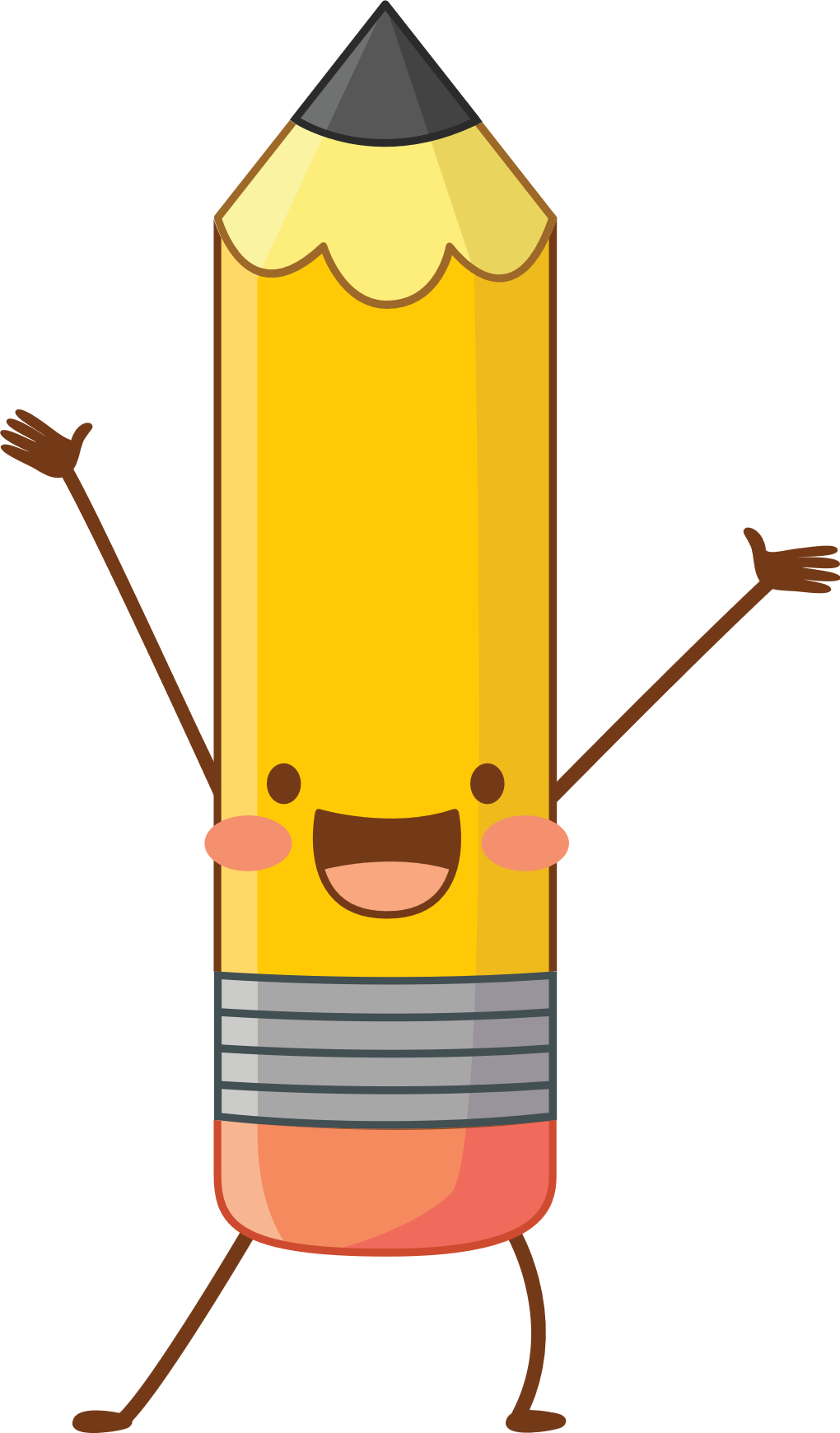 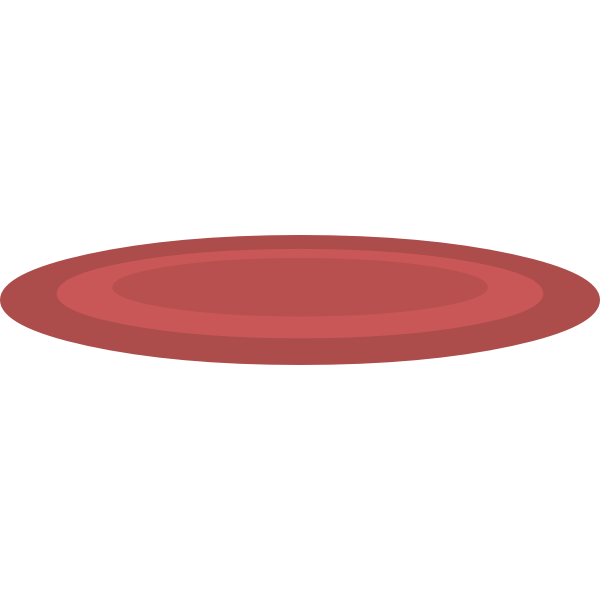 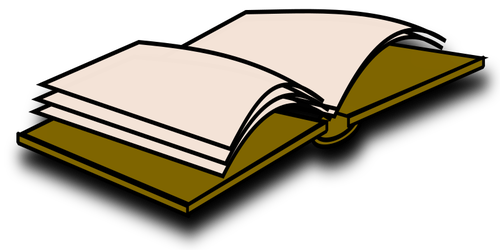 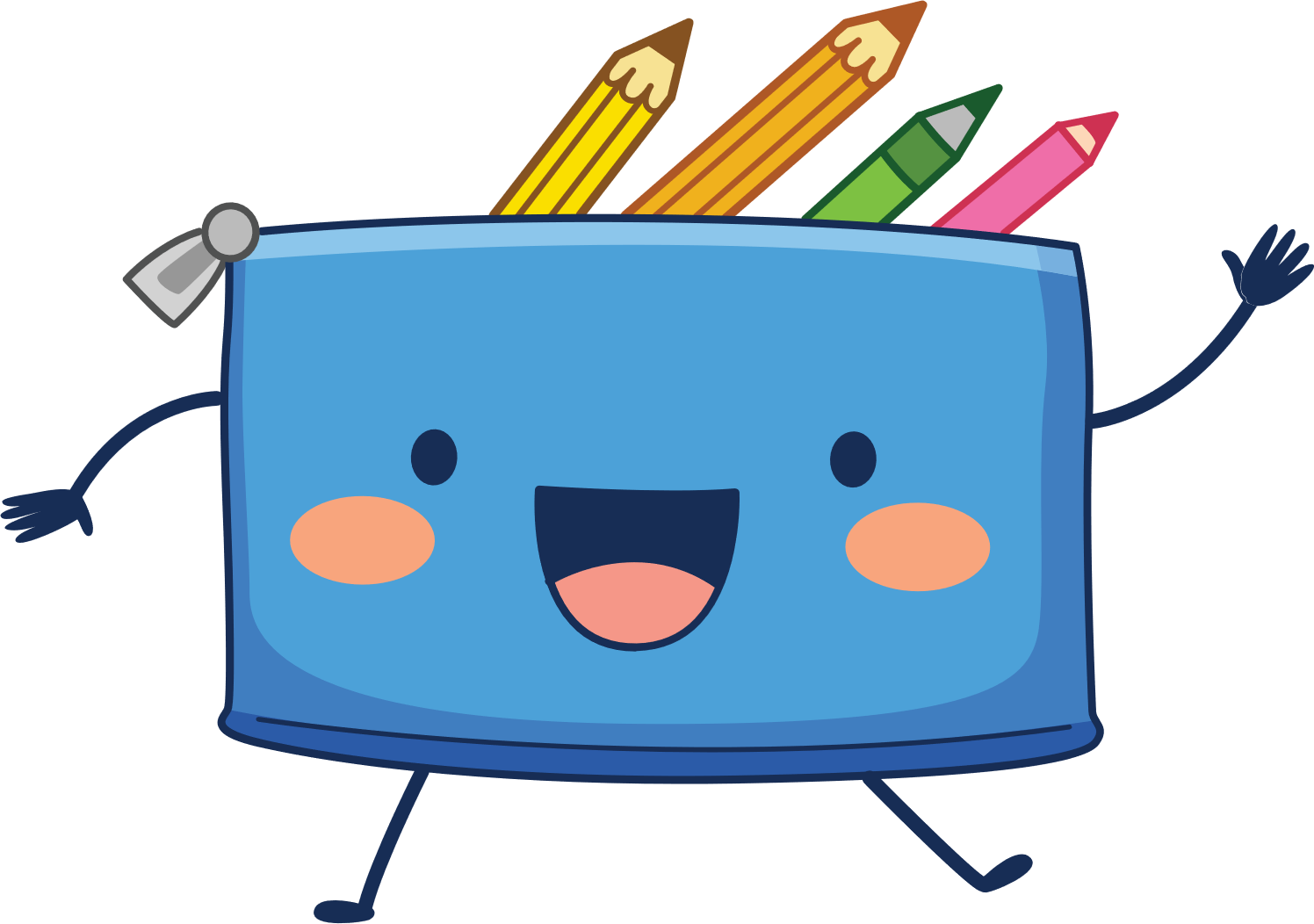 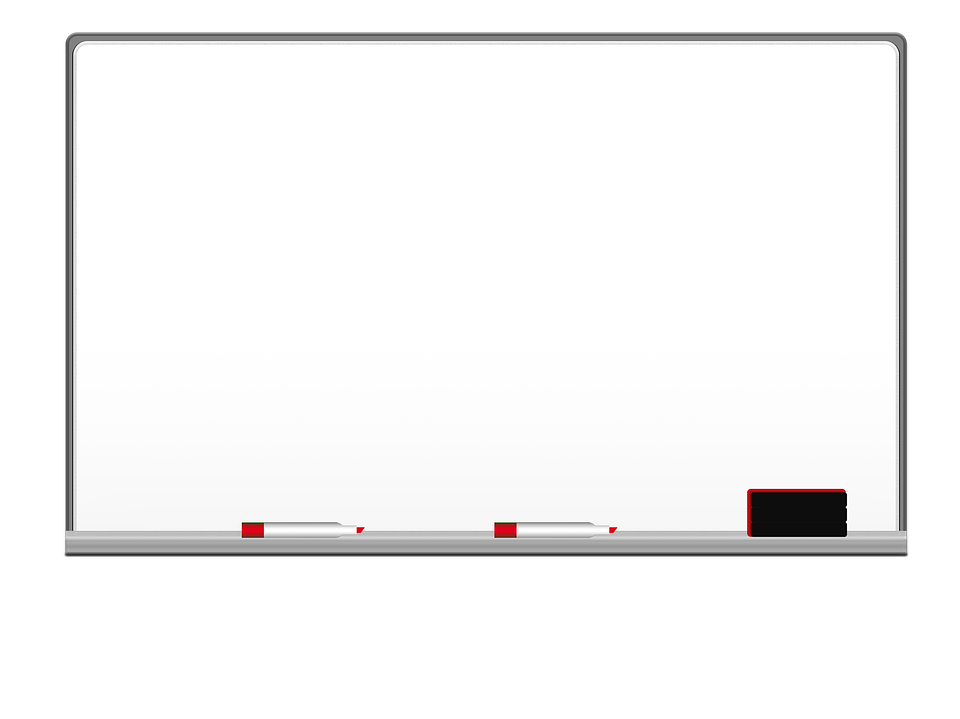 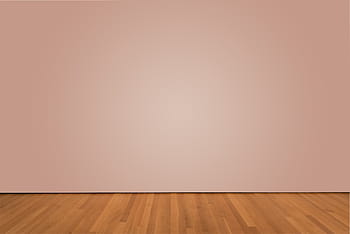 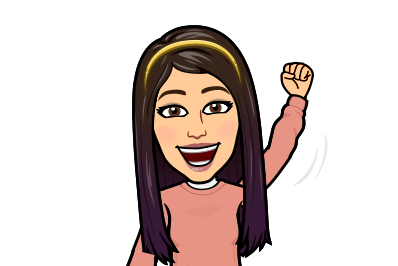 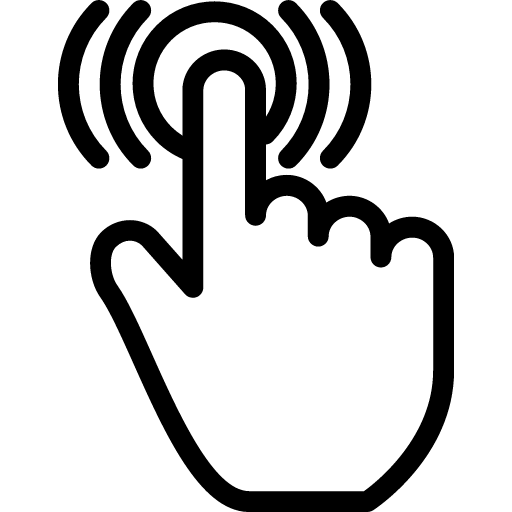 Let’s revise the previous lesson
https://wordwall.net/resource/13540562
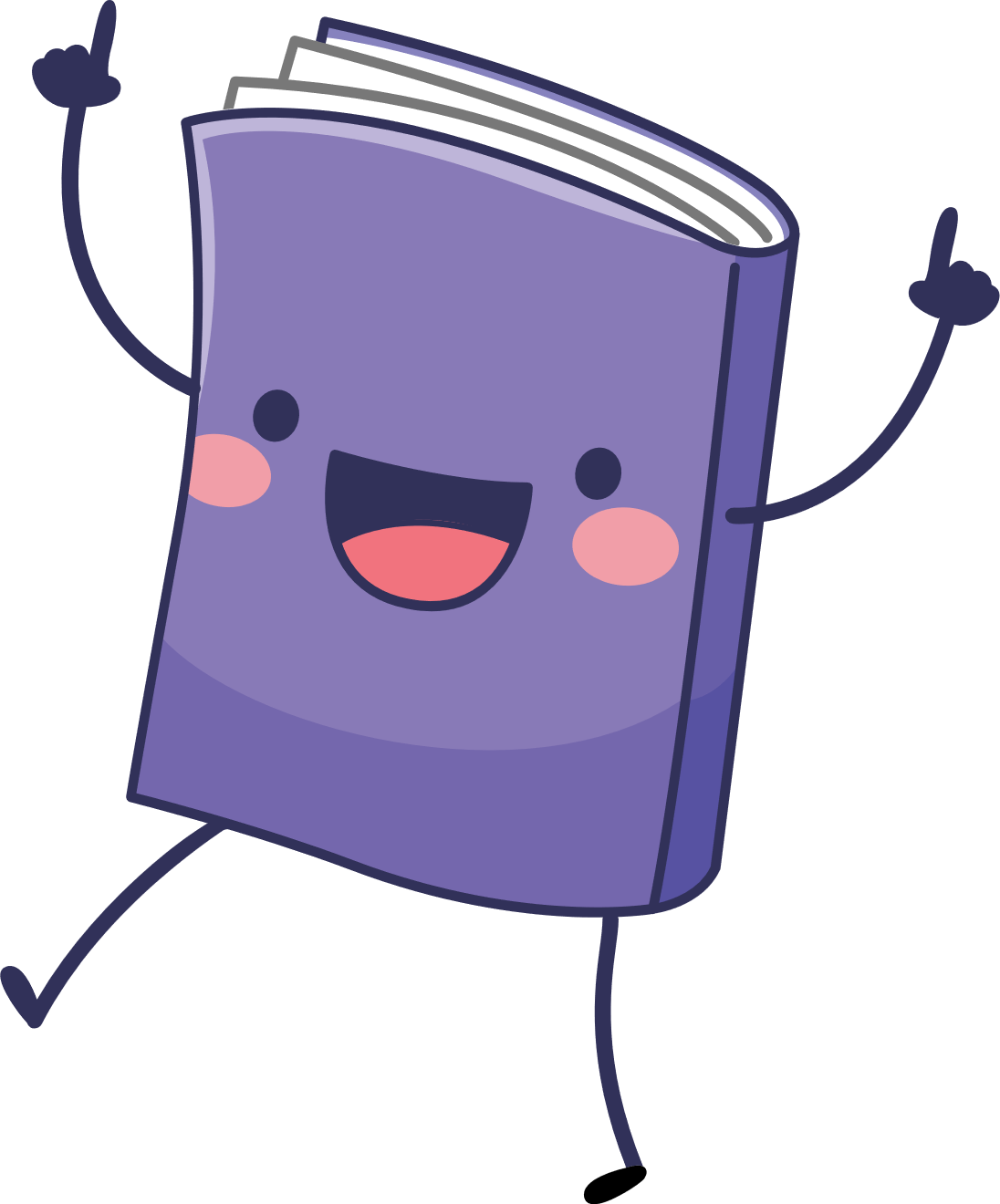 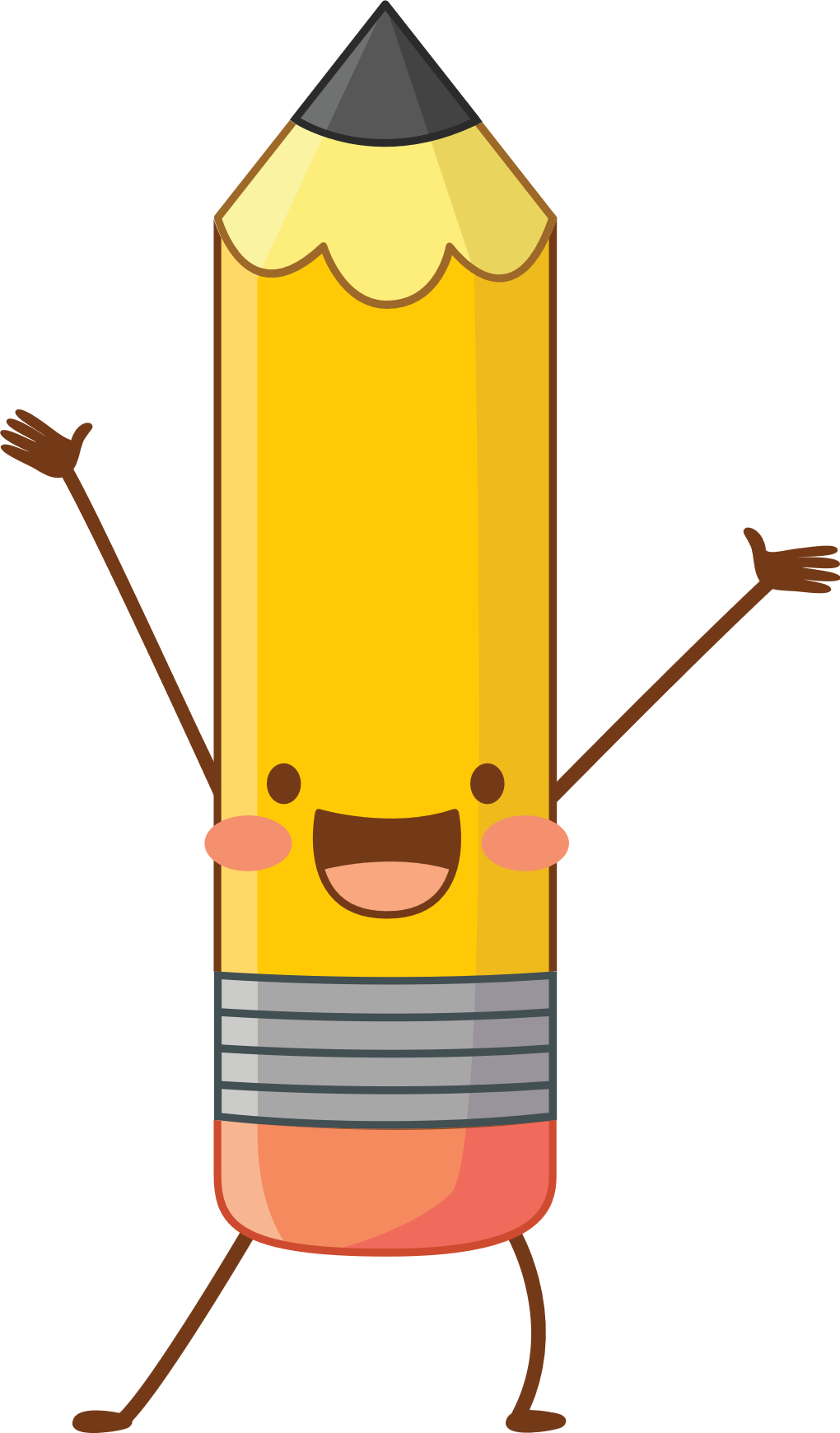 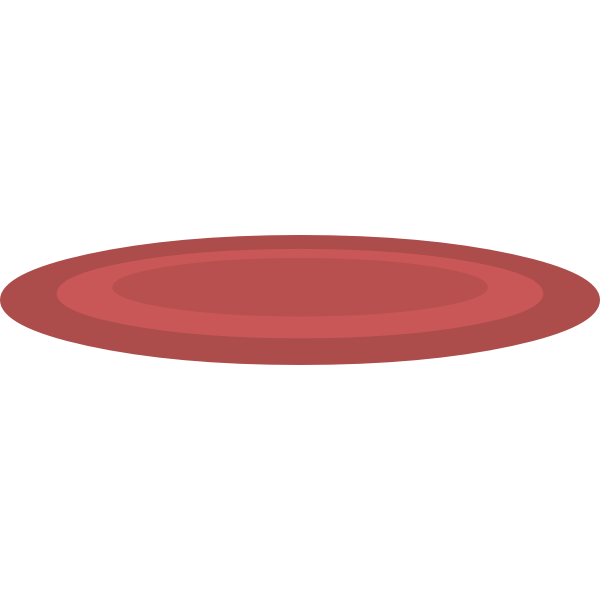 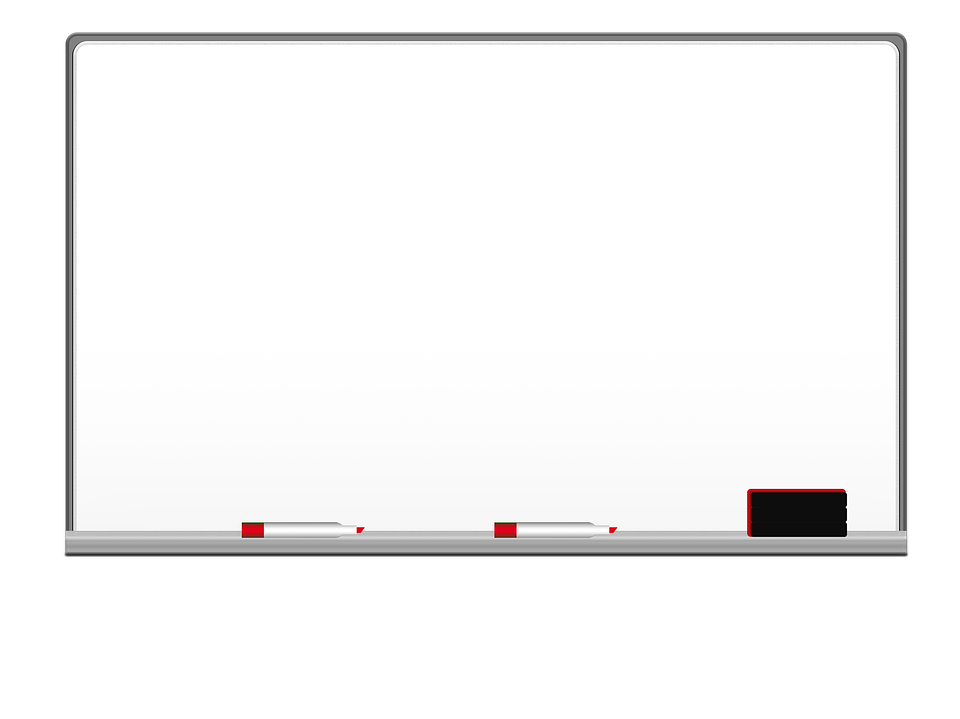 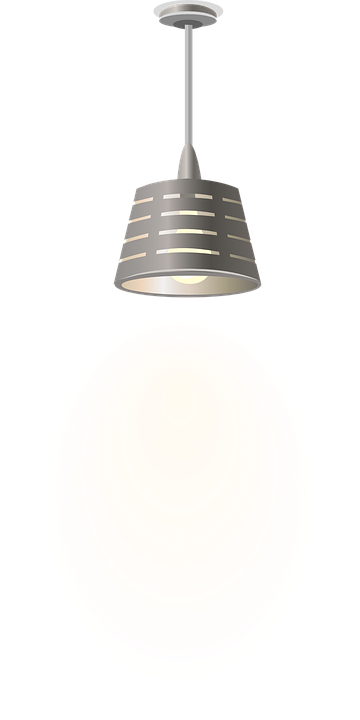 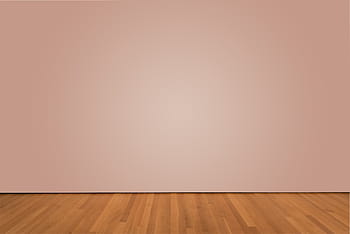 I love English
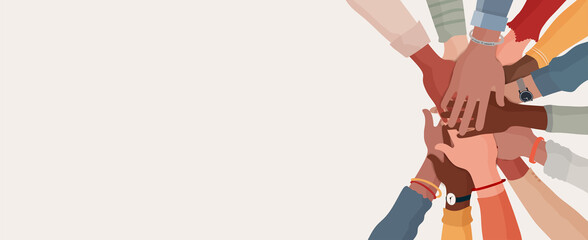 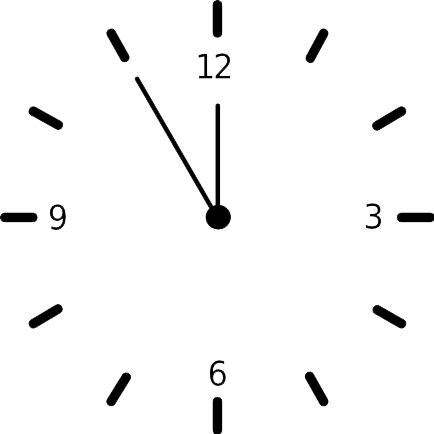 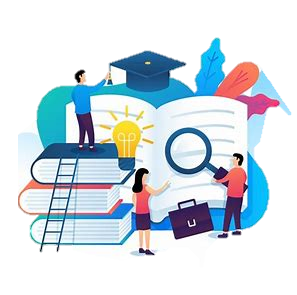 Mega Goal 2 
Unit 5
(If It Hadn’t Happened)
Project 
Tuesday
17/8/1442
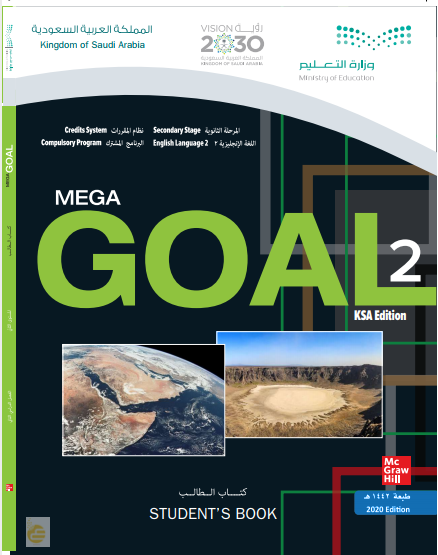 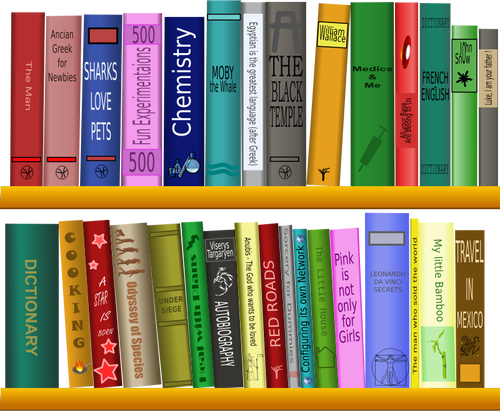 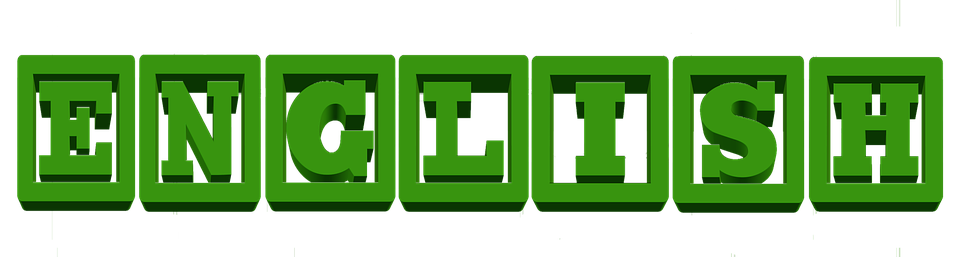 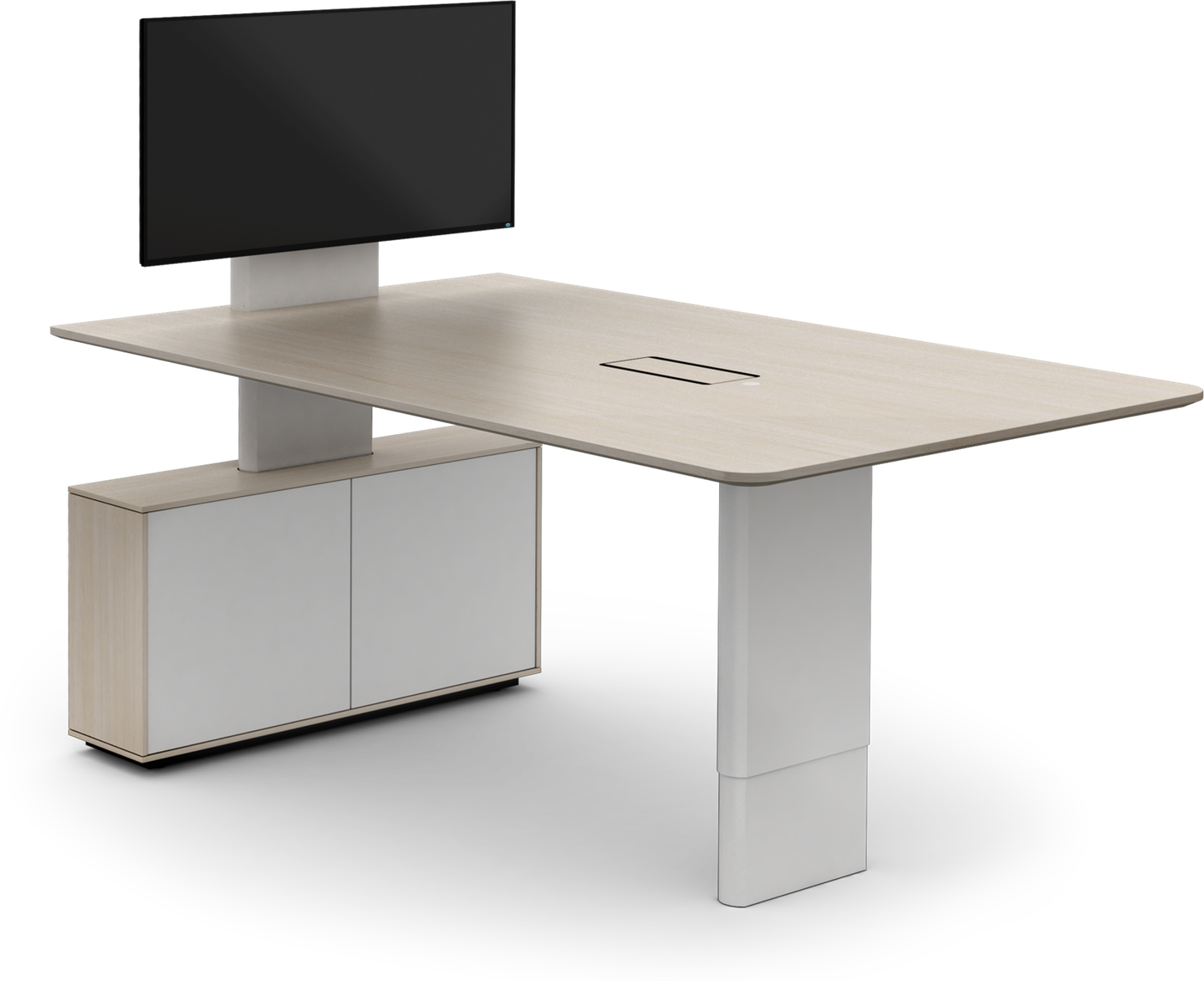 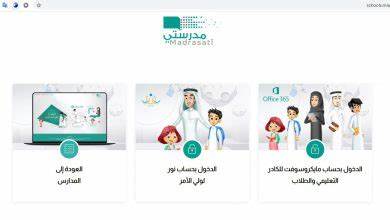 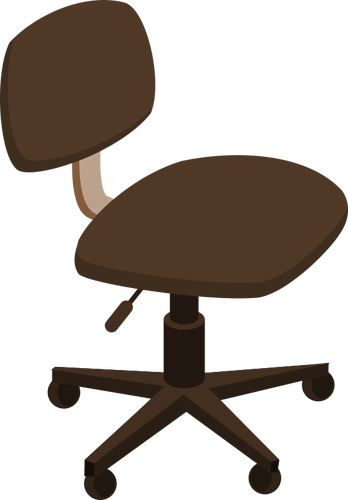 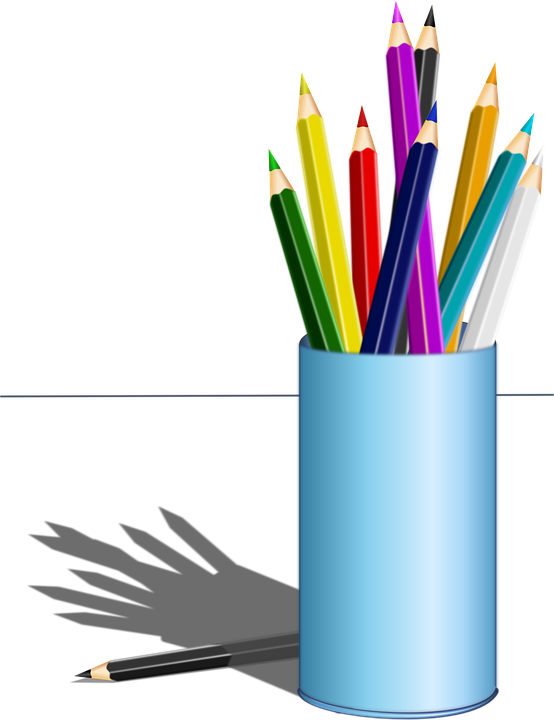 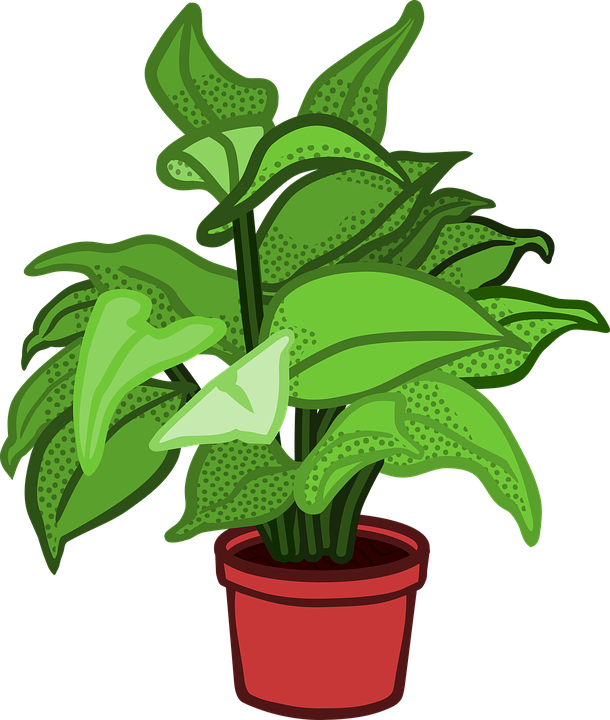 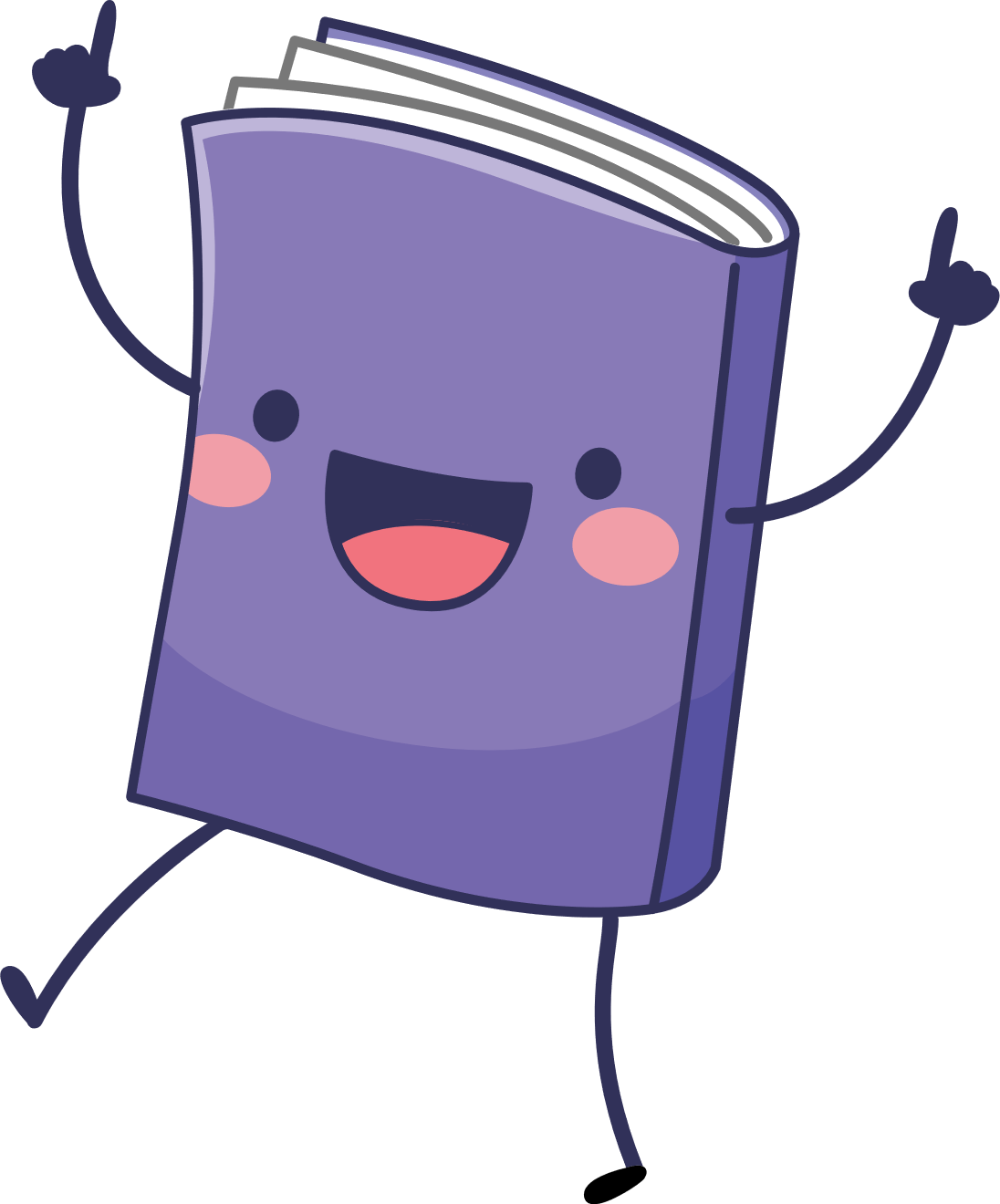 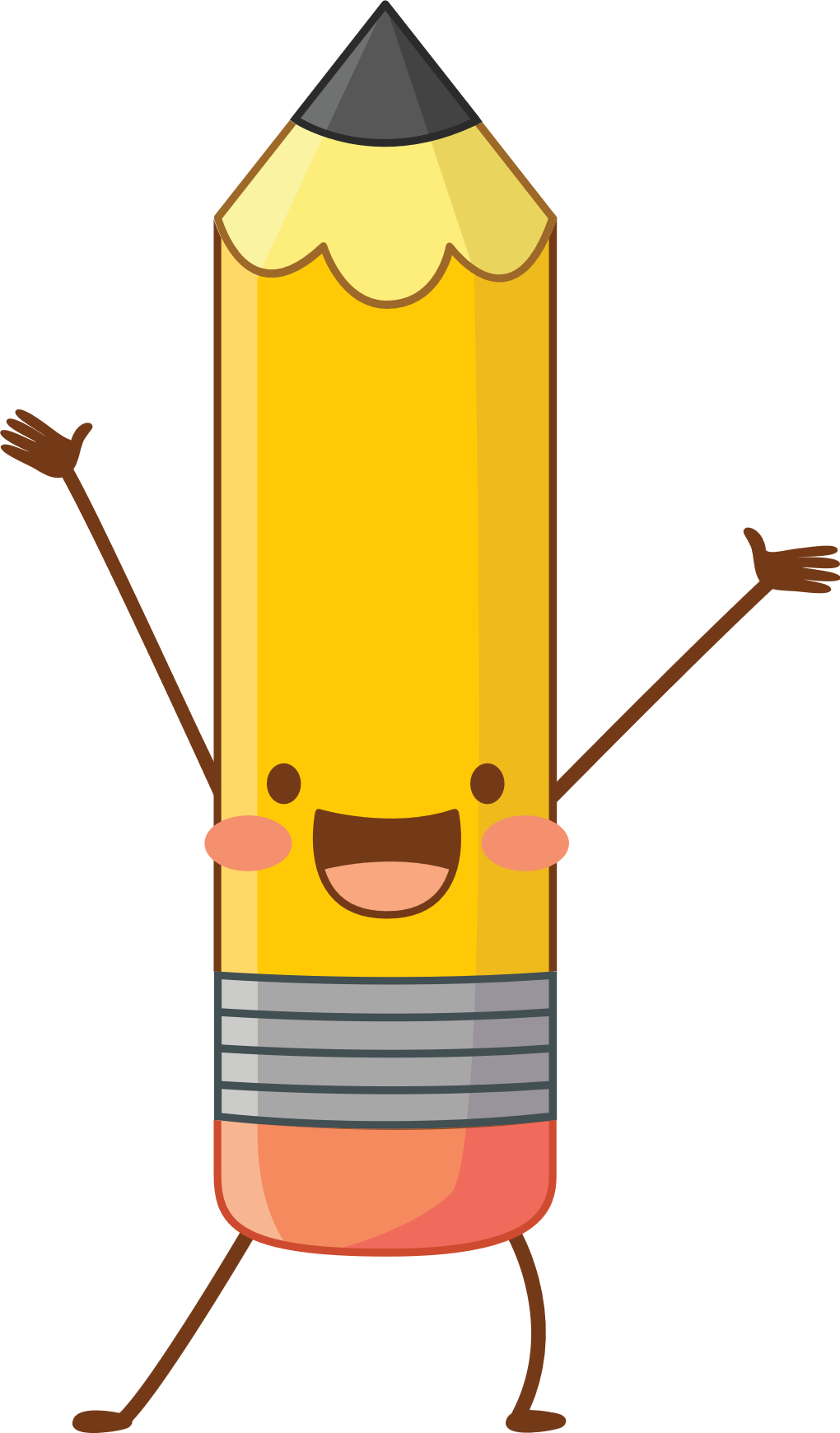 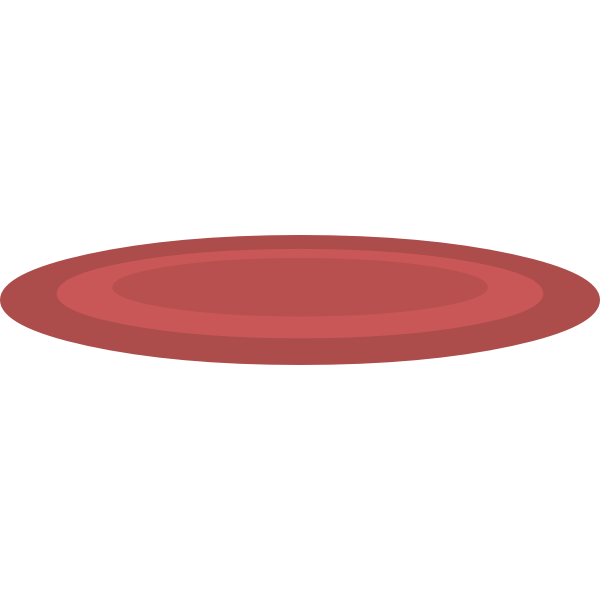 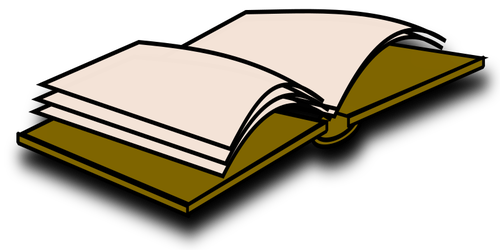 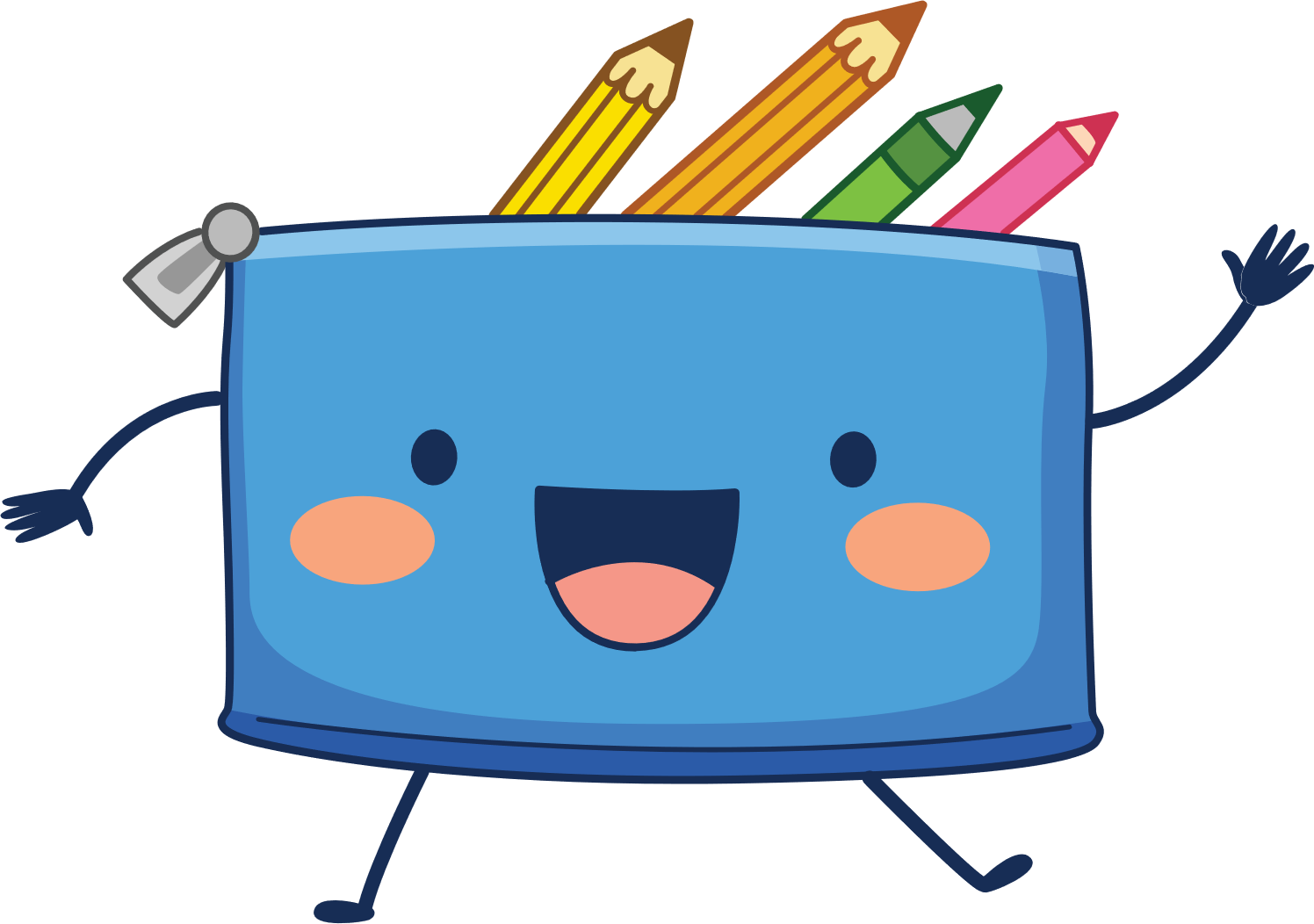 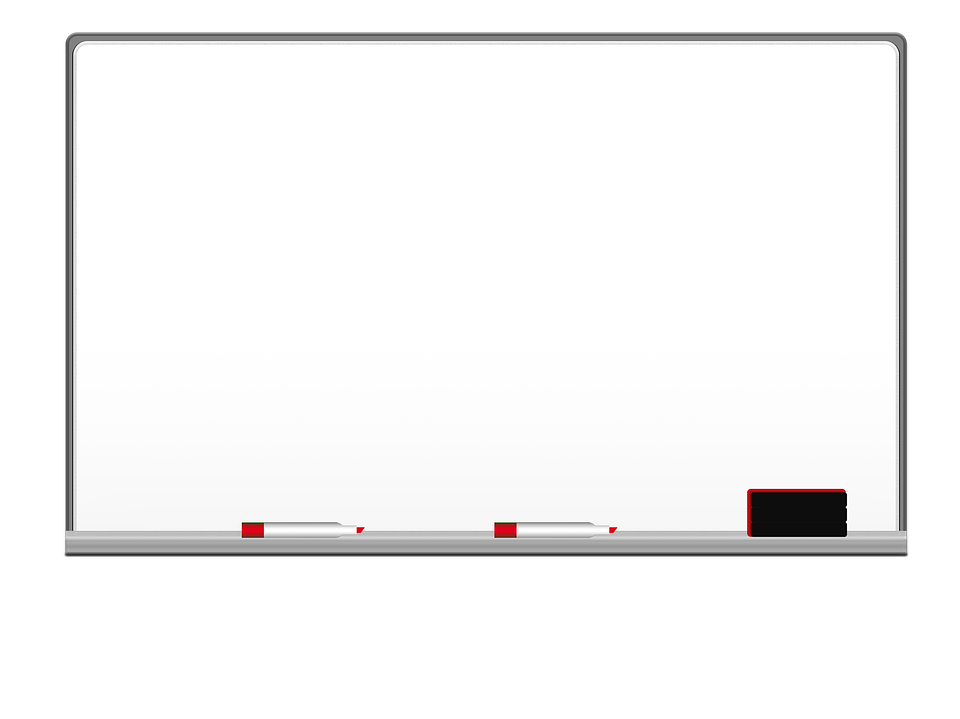 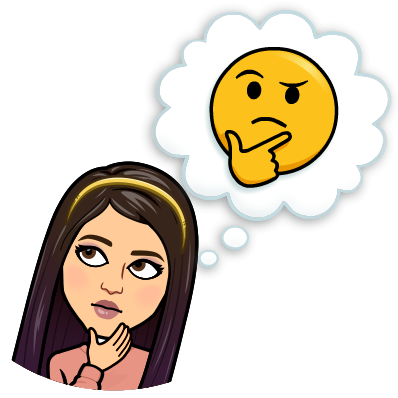 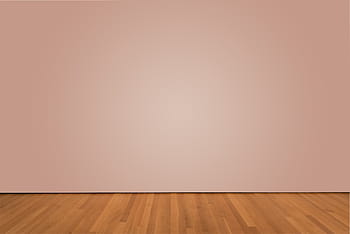 Warm Up
How do people gather information about a problem
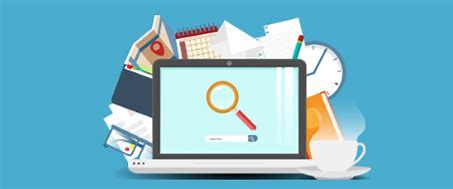 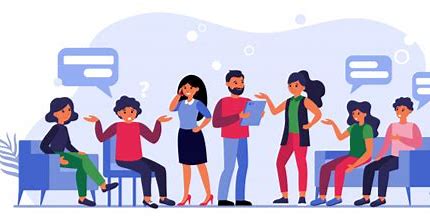 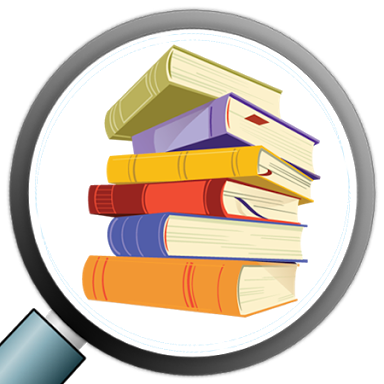 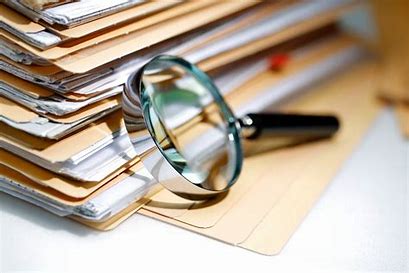 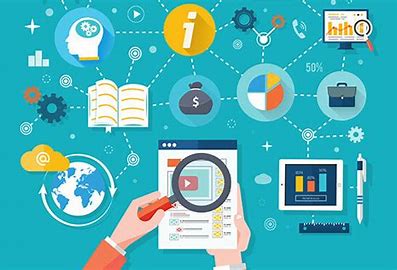 people
Previous researches
Books
Internet
documents
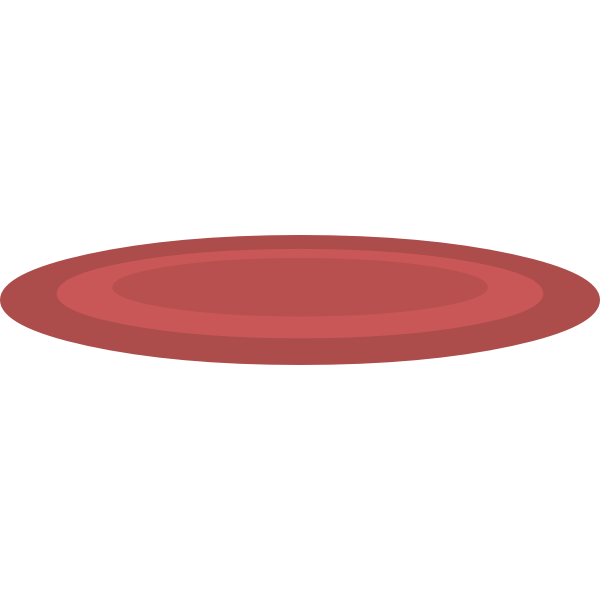 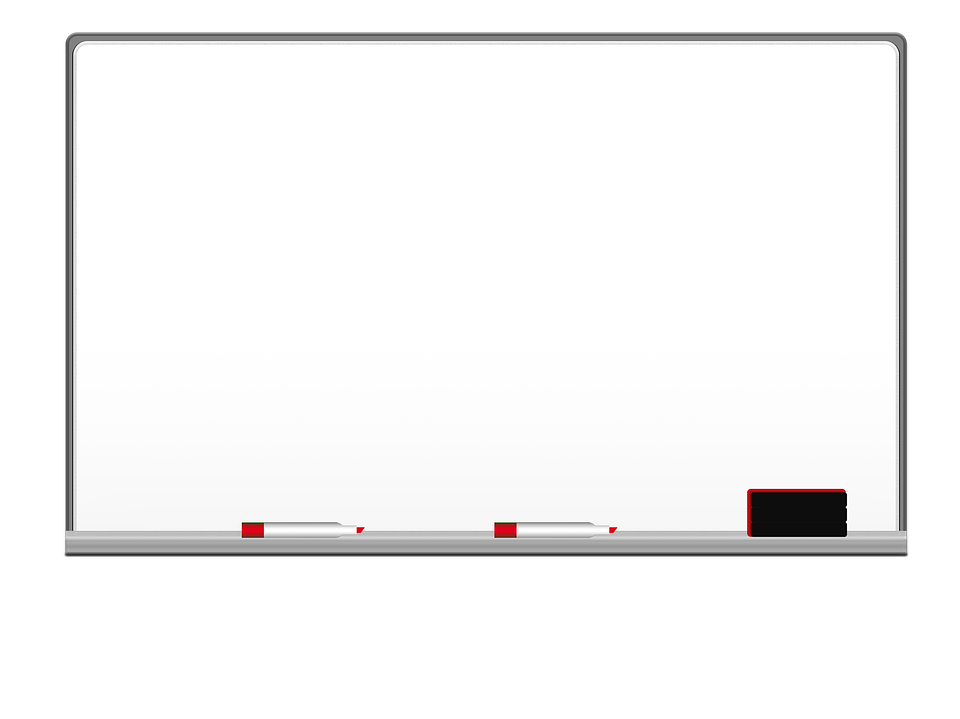 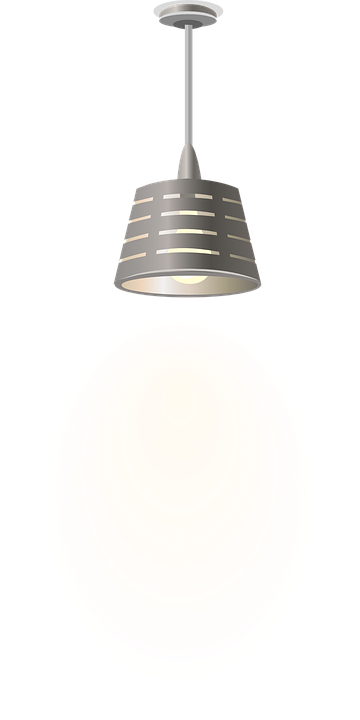 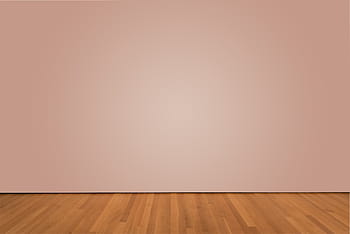 I love English
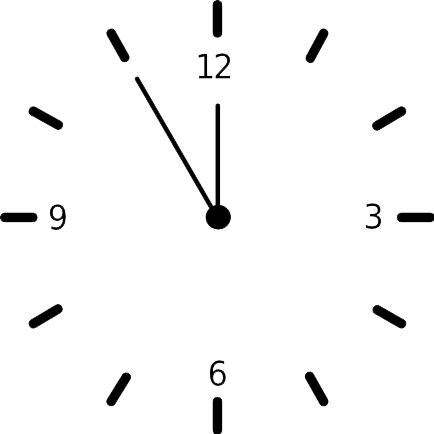 Lesson Objectives
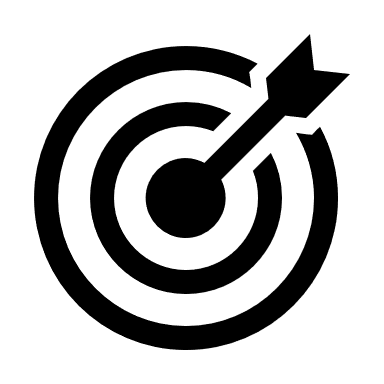 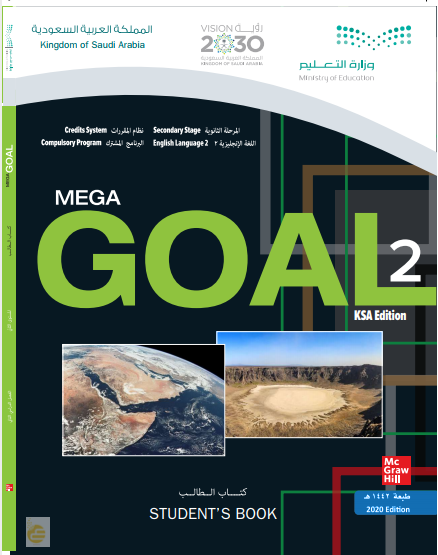 Students will be able to:
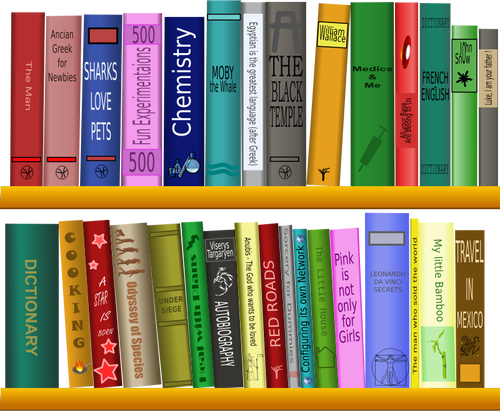 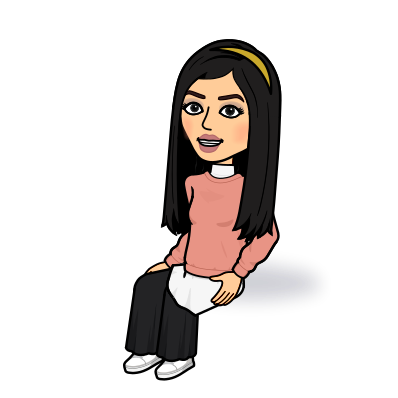 Form a survey about most common regrets.
Write the results of a survey about regrets.
Revise Unit 5.
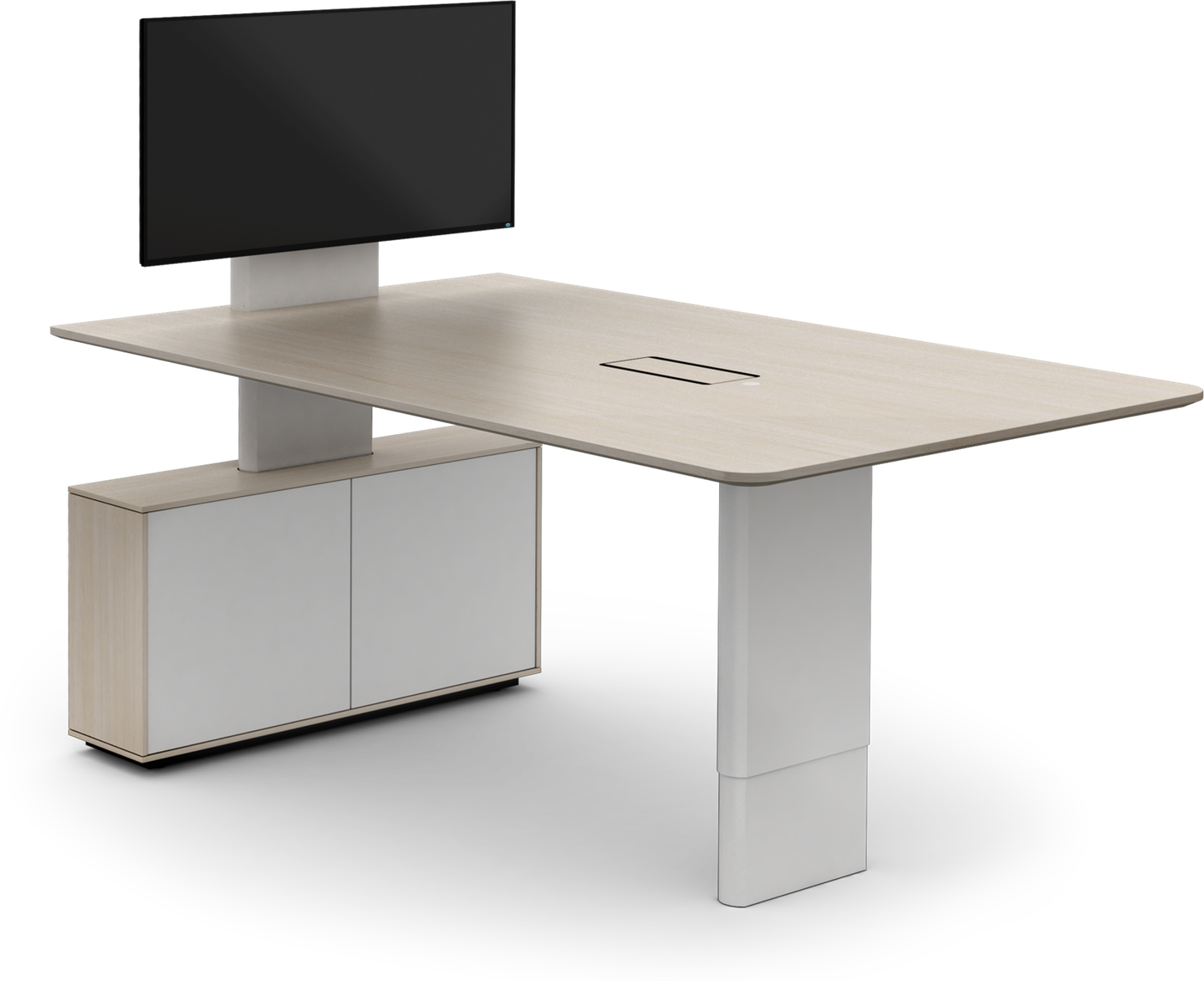 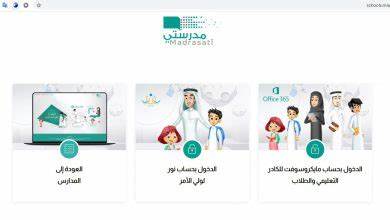 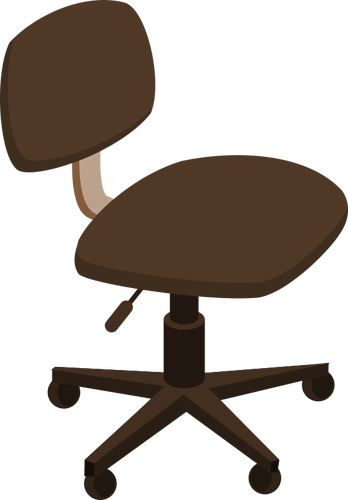 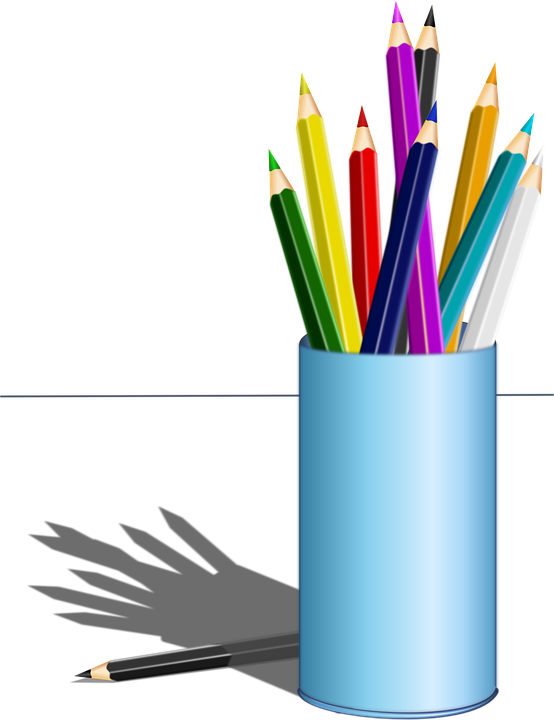 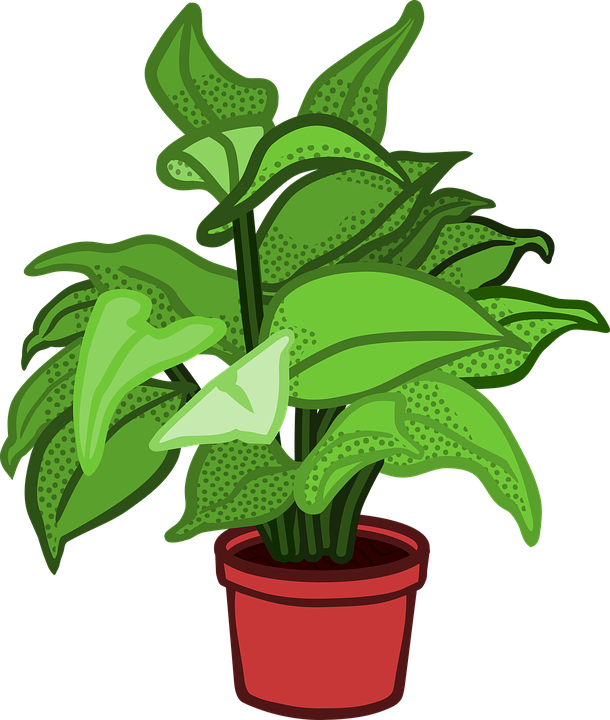 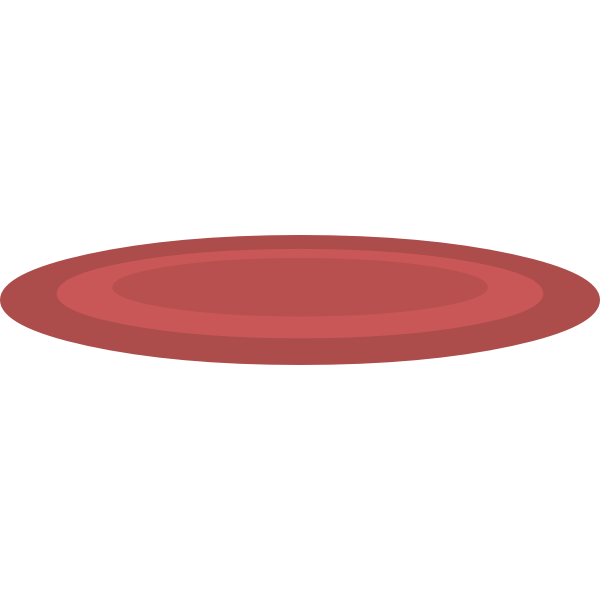 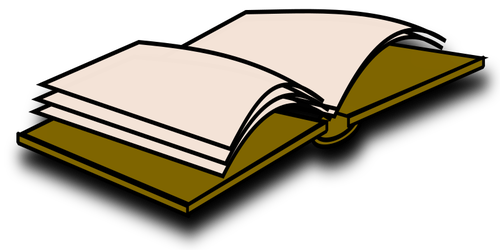 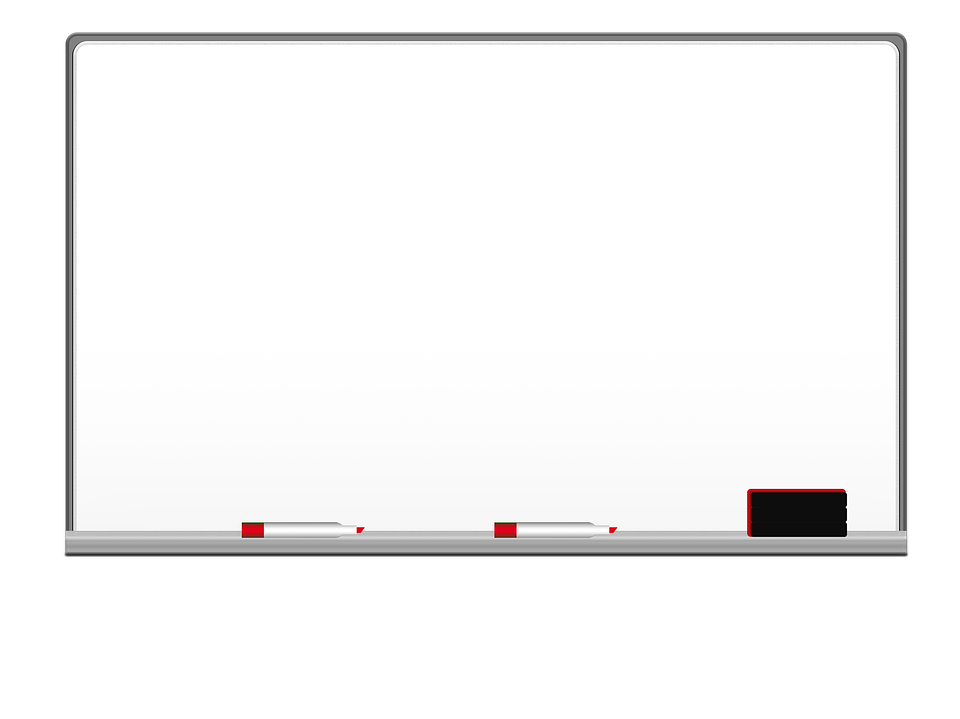 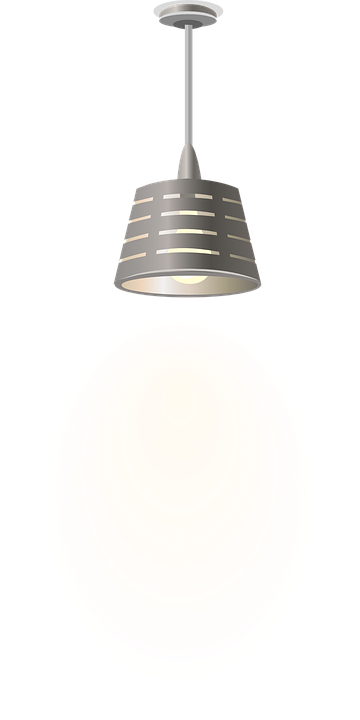 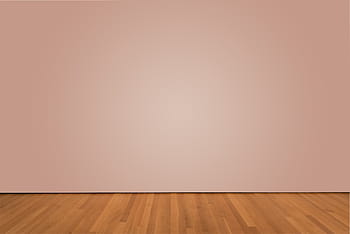 I love English
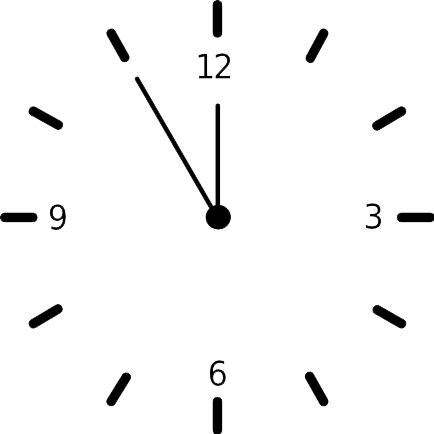 Open your Student’s book page: 80
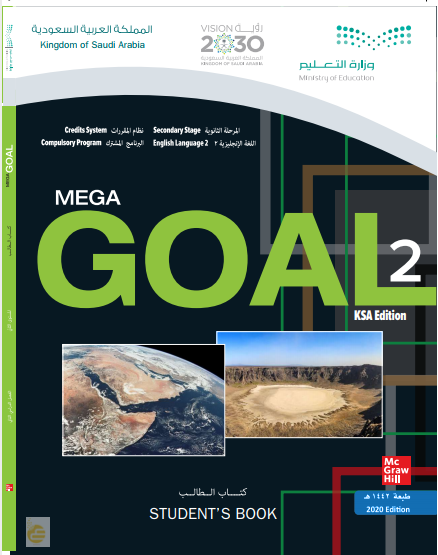 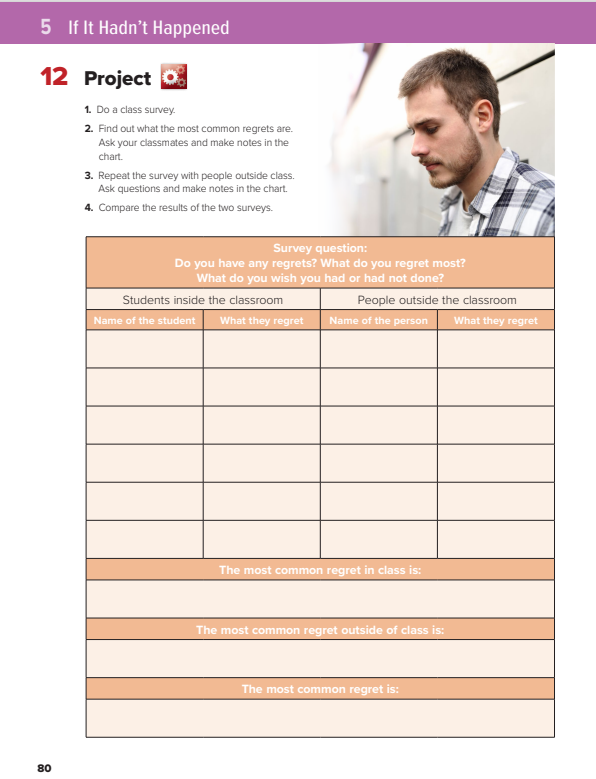 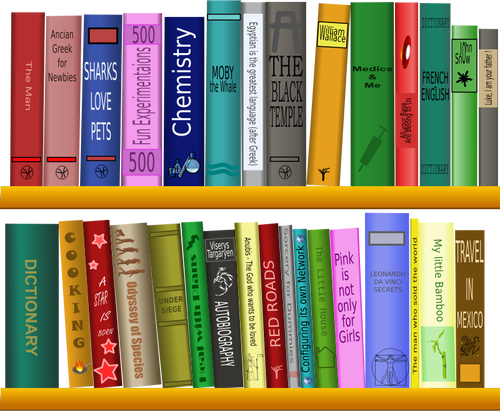 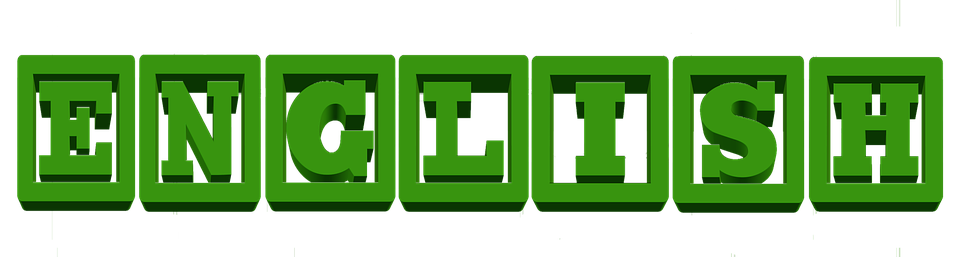 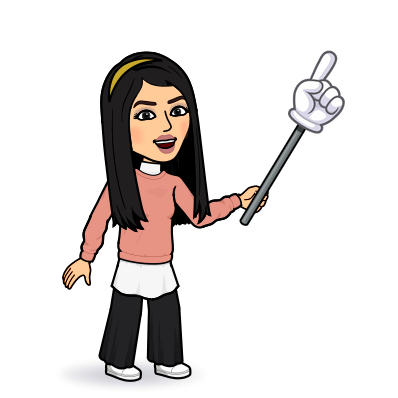 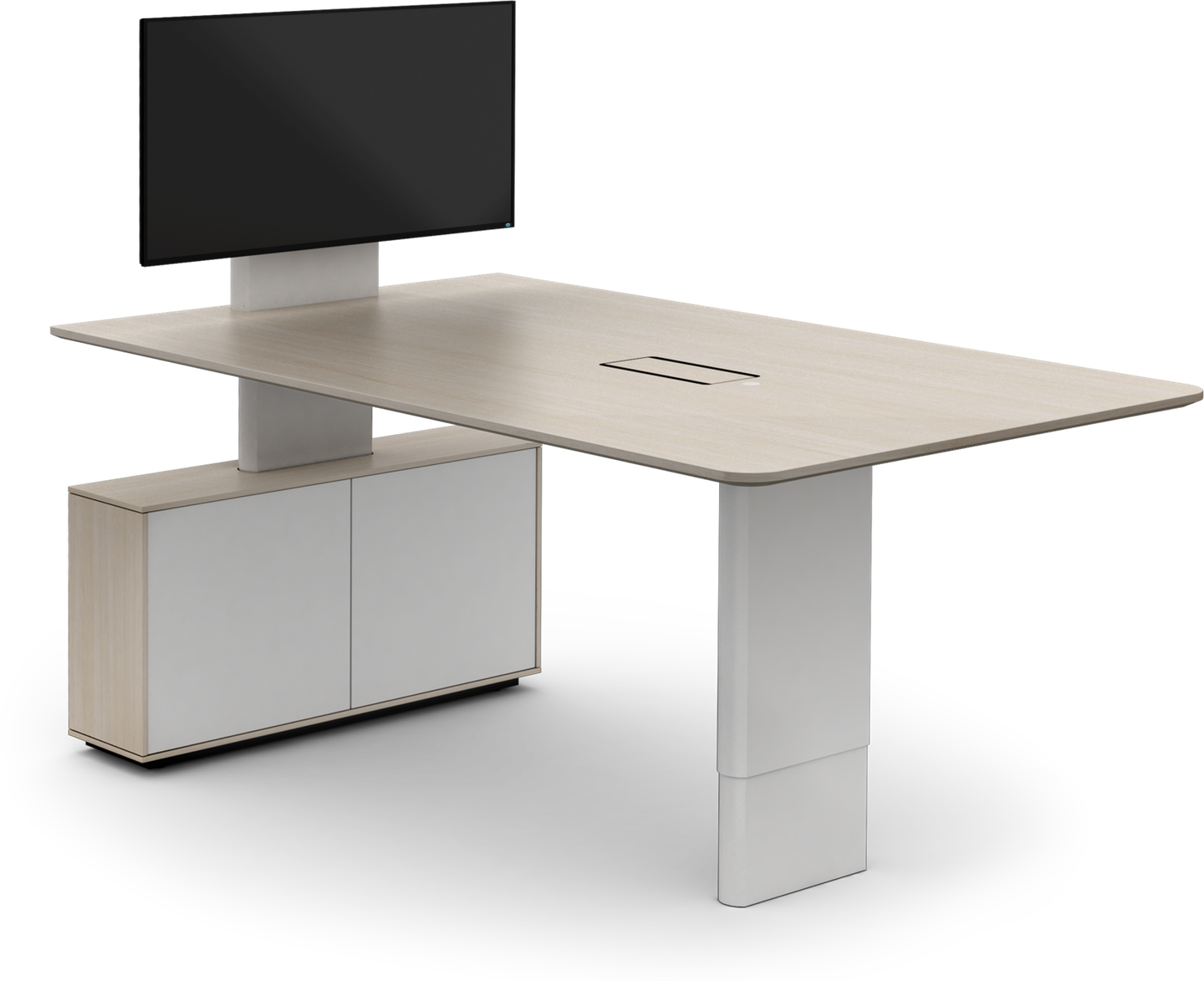 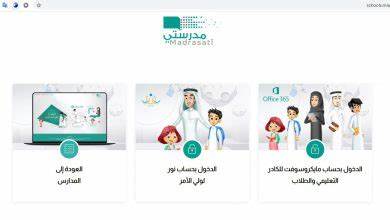 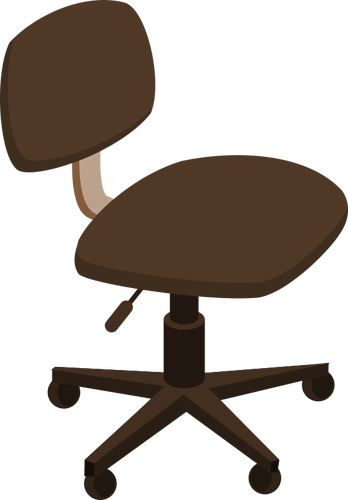 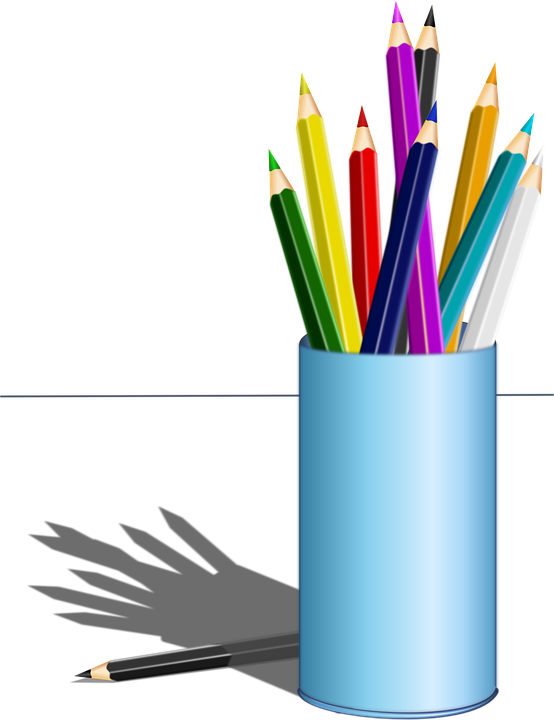 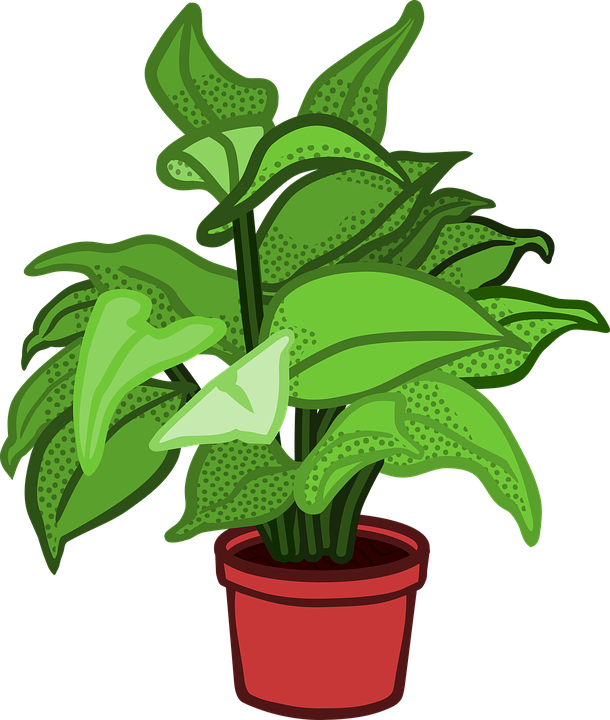 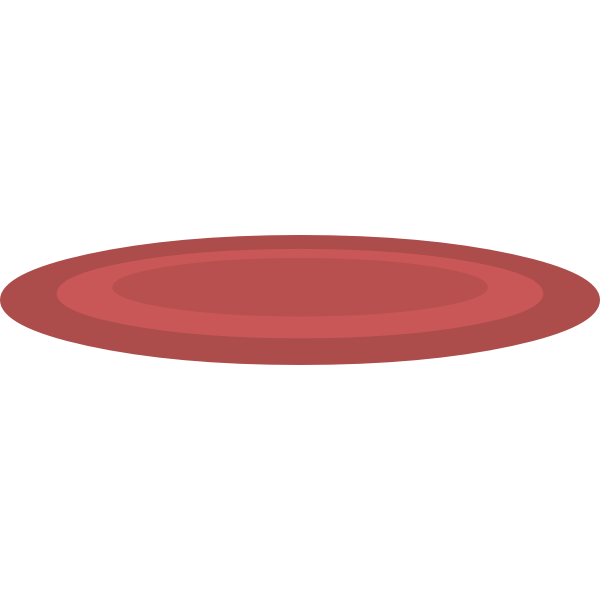 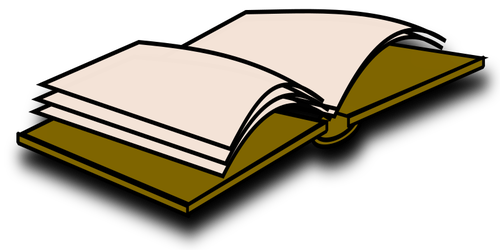 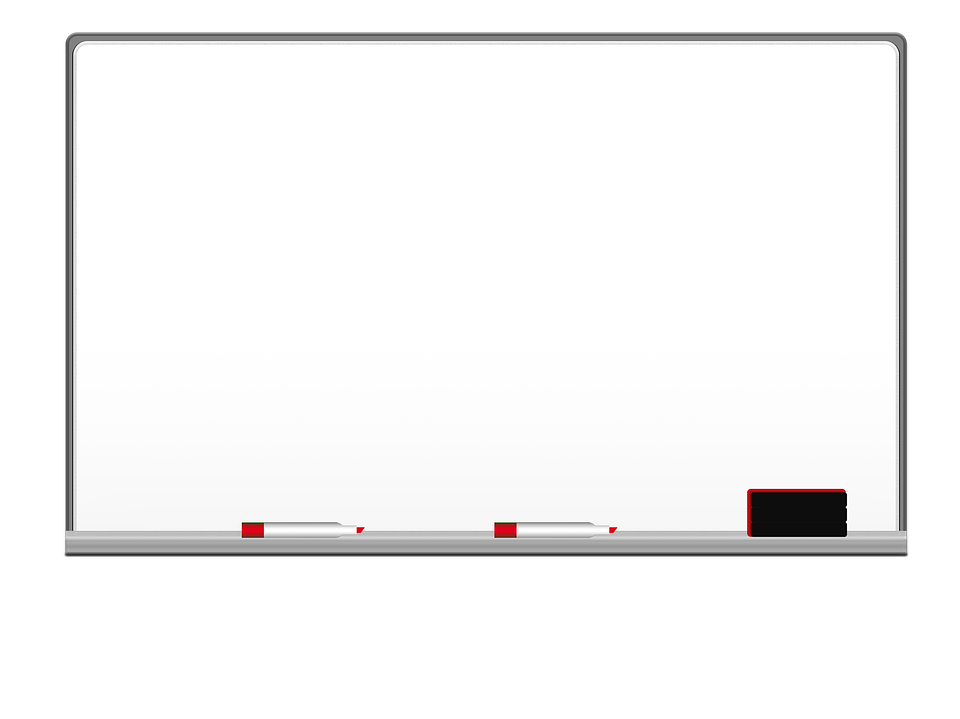 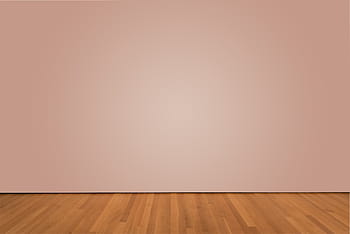 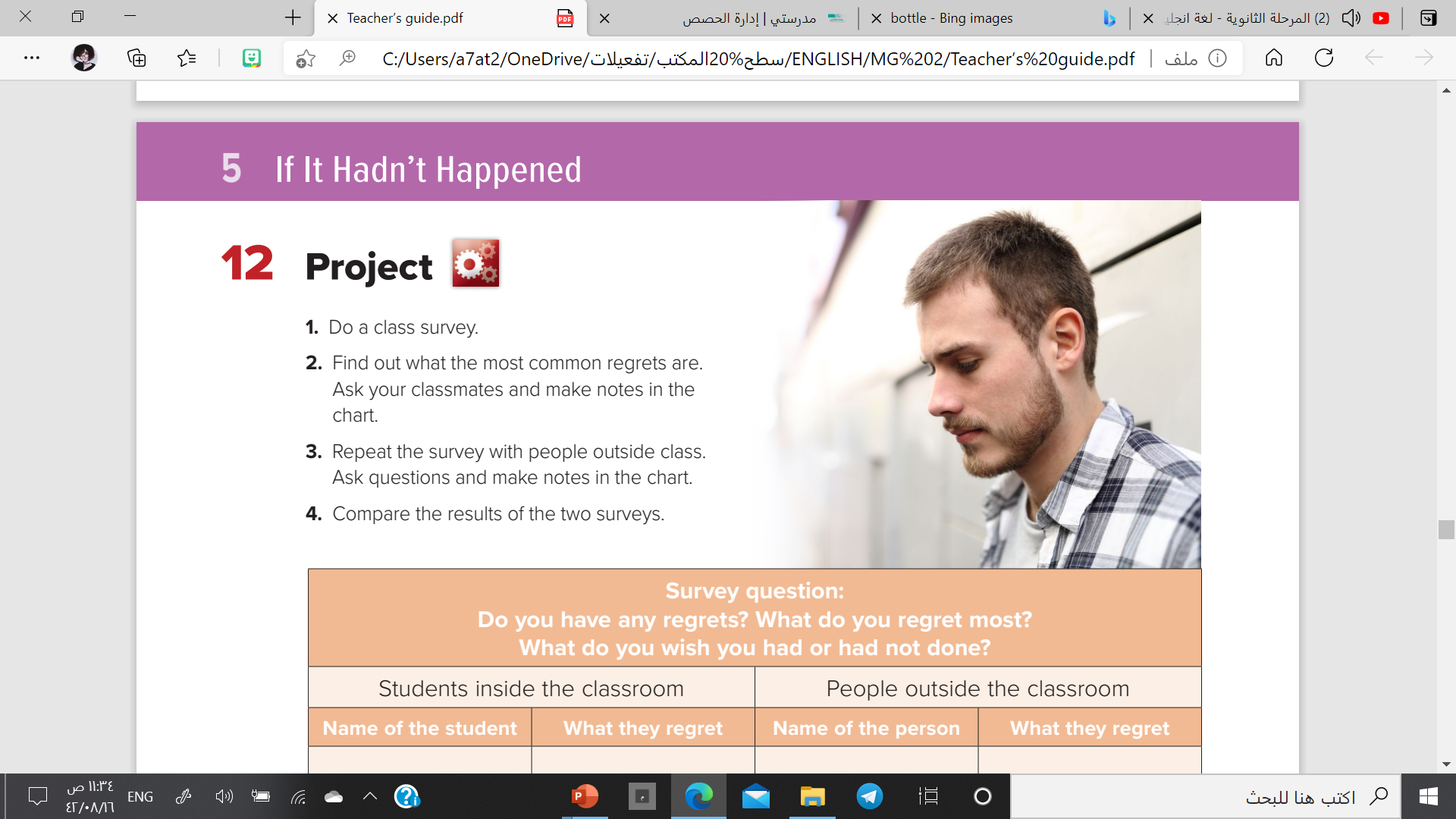 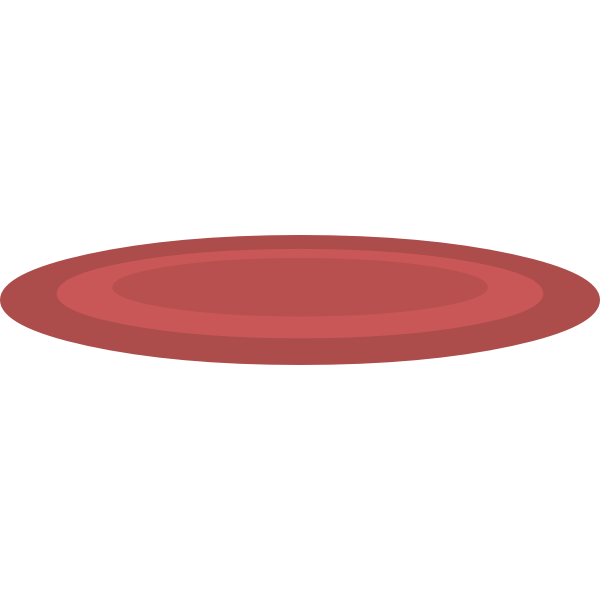 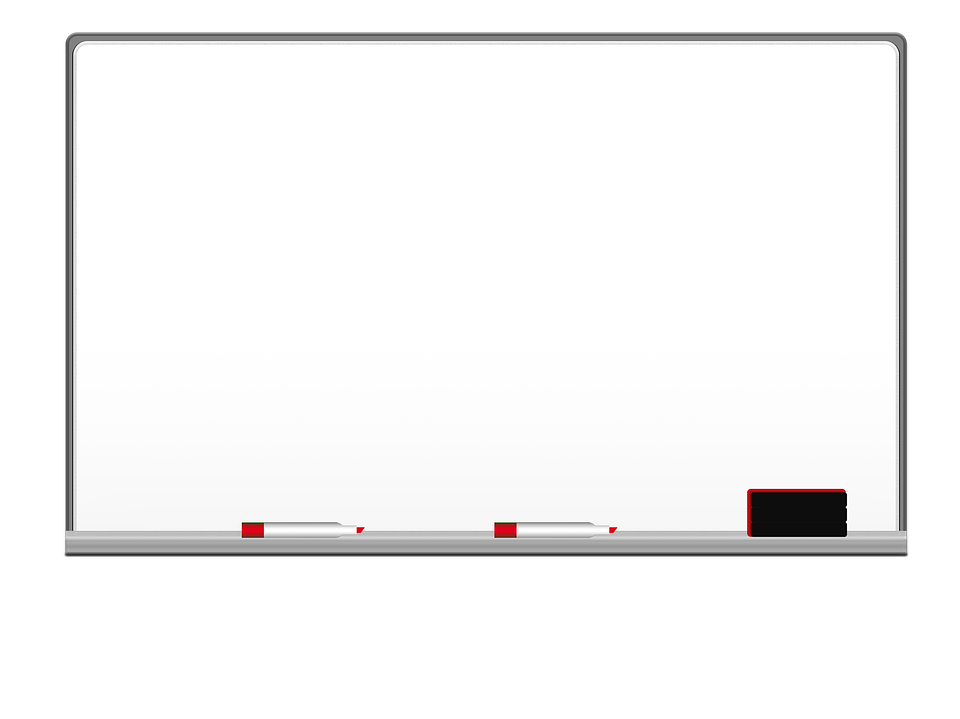 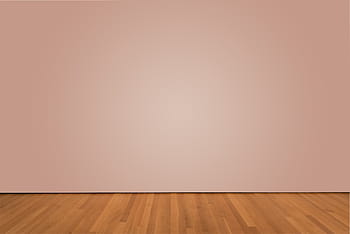 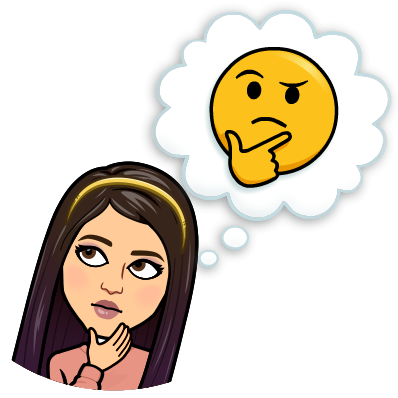 What’s a survey?
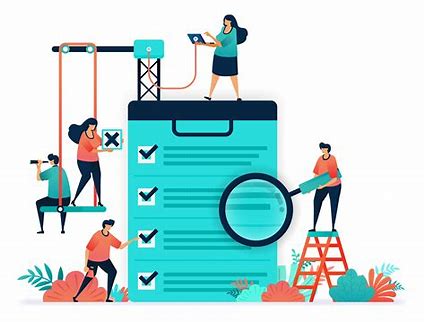 A survey is a method of gathering information from a sample of people,
the generalize the results to a large population.
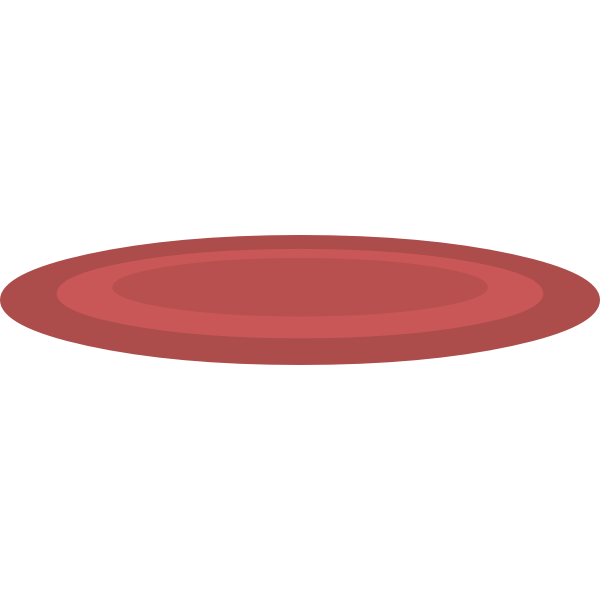 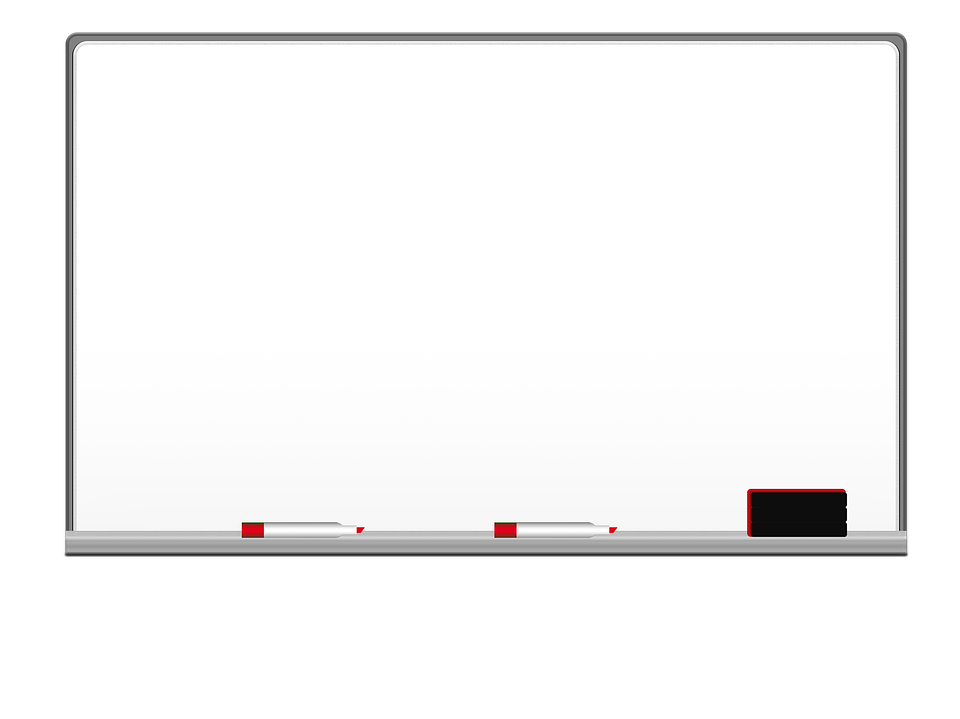 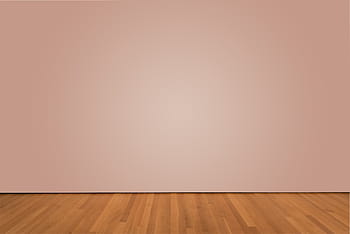 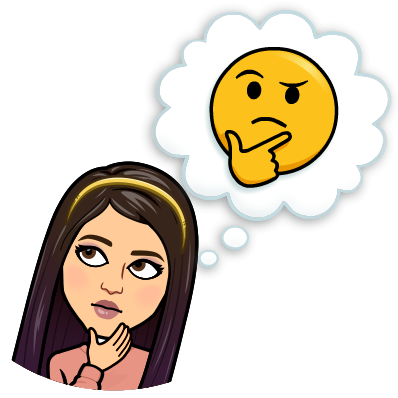 There are three modes of survey data collection that are commonly used
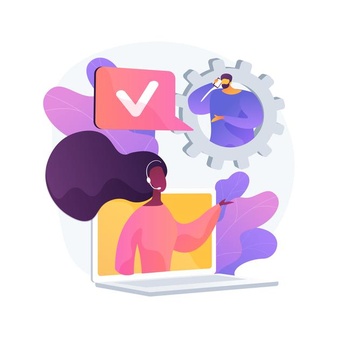 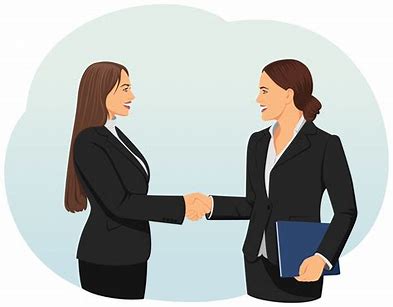 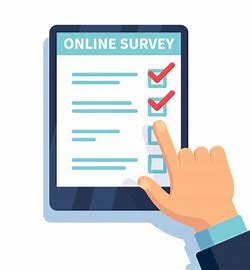 Online 
survey
Face-to-face survey
Telephone survey
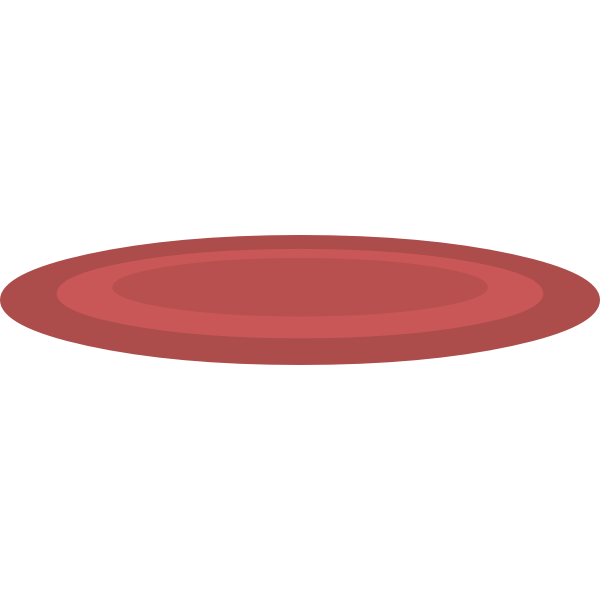 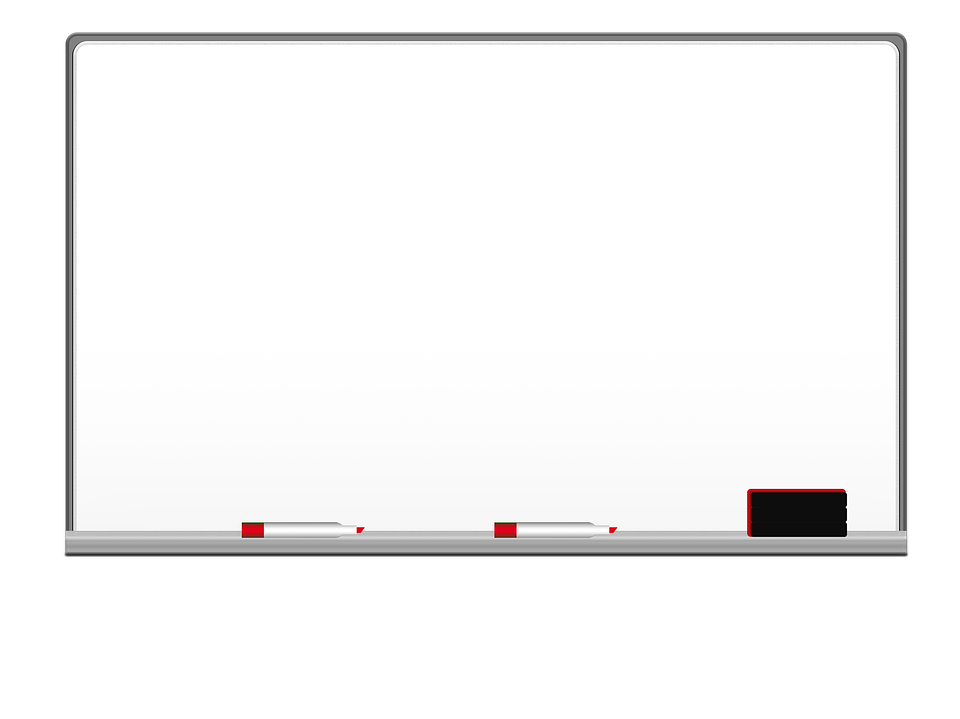 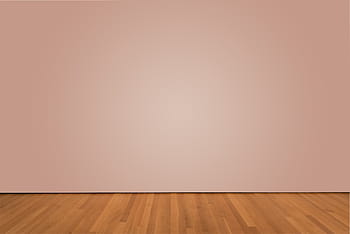 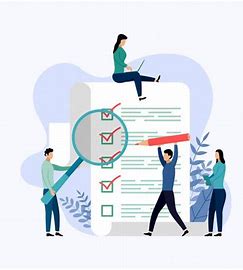 How to design a survey?
1
Define your goal
2
Identify who you’ll be surveying
3
Design and pre-test your survey
4
Select a sample to survey
5
Send out your survey
6
Analyze your data
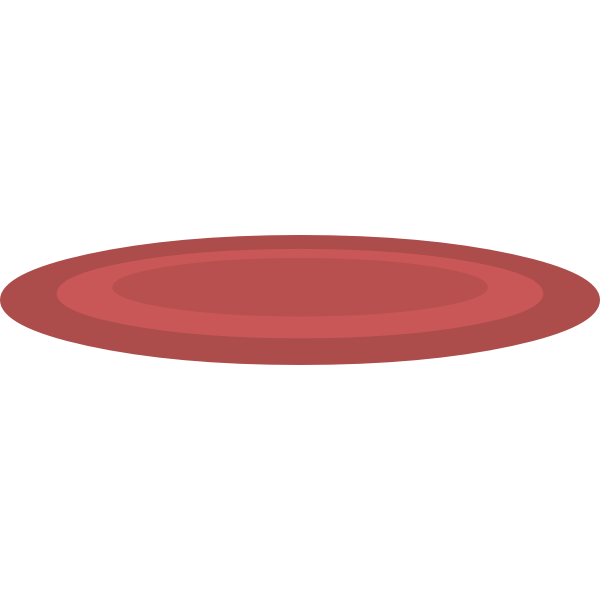 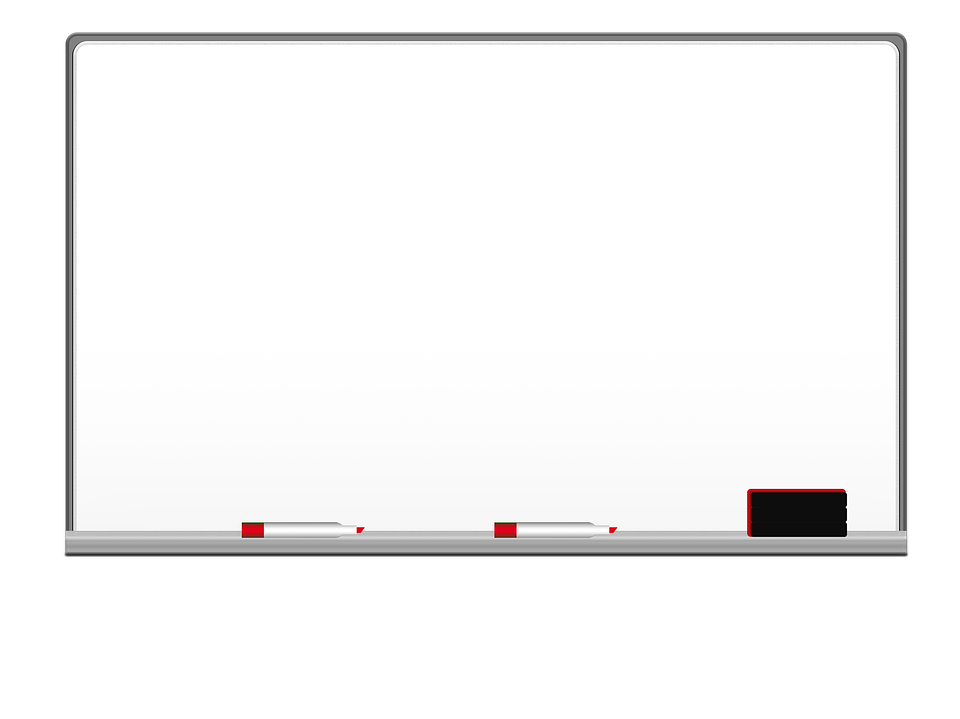 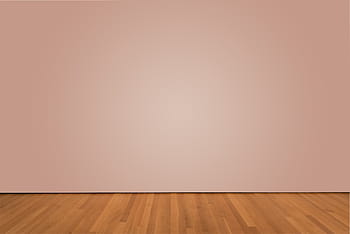 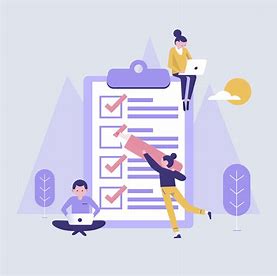 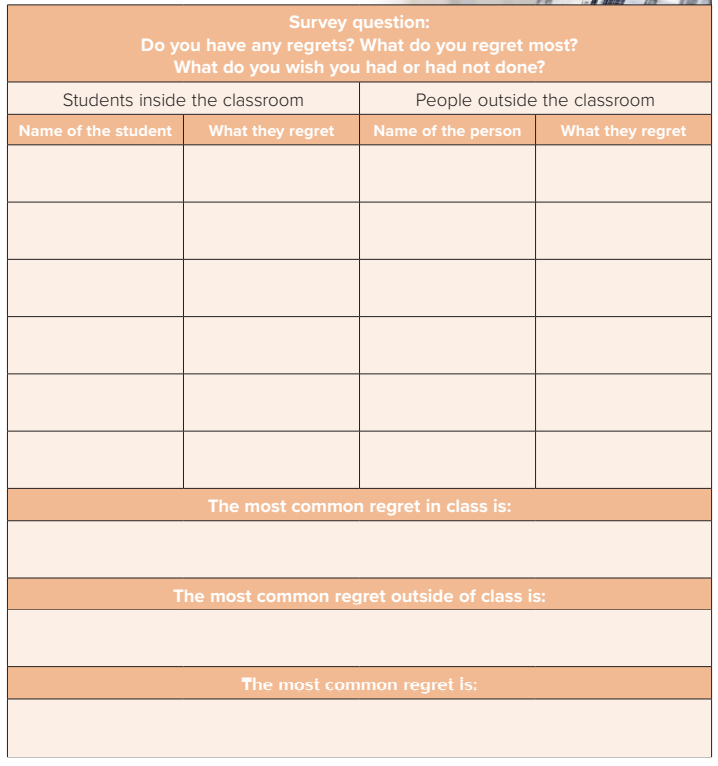 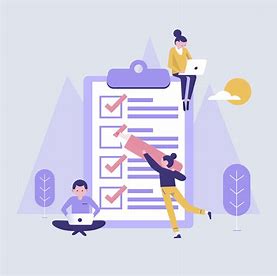 I chose a bad major
Amal
I regret fighting with my friend, I lost him
Khalid
I regret I didn’t study hard.
Maha
School problems
Choose the wrong way in life
Not paying attention at school
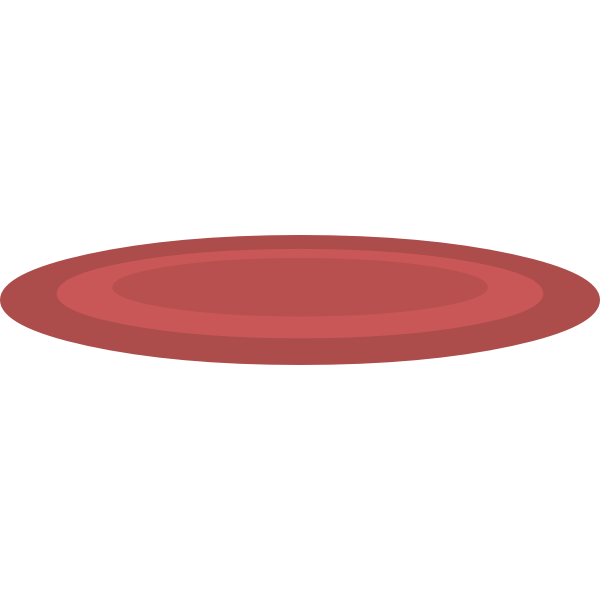 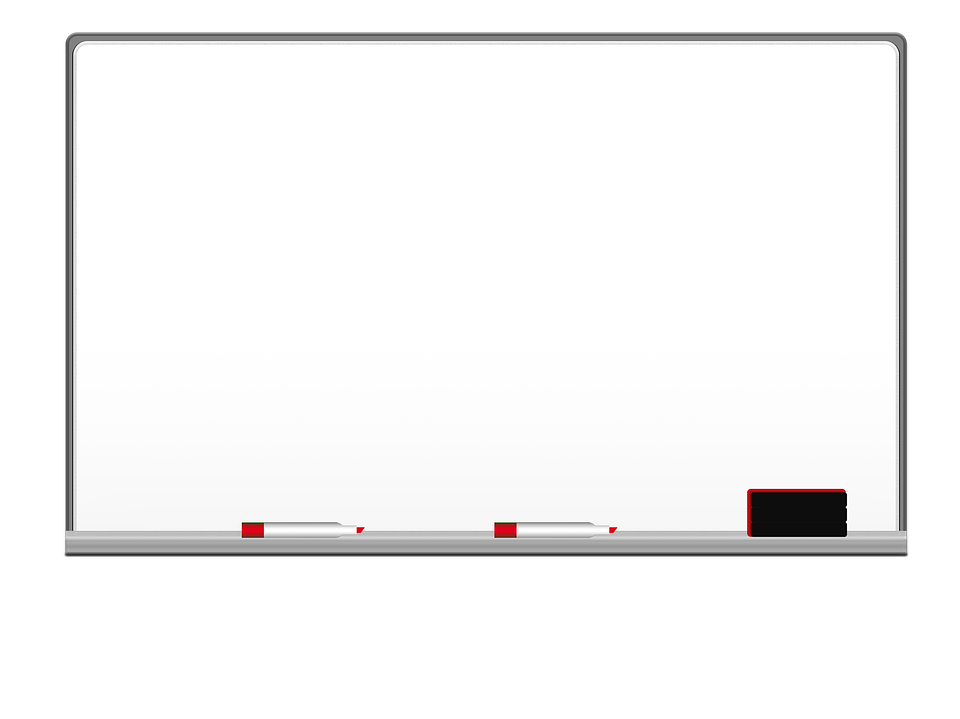 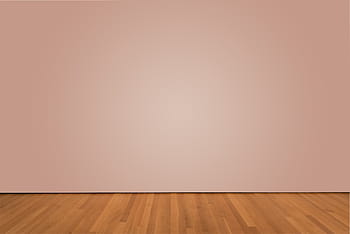 6
Analyze your data
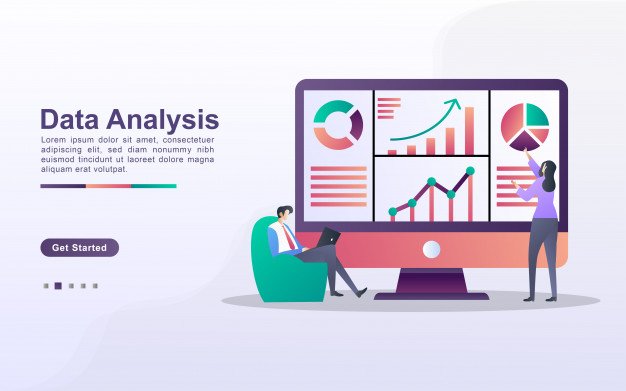 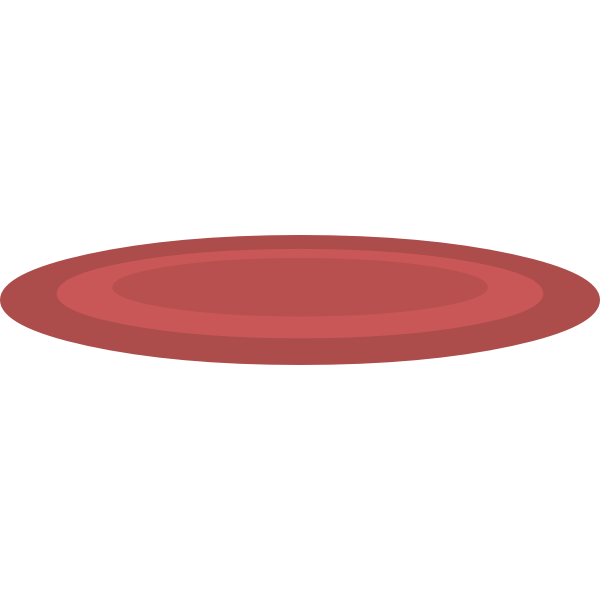 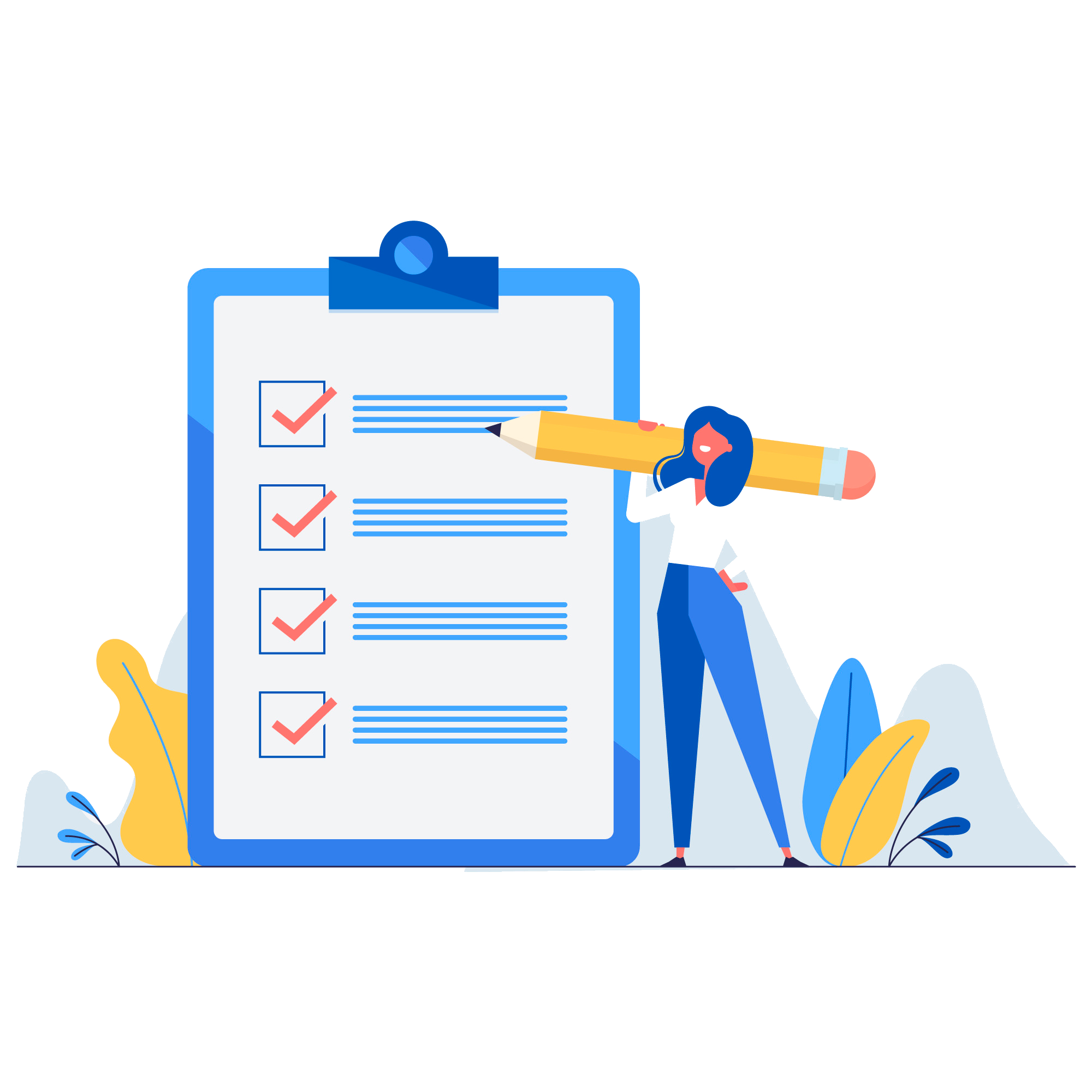 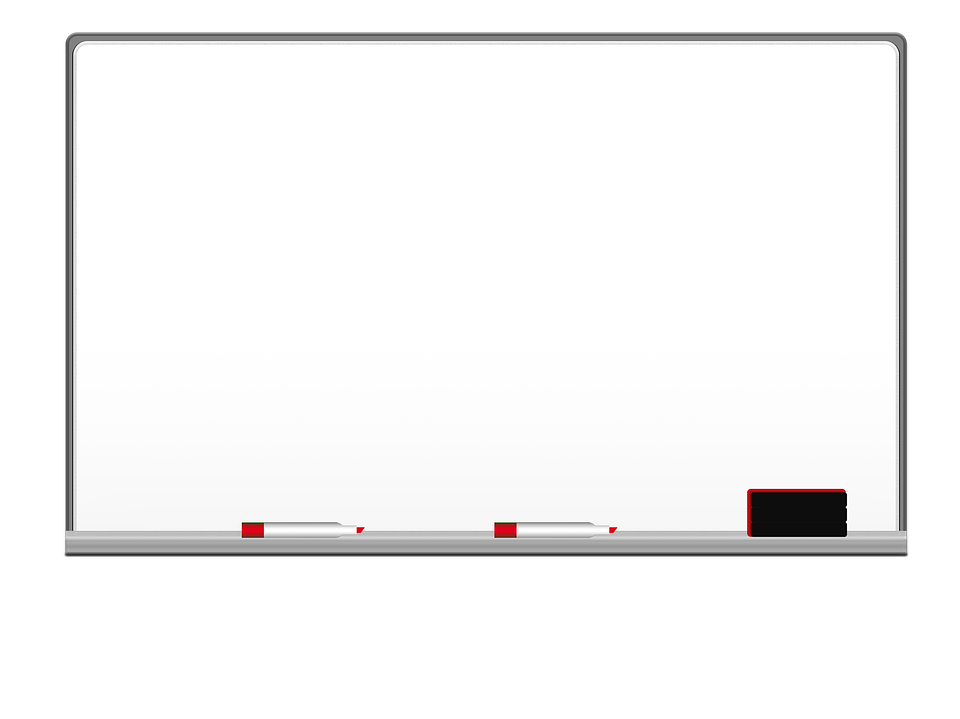 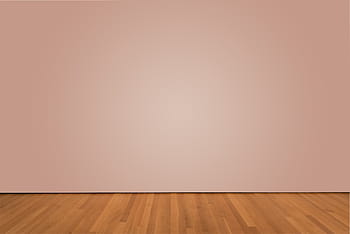 Now design your own survey
Send it out and share your results with your family.
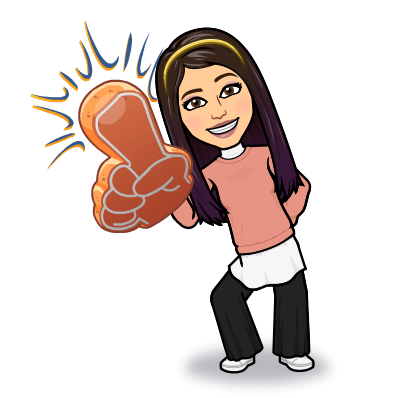 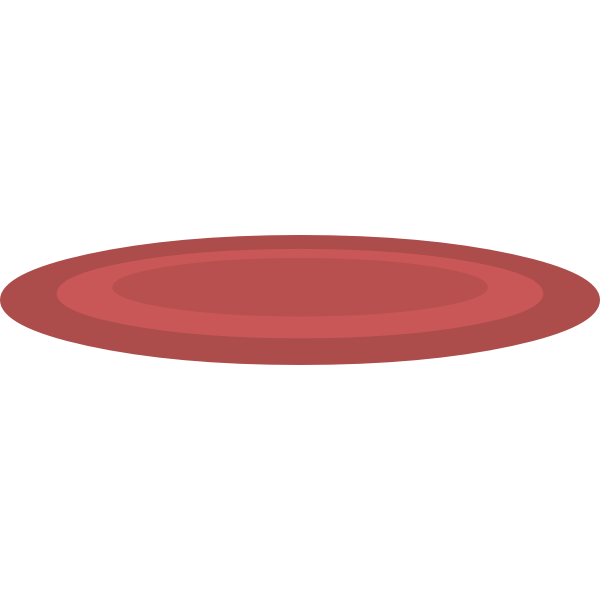 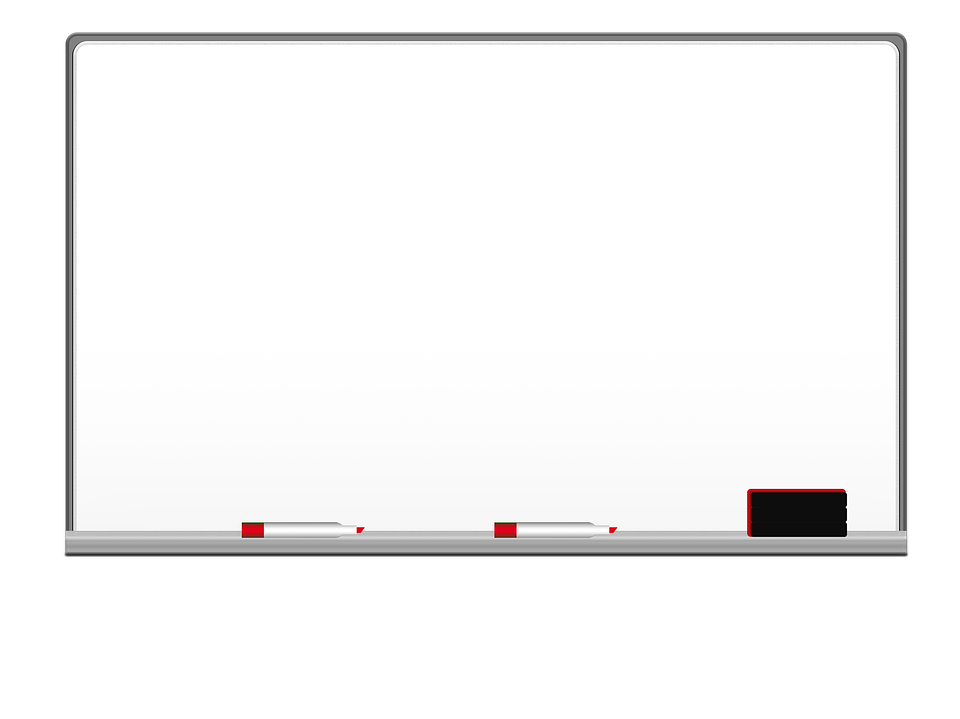 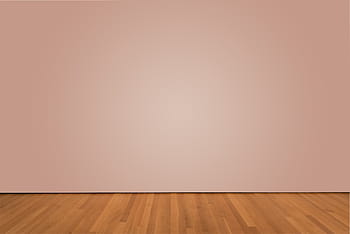 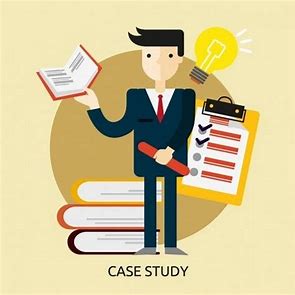 REVISIONUNIT 5
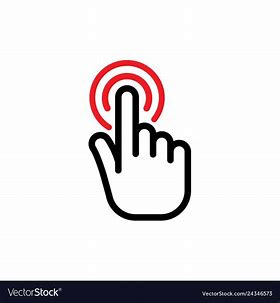 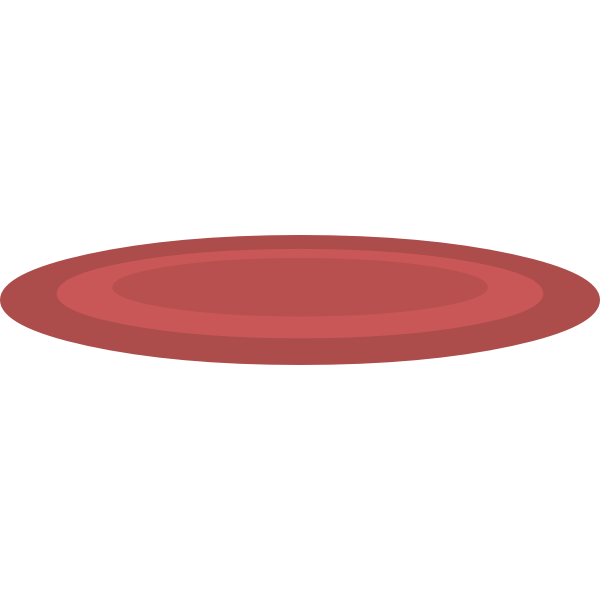 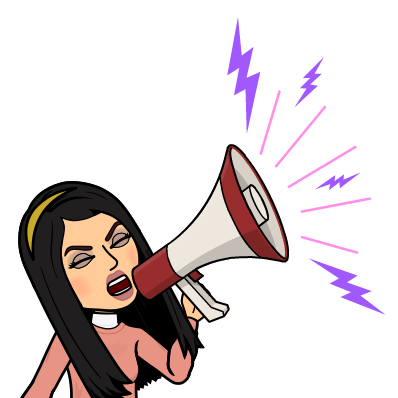 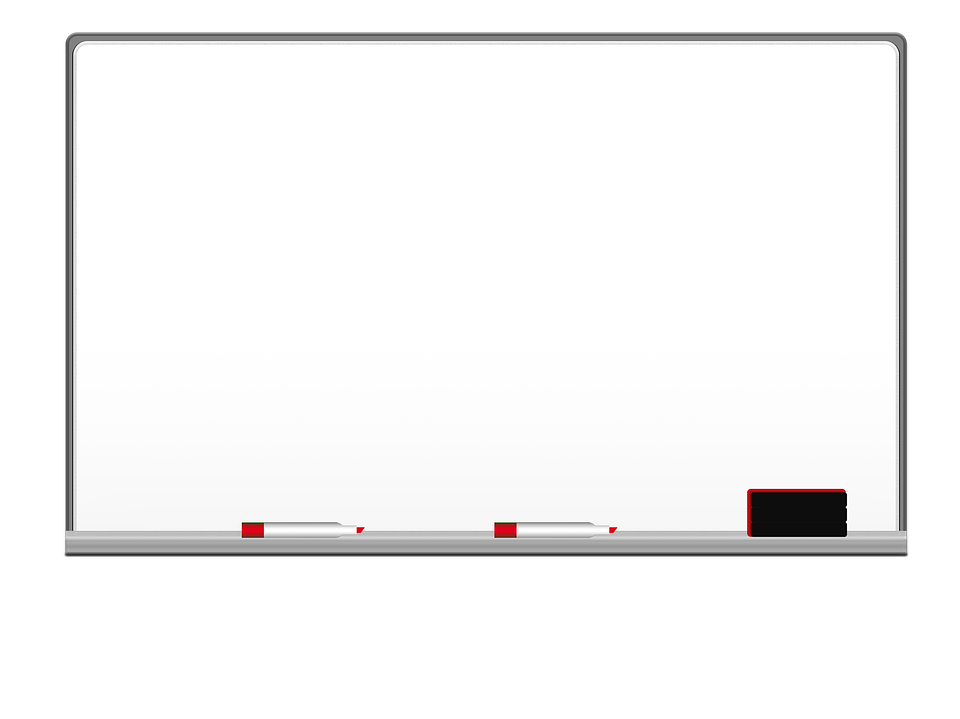 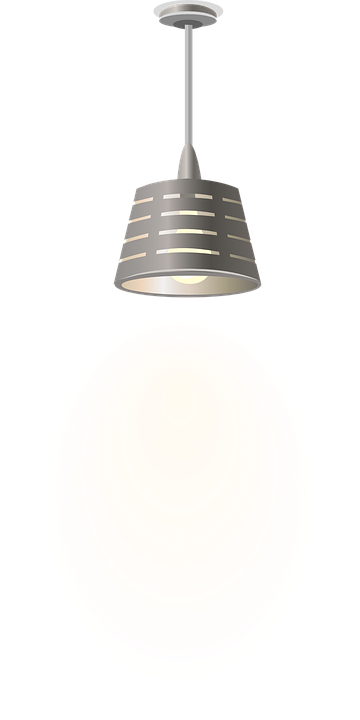 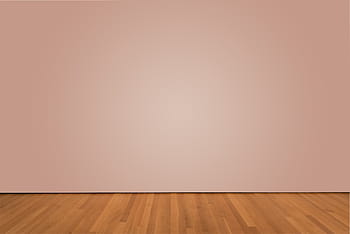 I love English
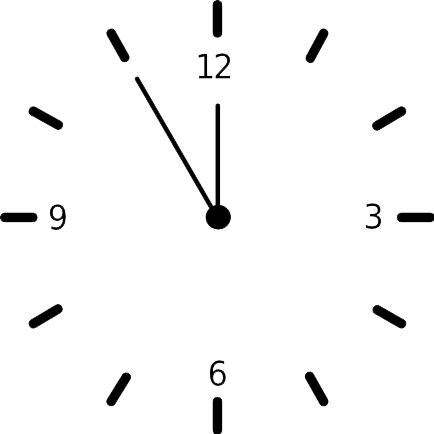 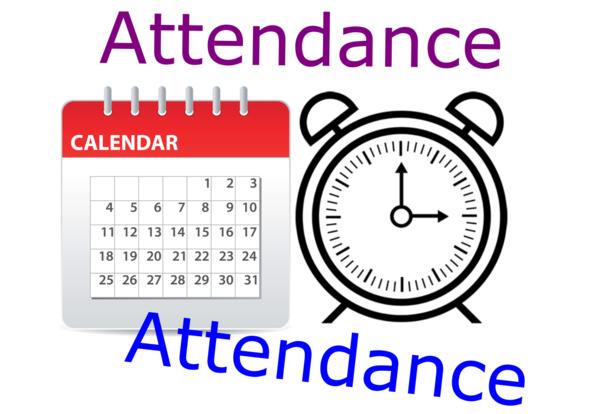 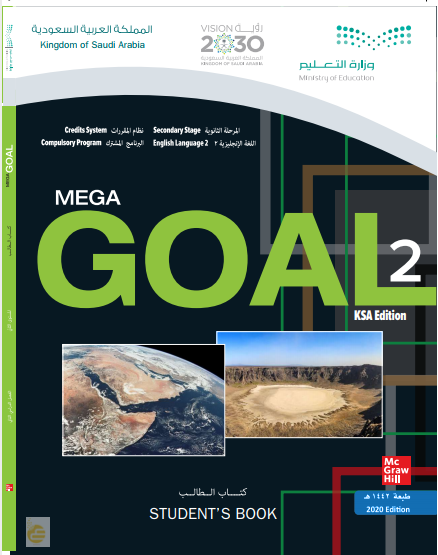 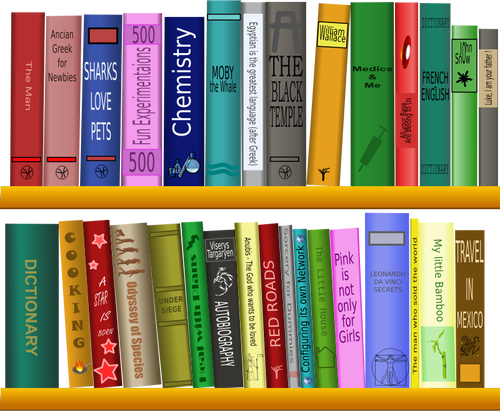 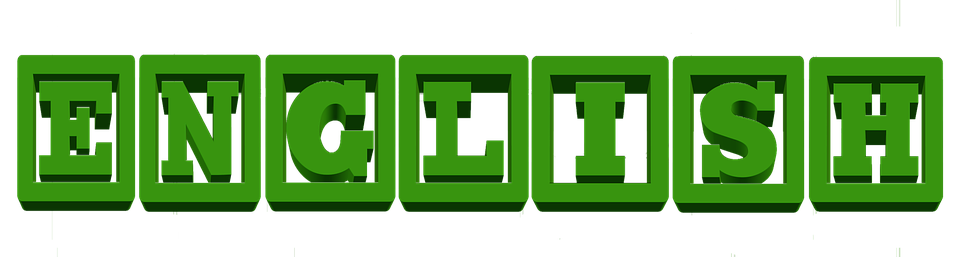 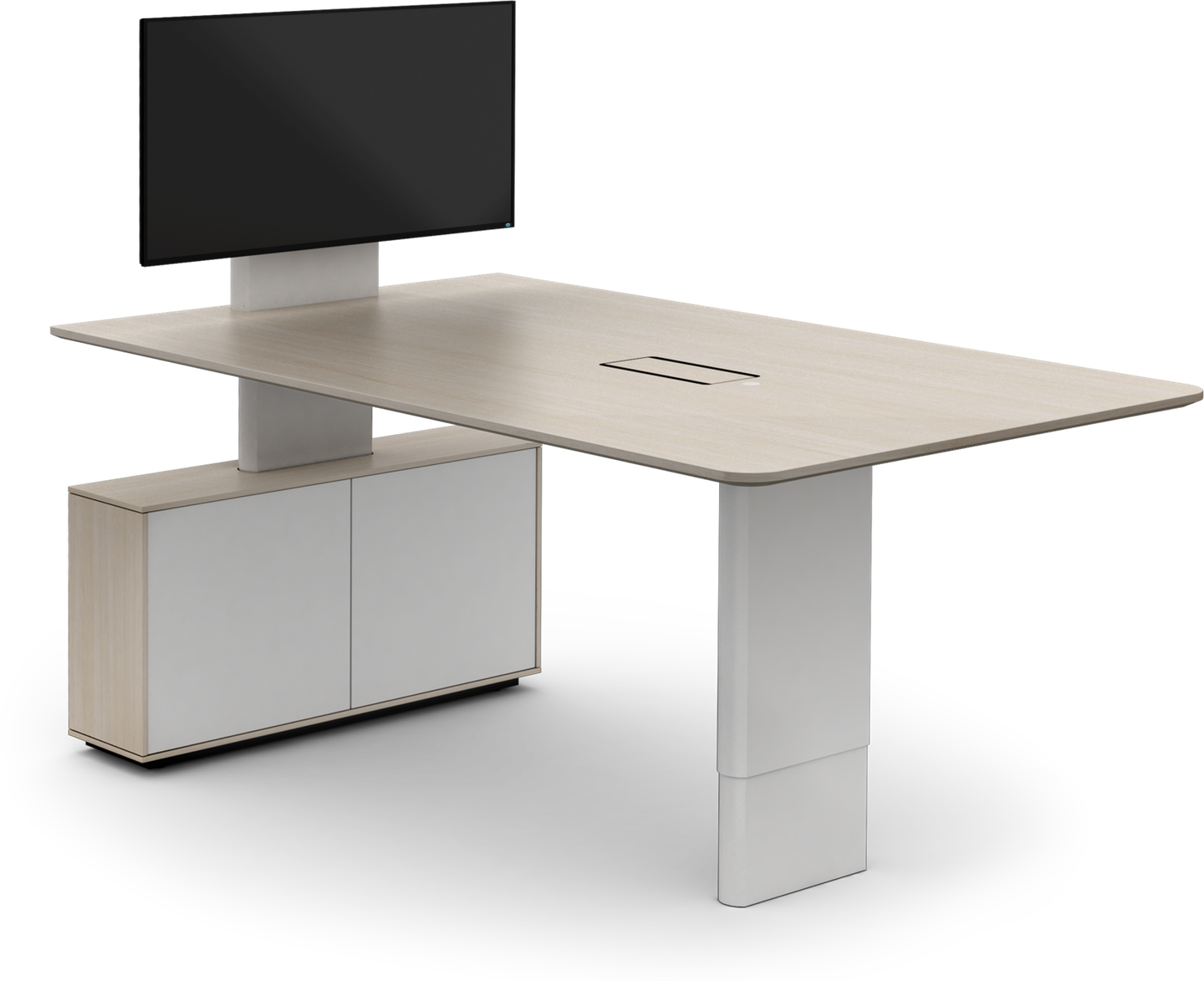 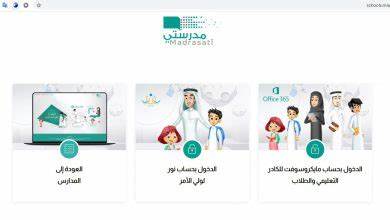 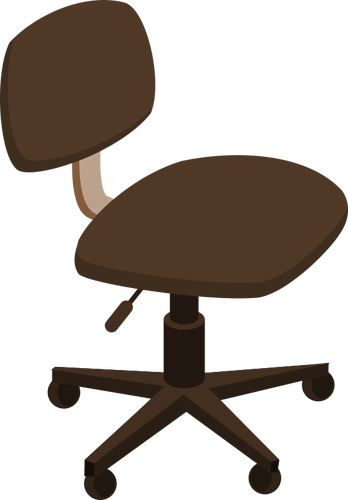 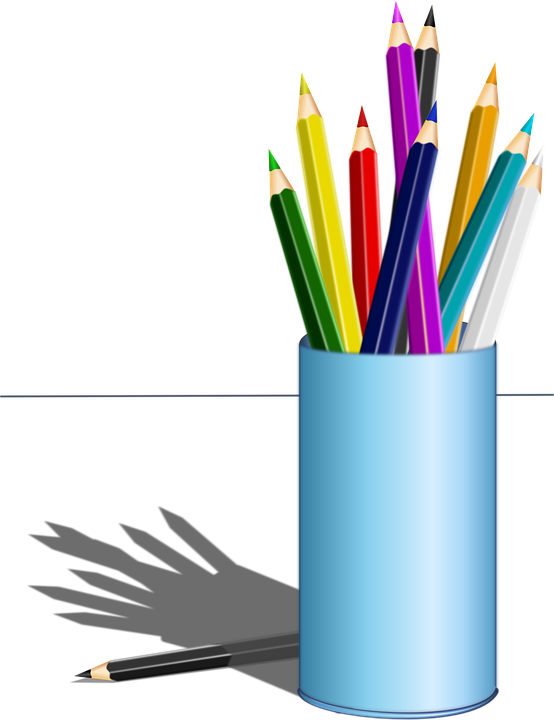 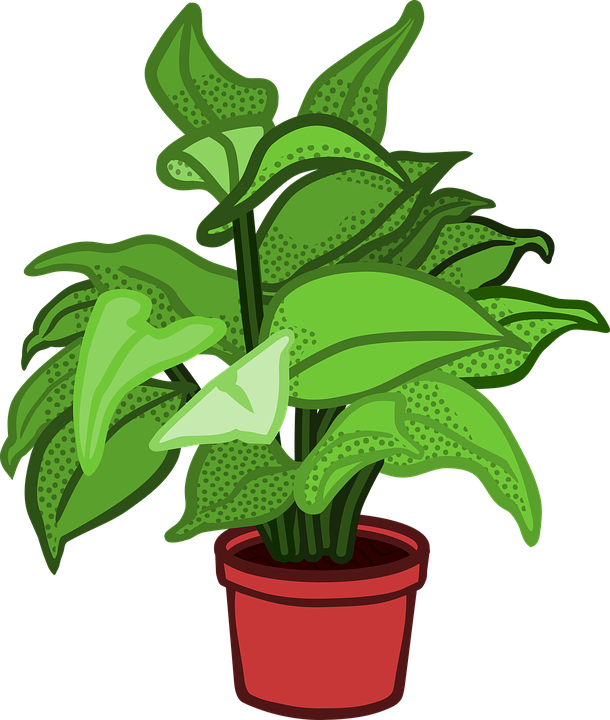 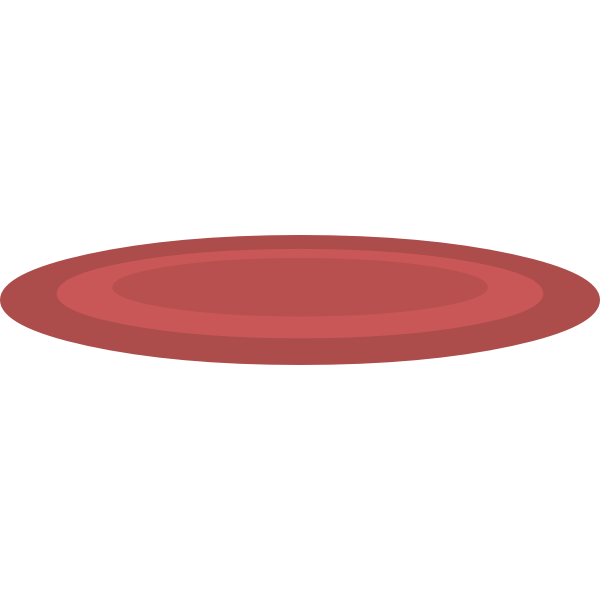 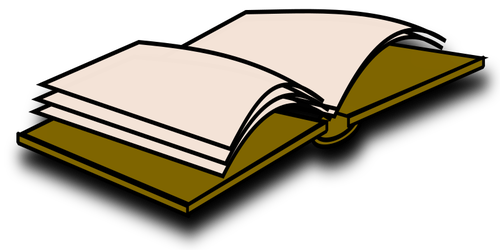 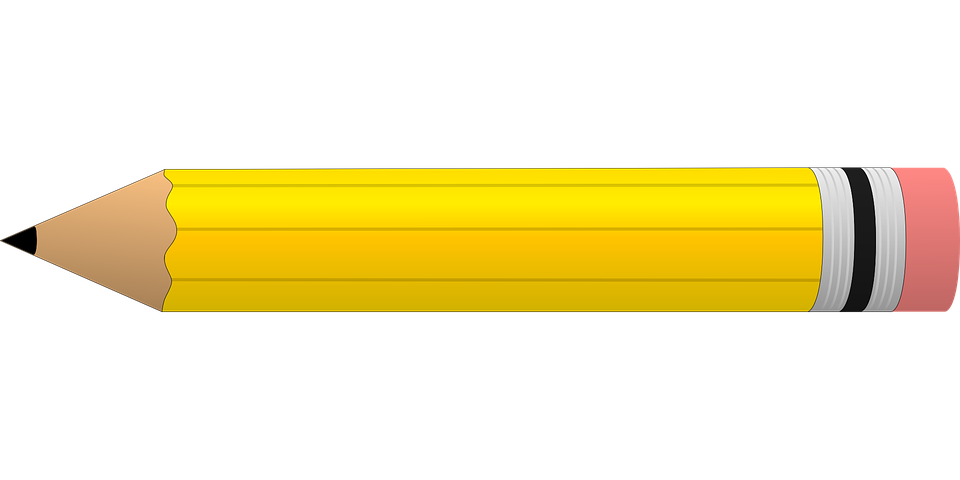 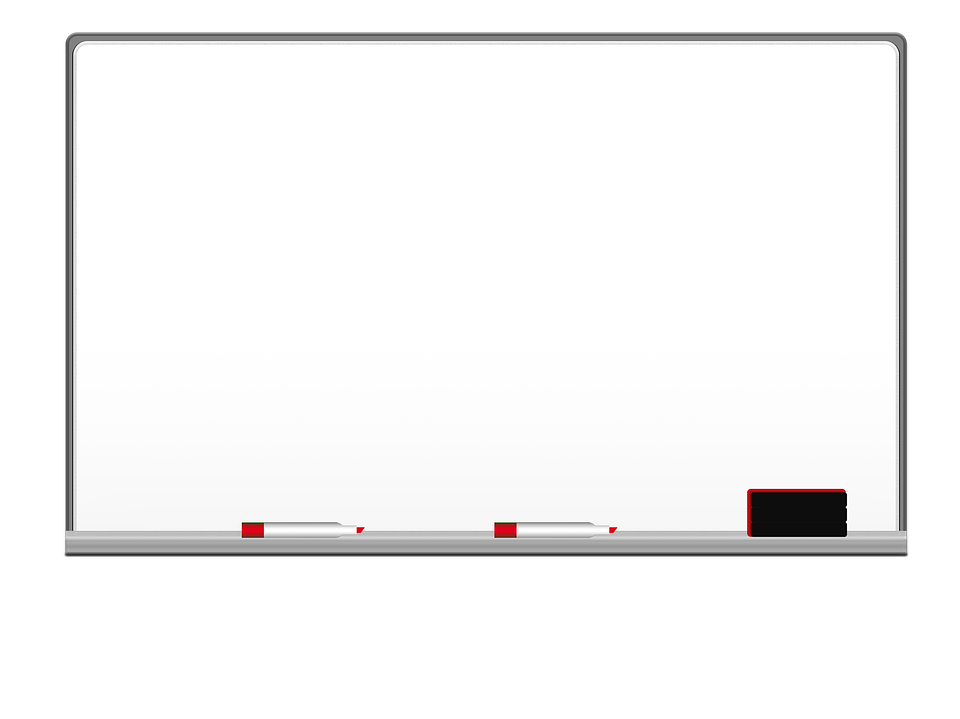 Homework
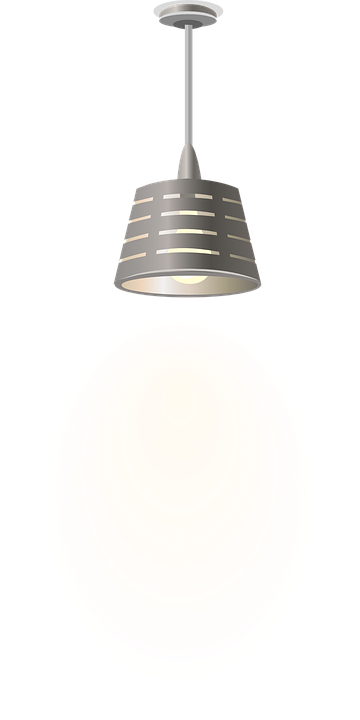 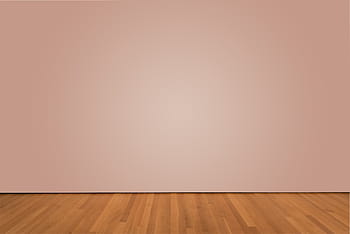 I love English
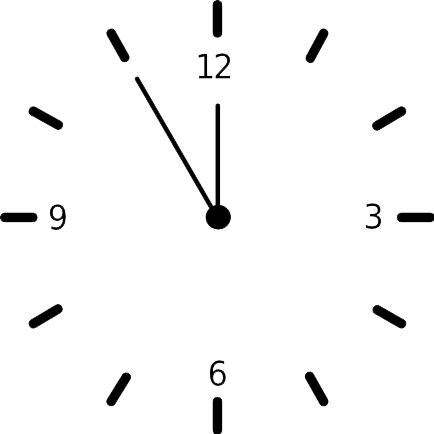 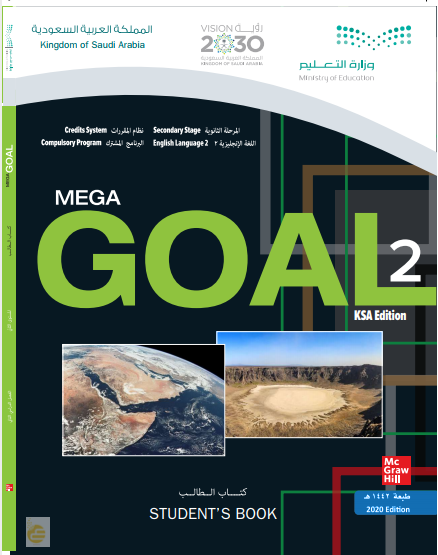 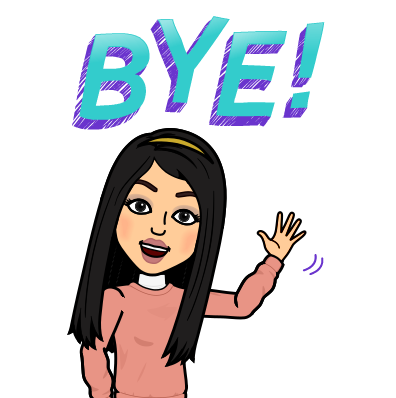 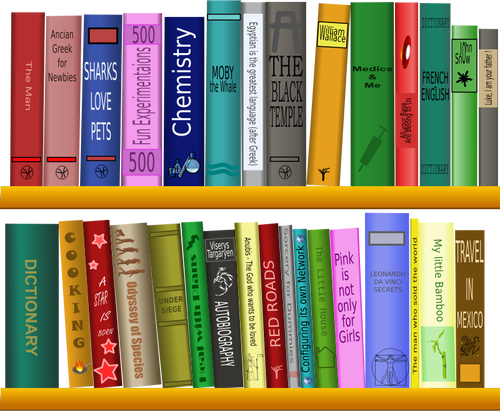 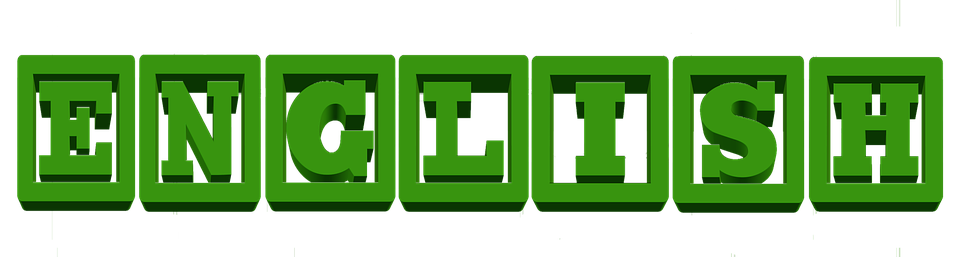 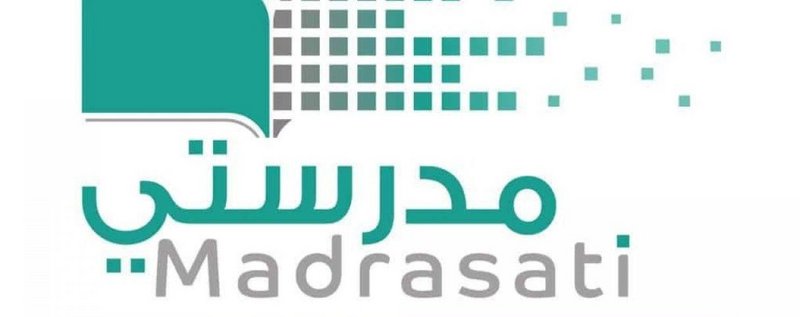 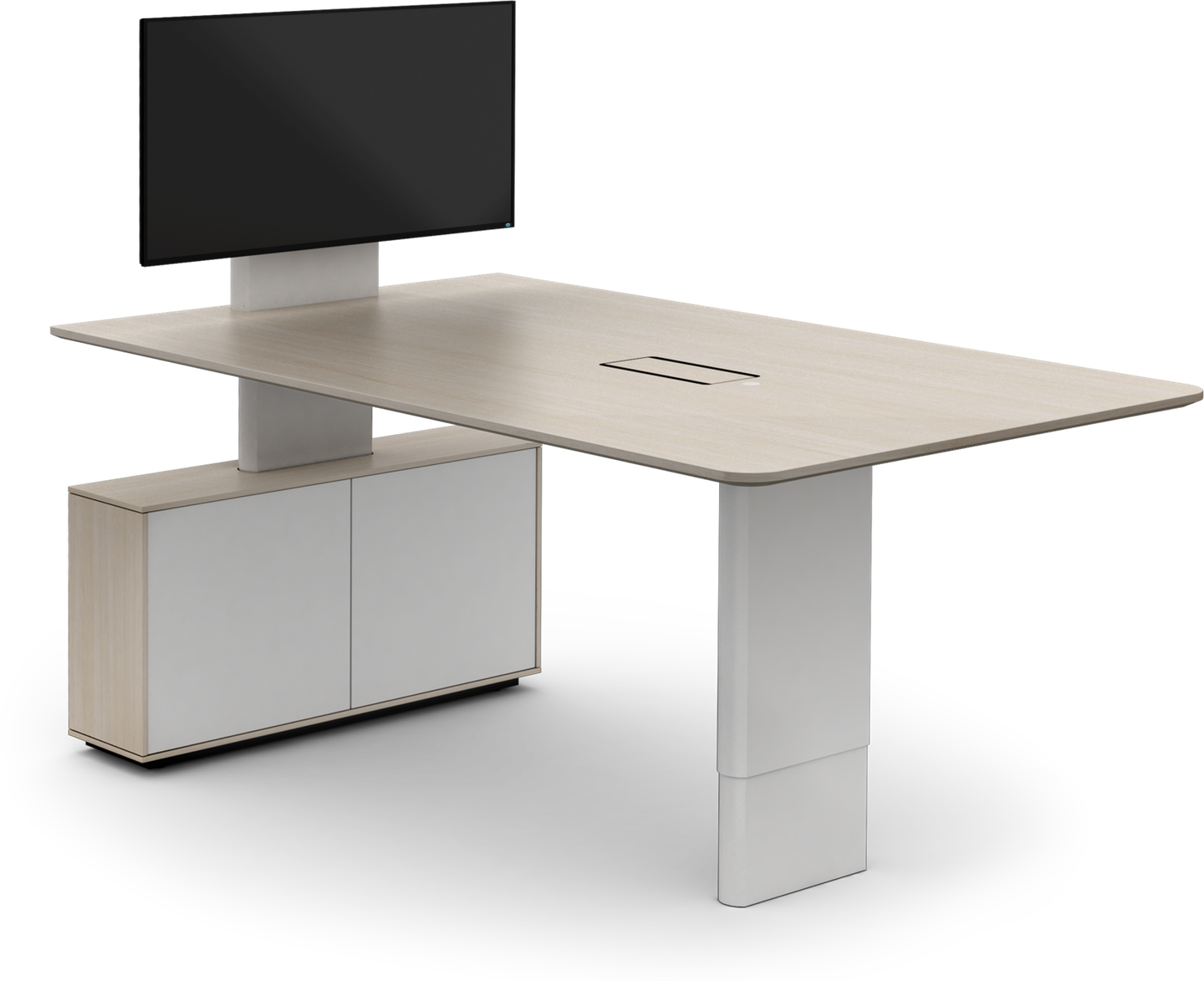 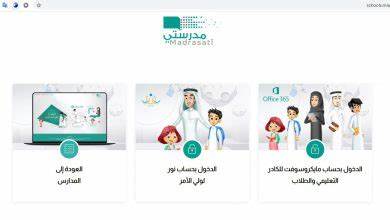 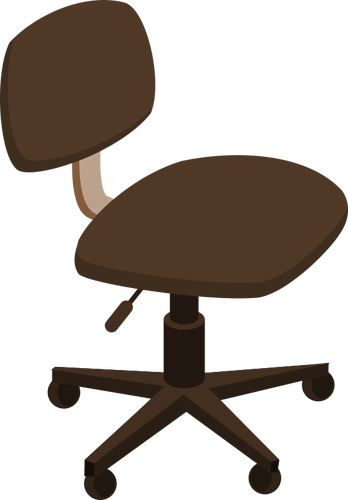 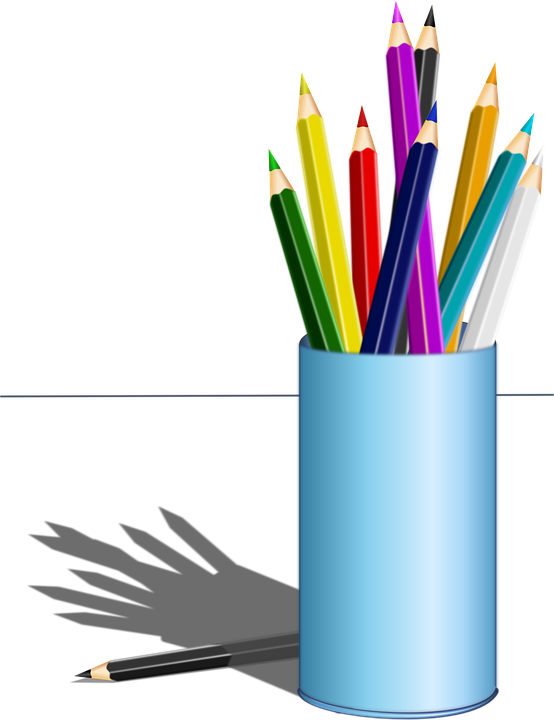 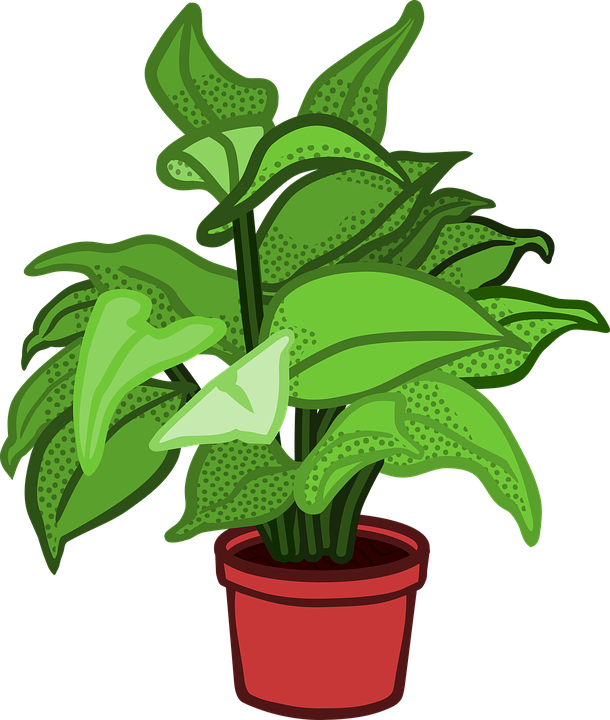 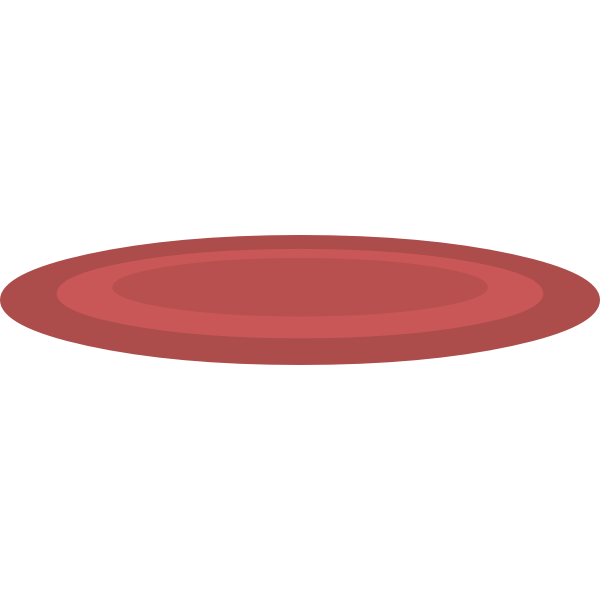 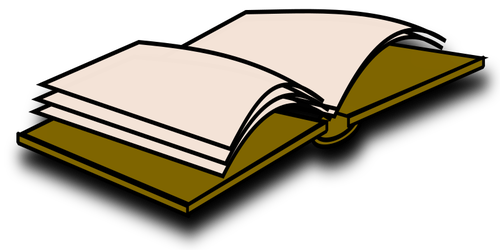 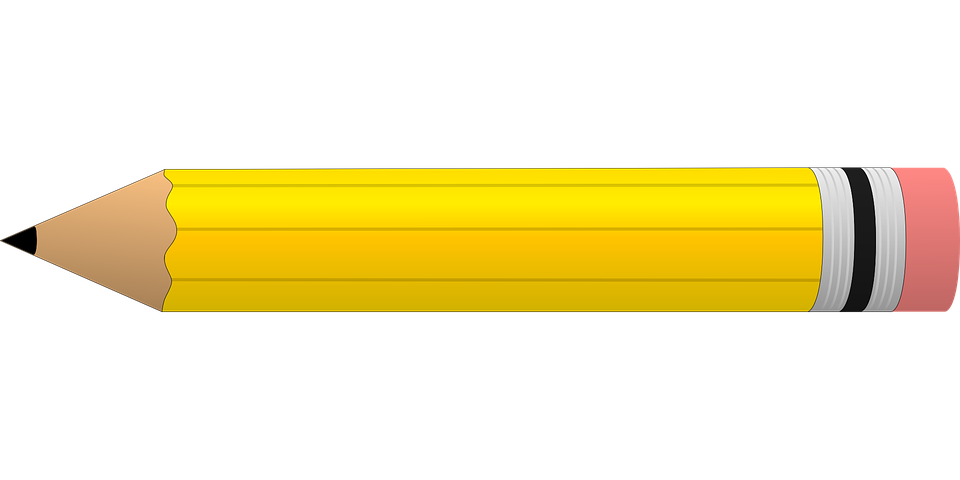 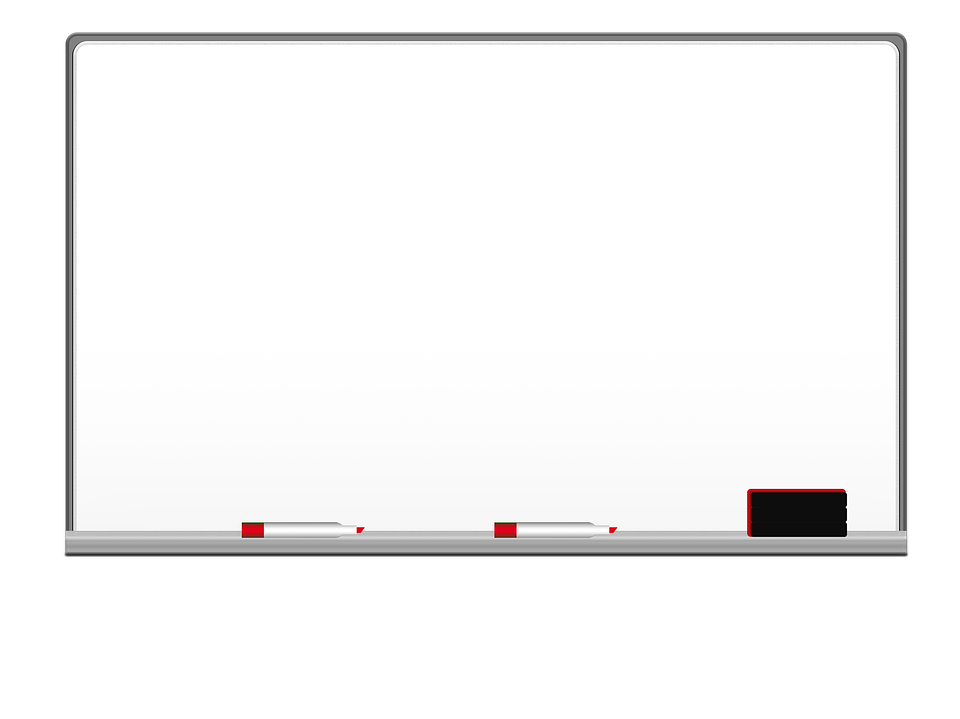 Homework
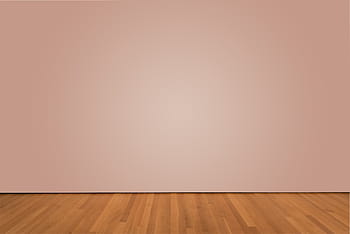 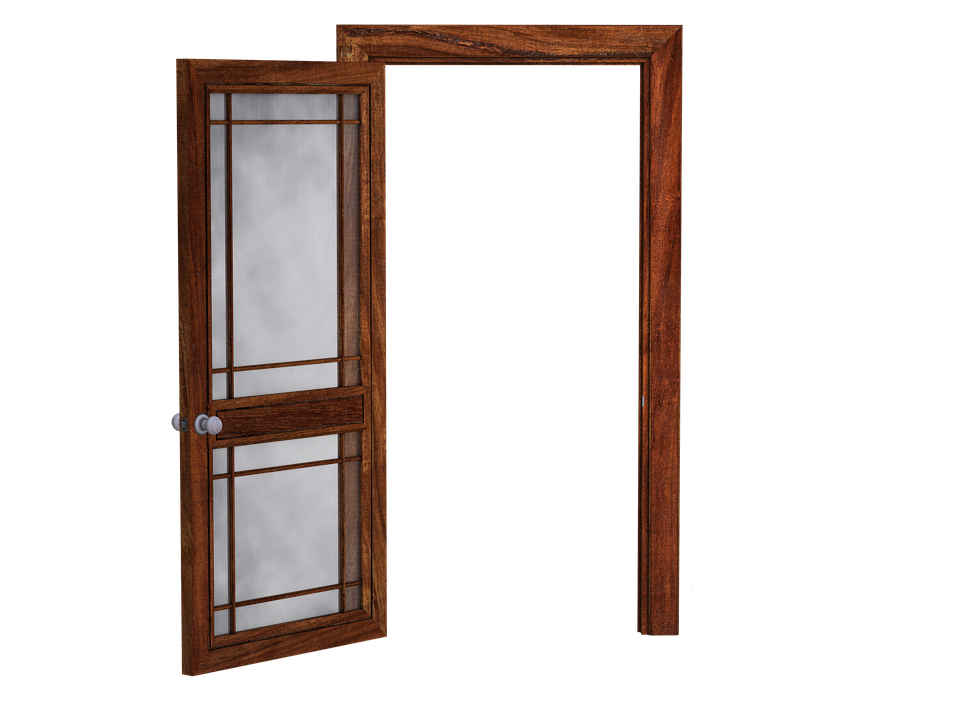 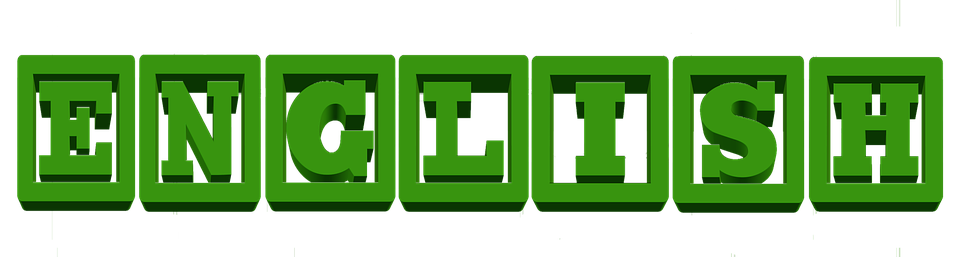 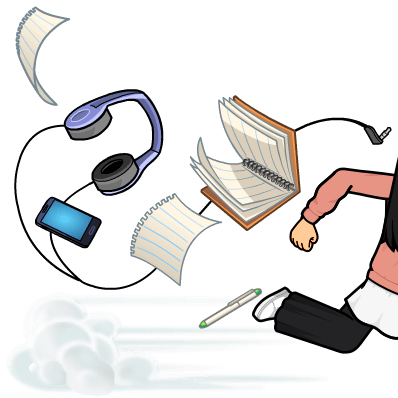 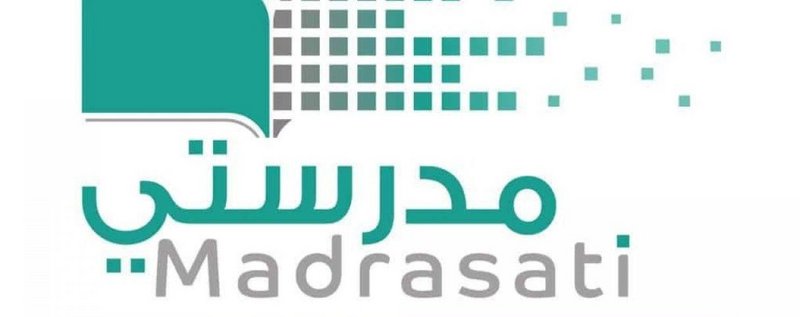 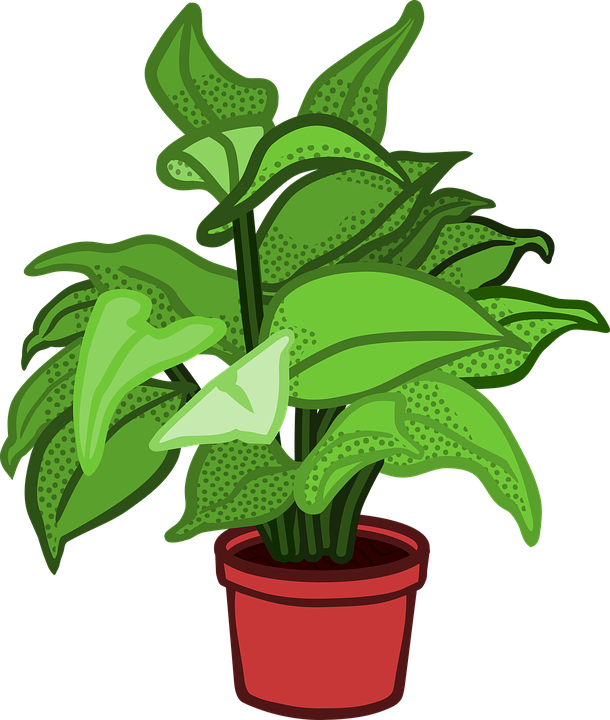 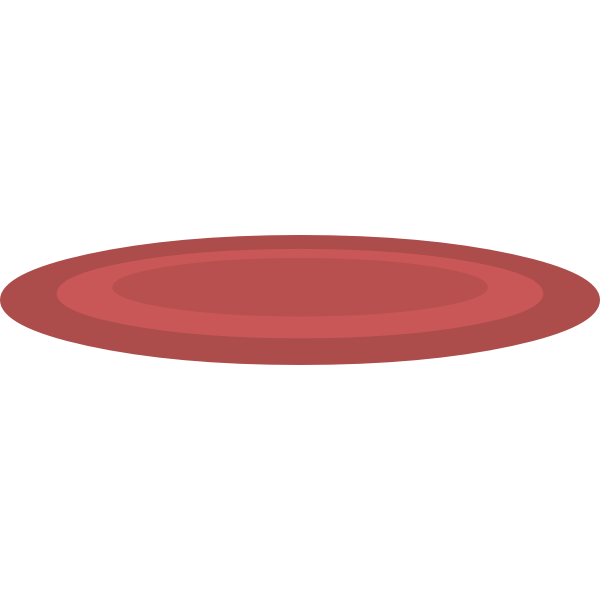 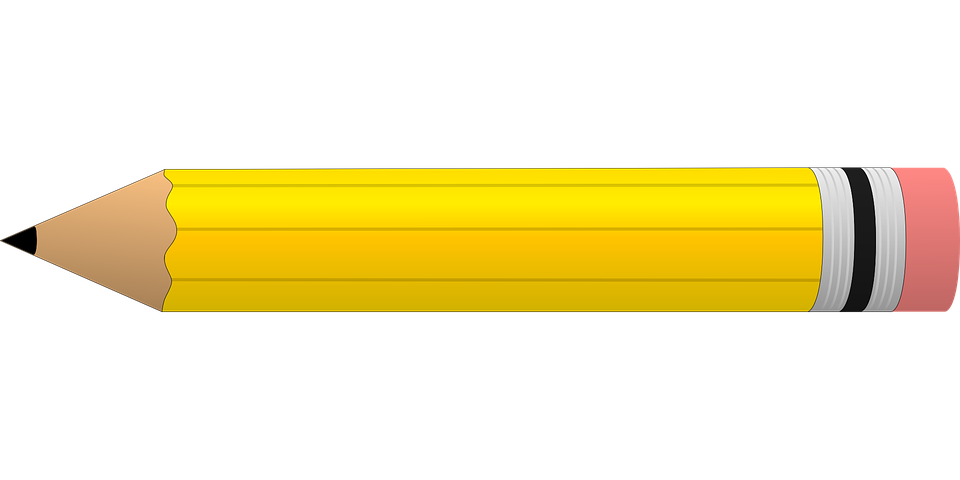 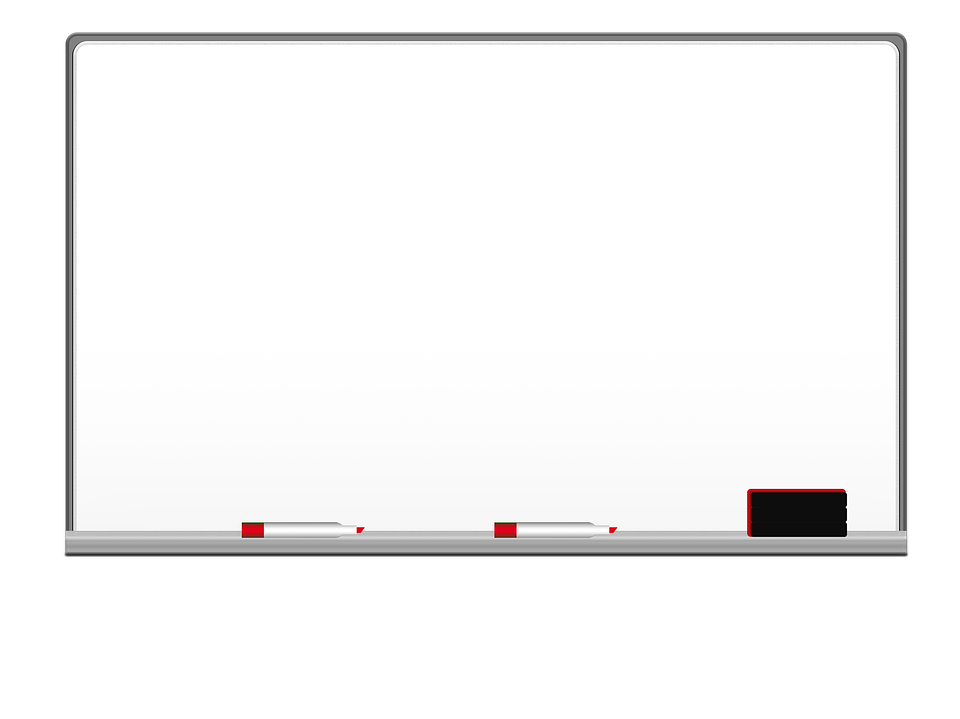 Homework
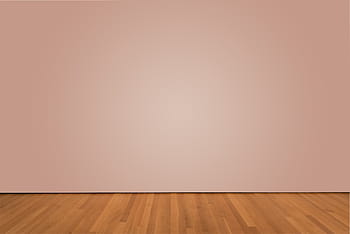 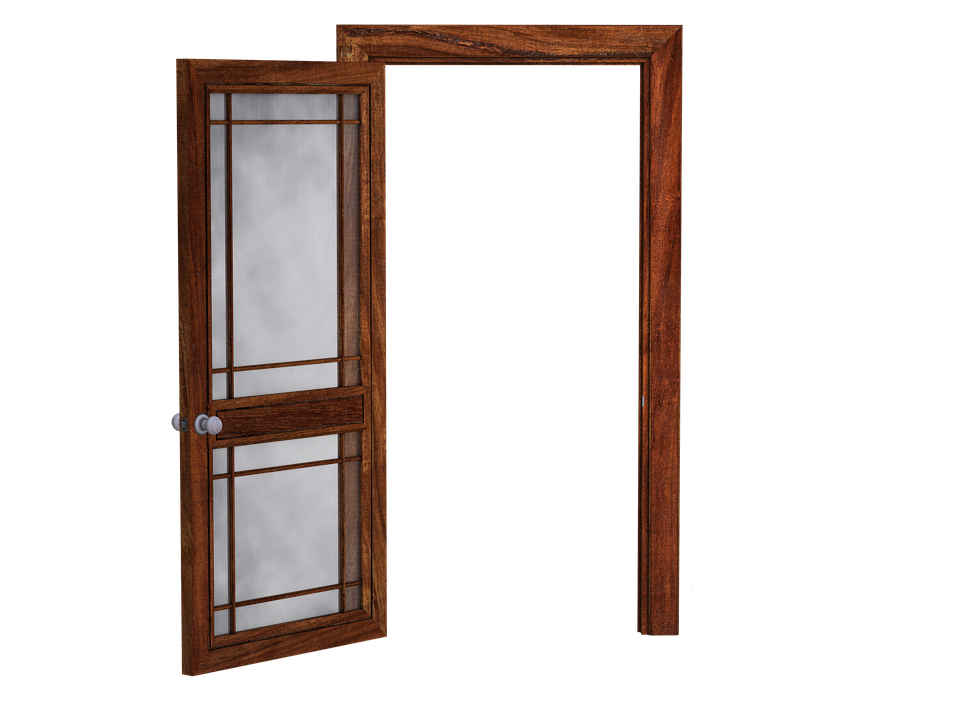 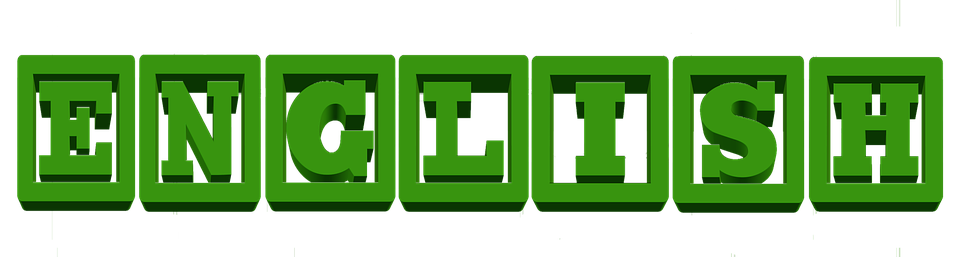 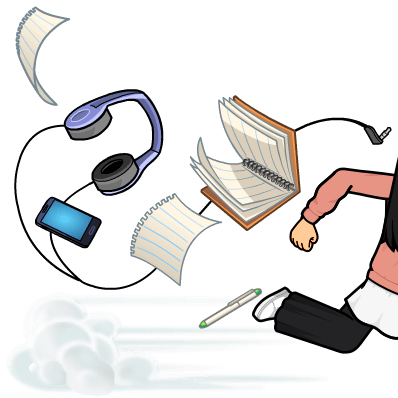 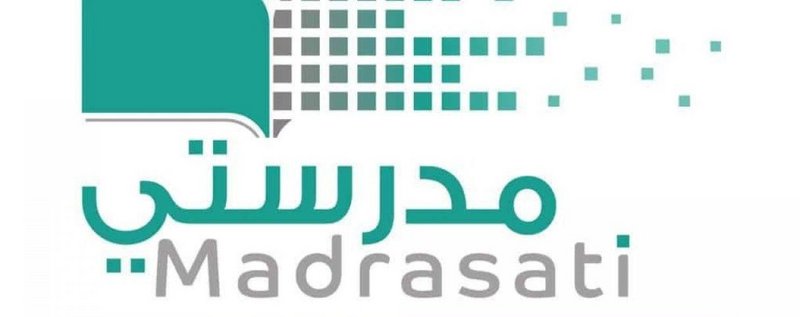 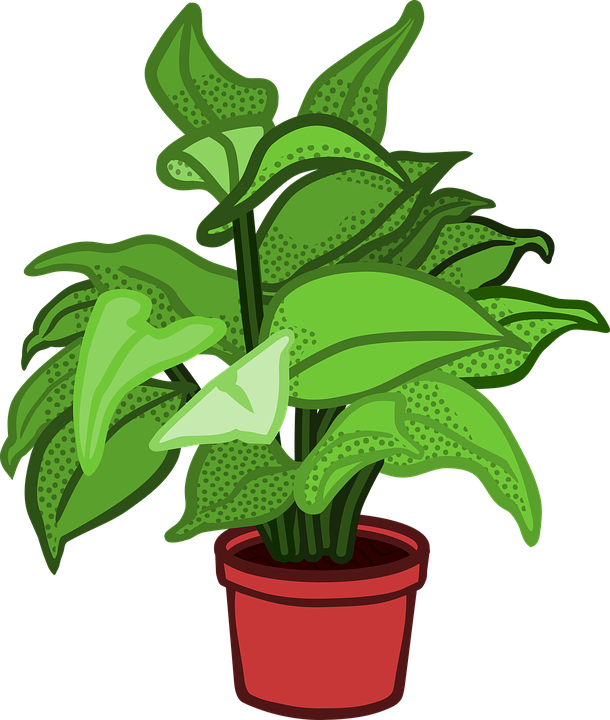 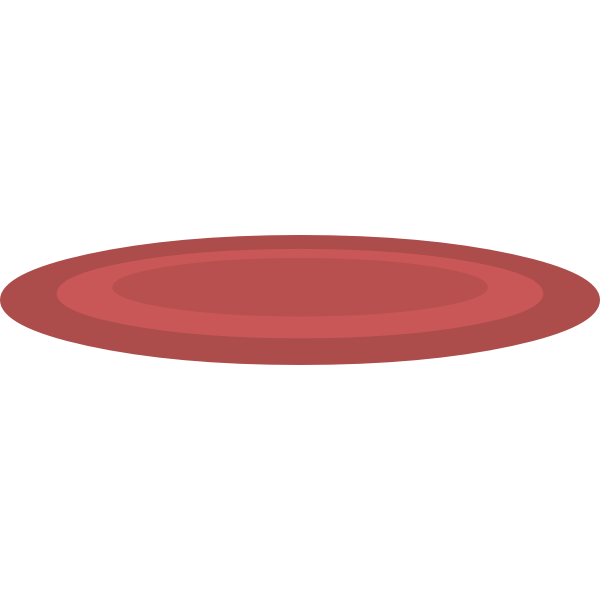 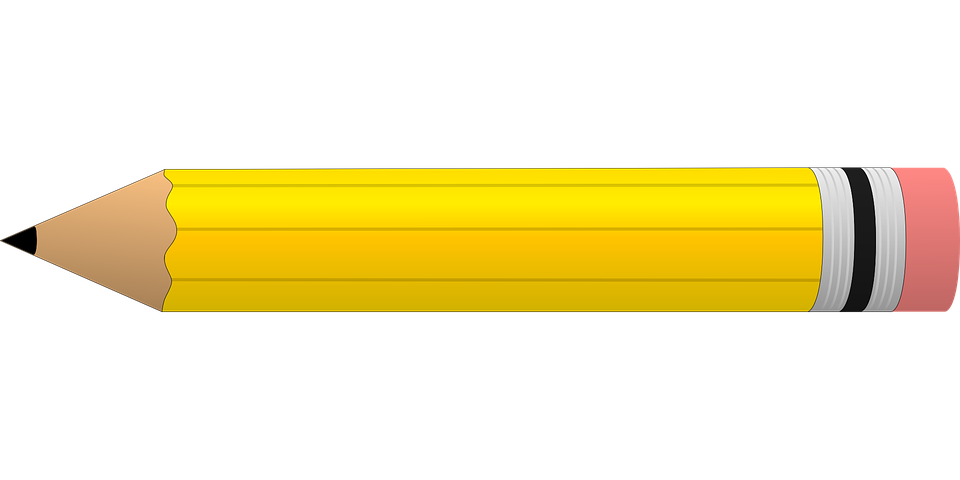 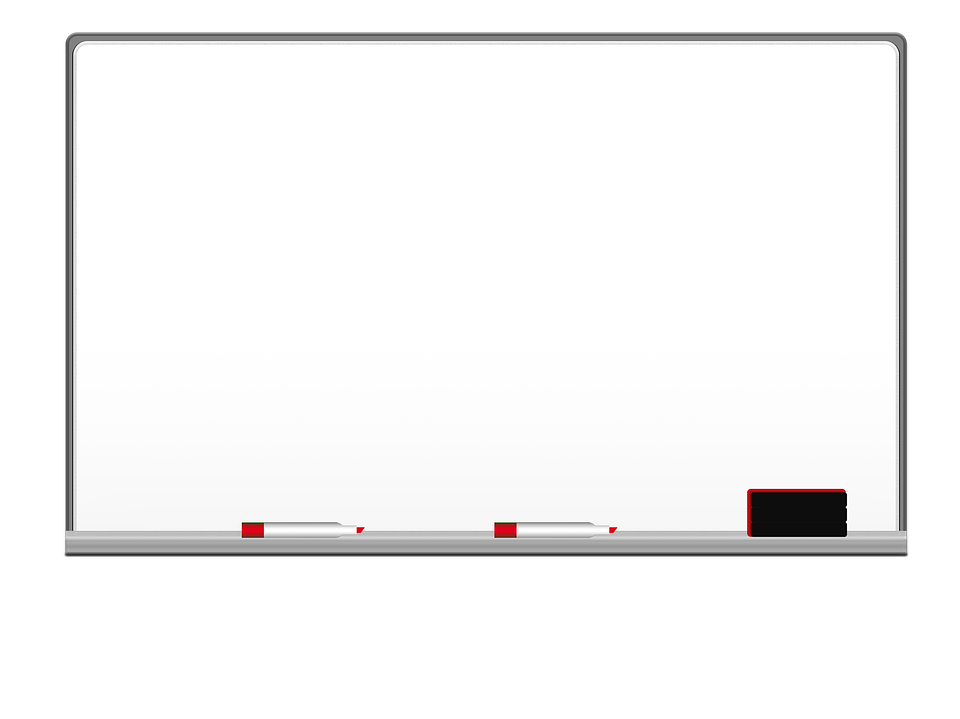 Homework
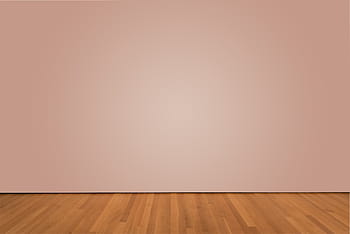 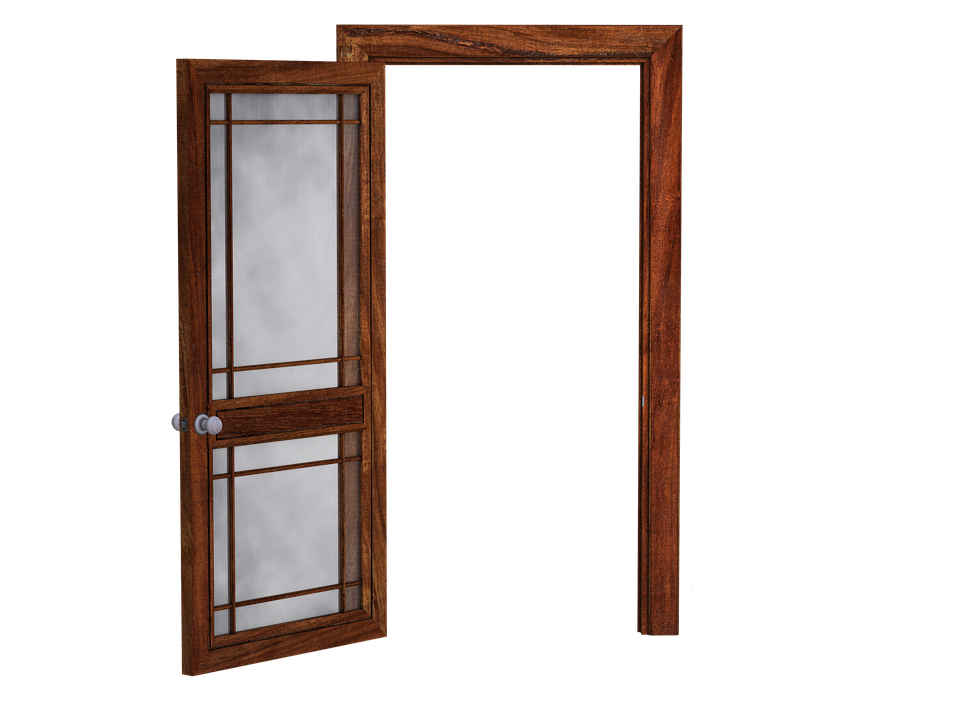 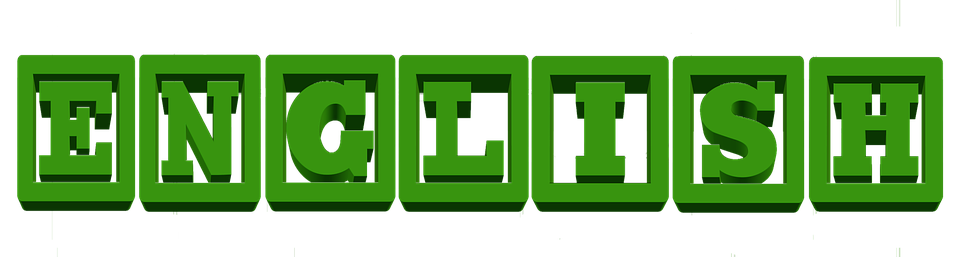 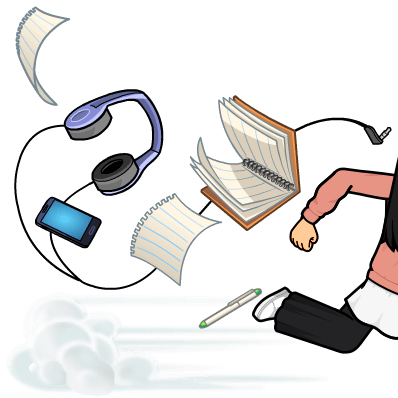 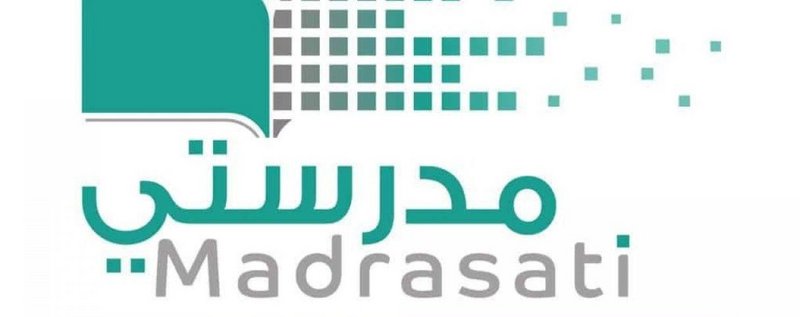 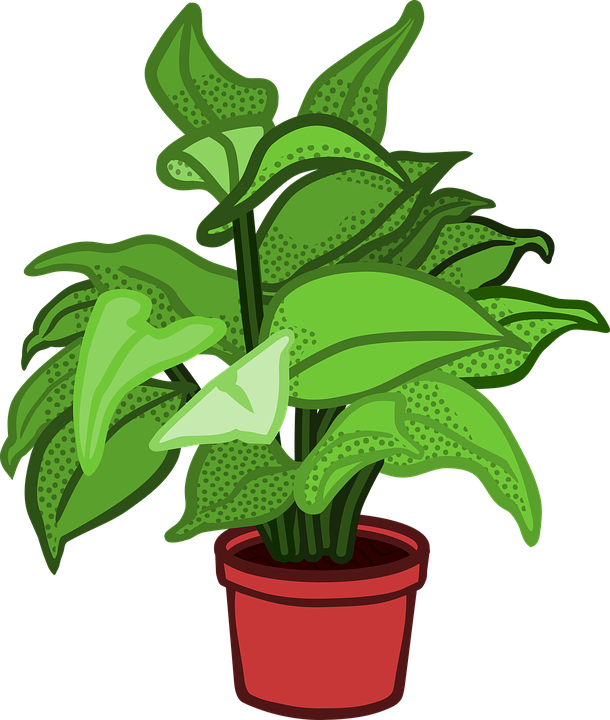 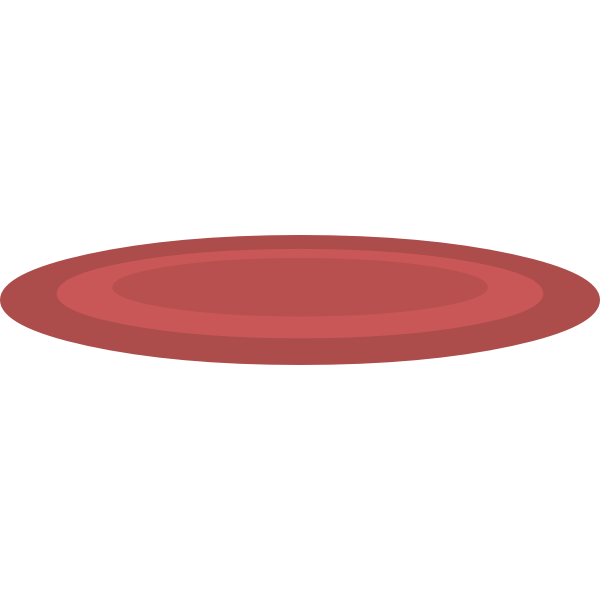 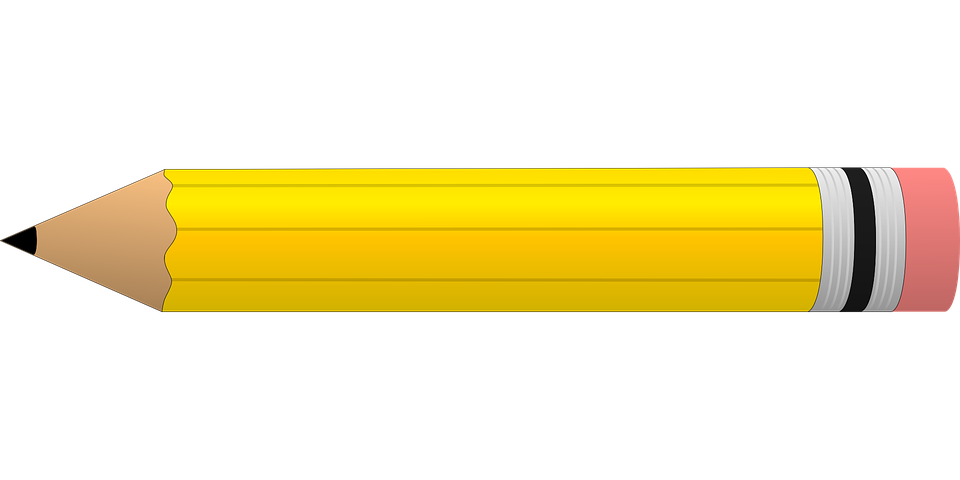 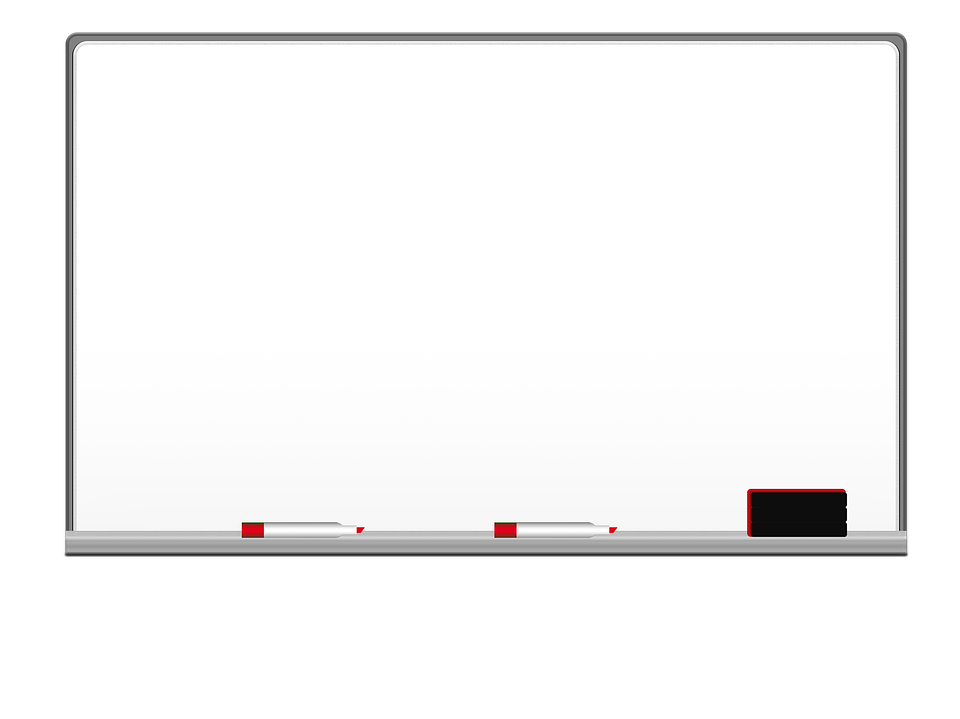 Homework
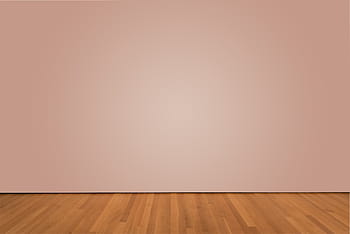 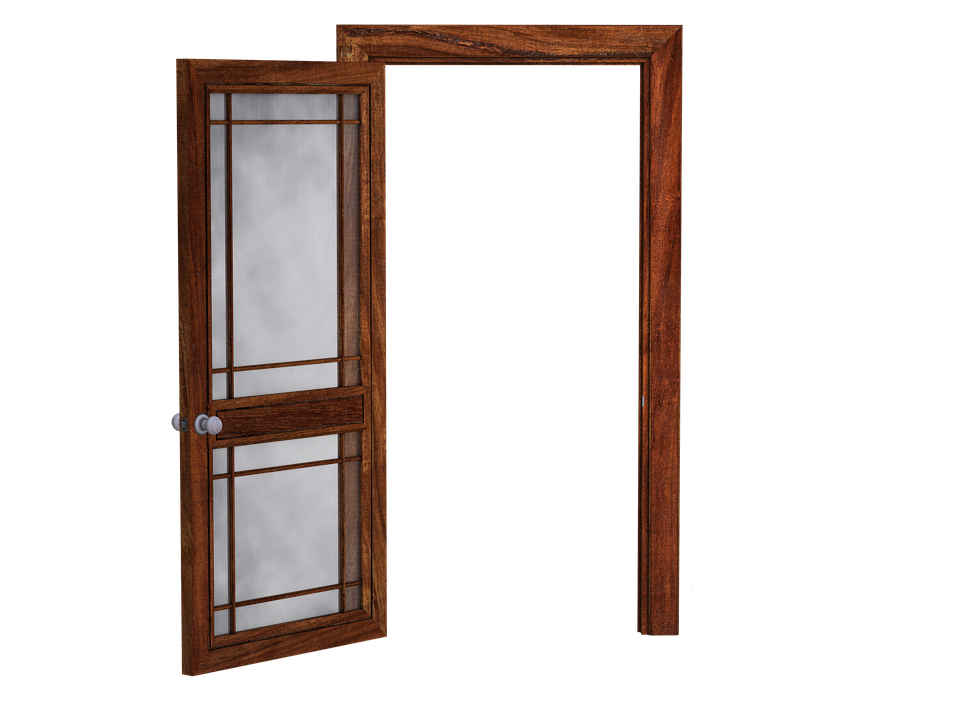 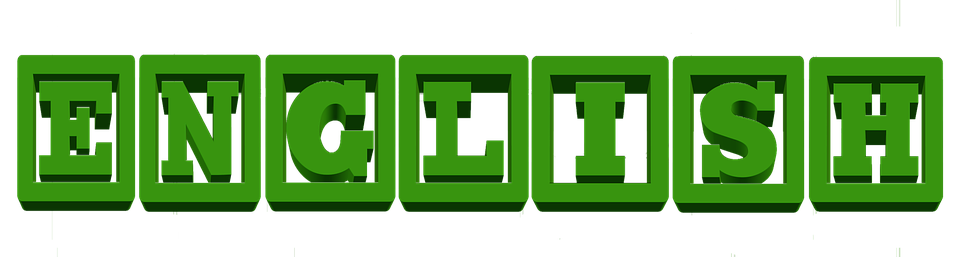 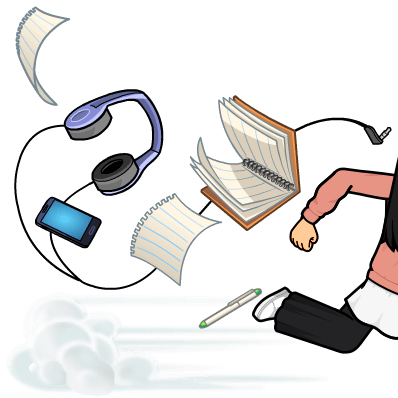 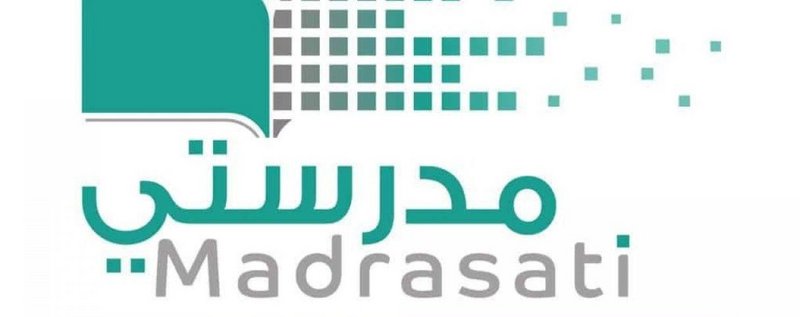 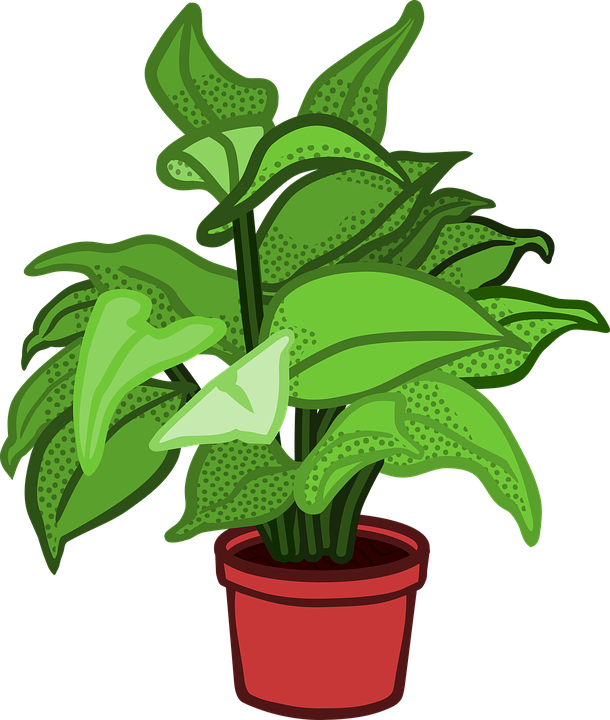 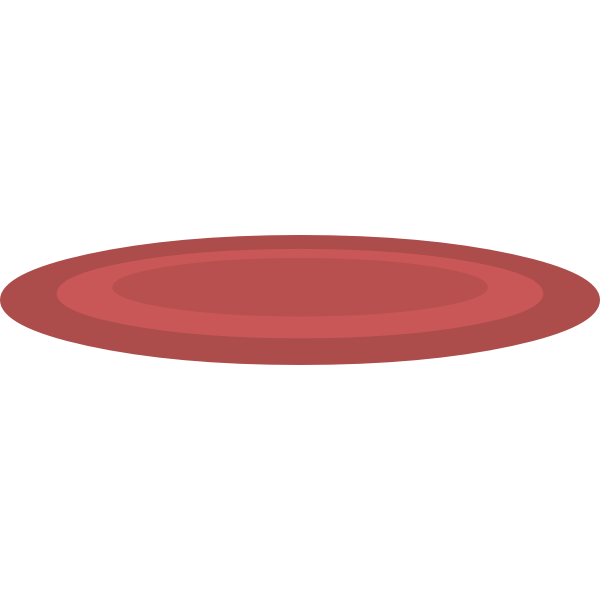 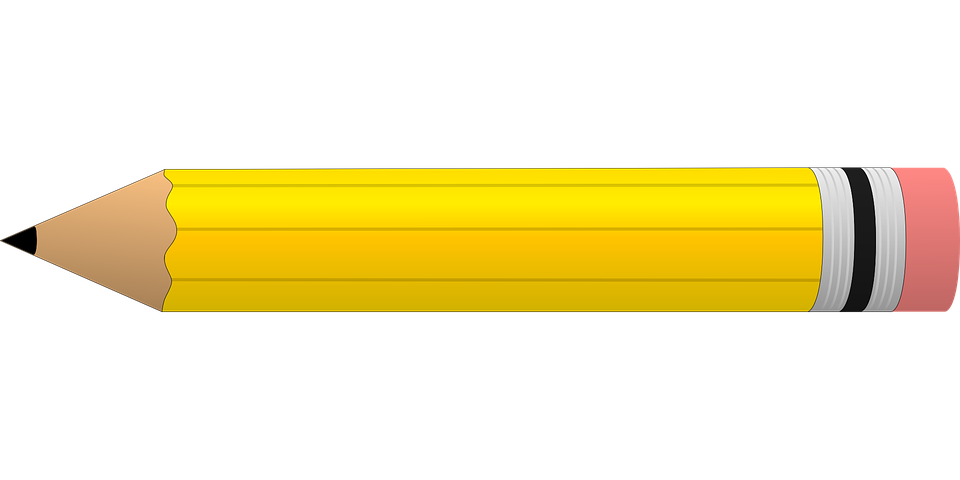 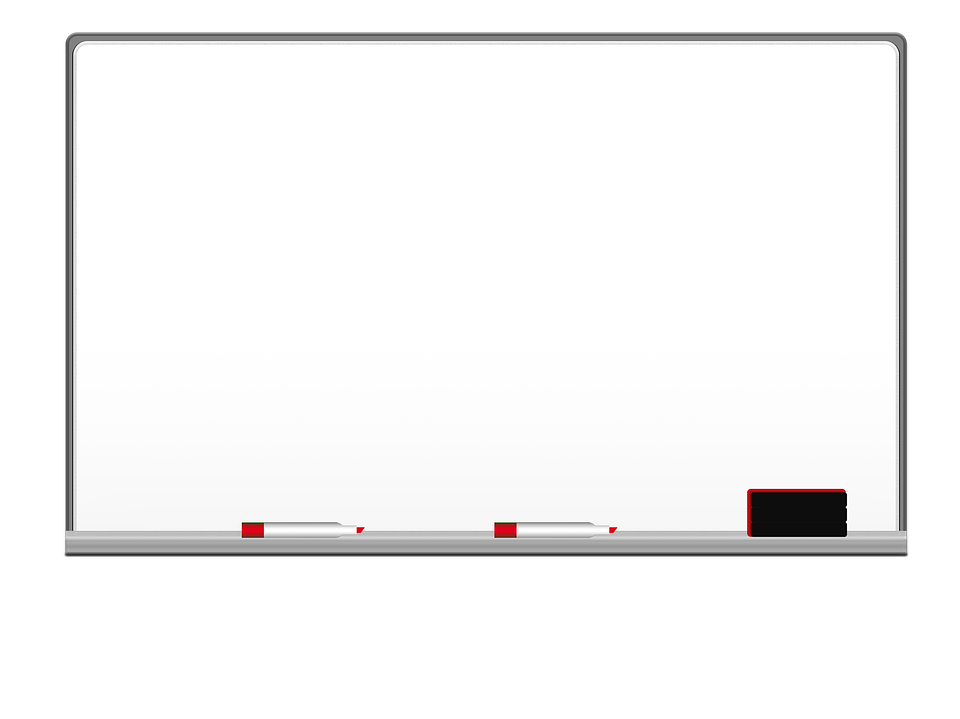 Homework
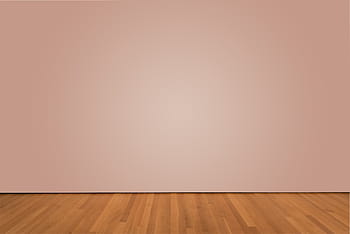 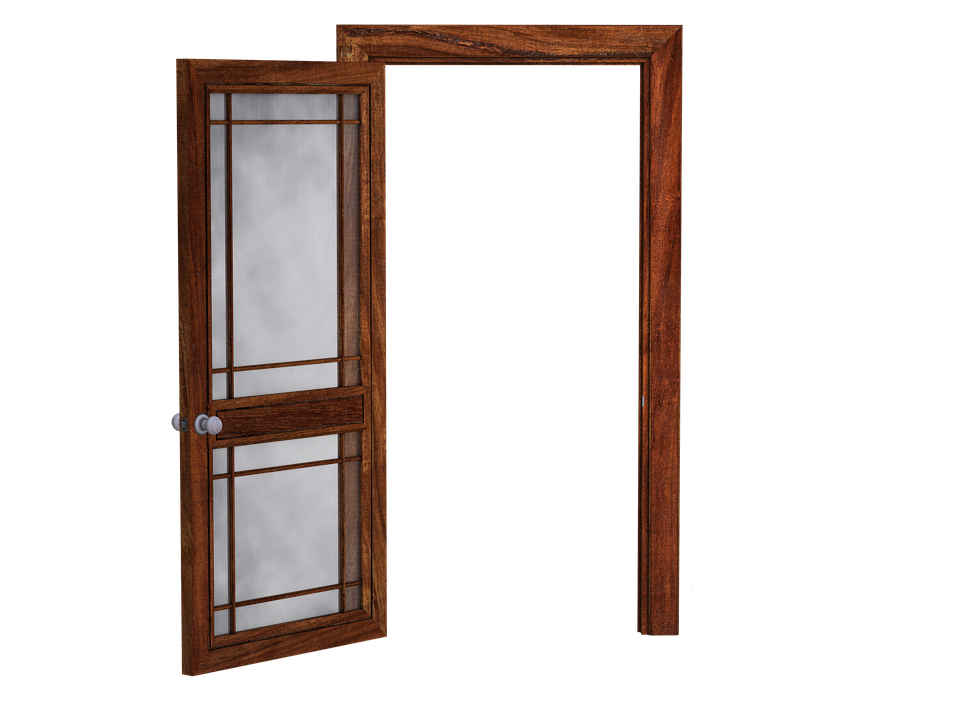 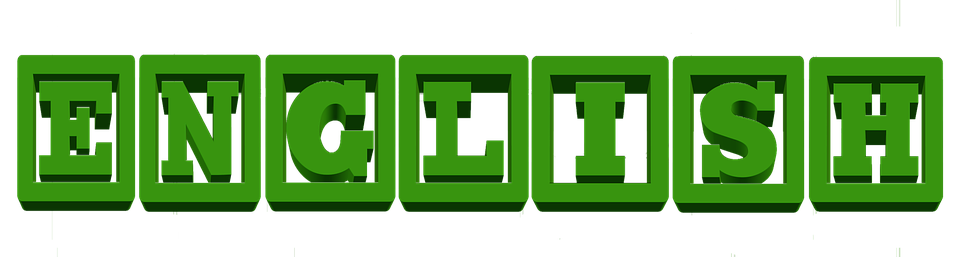 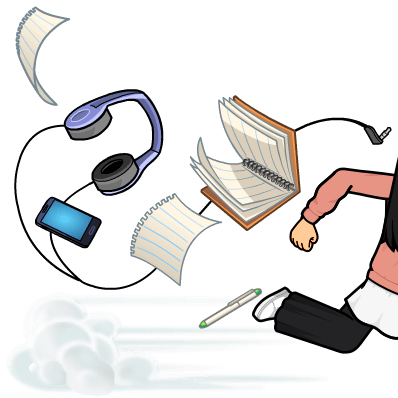 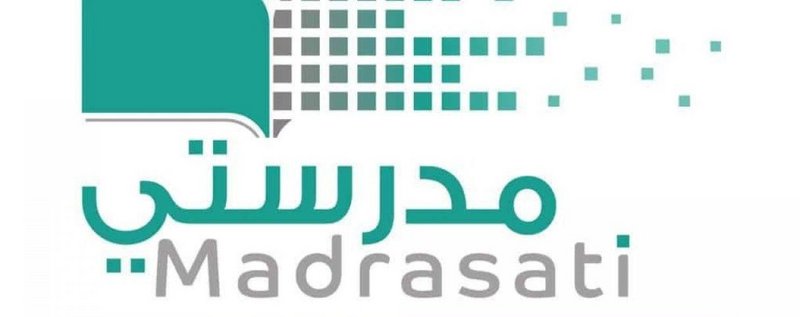 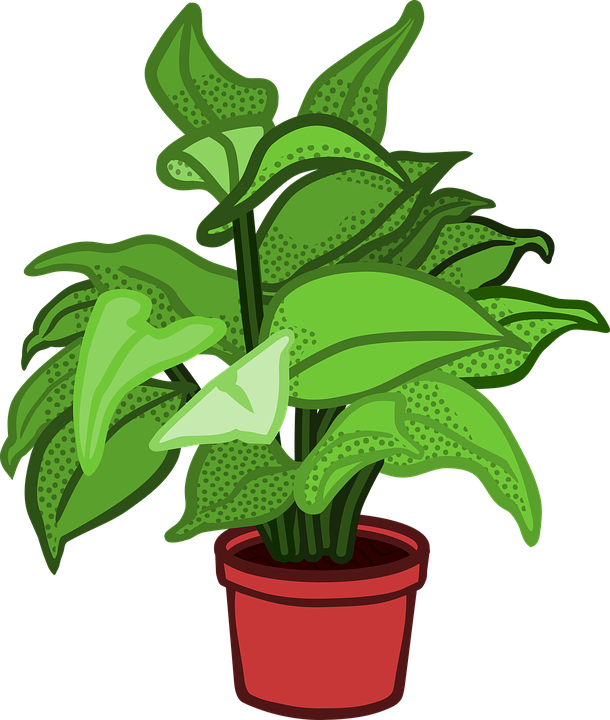 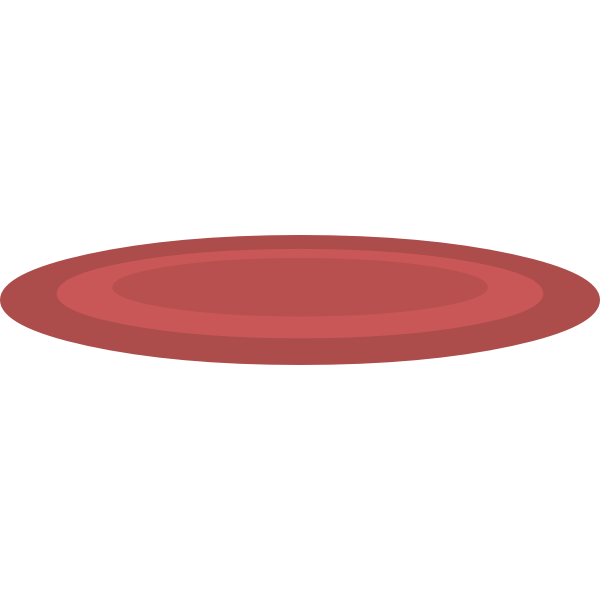 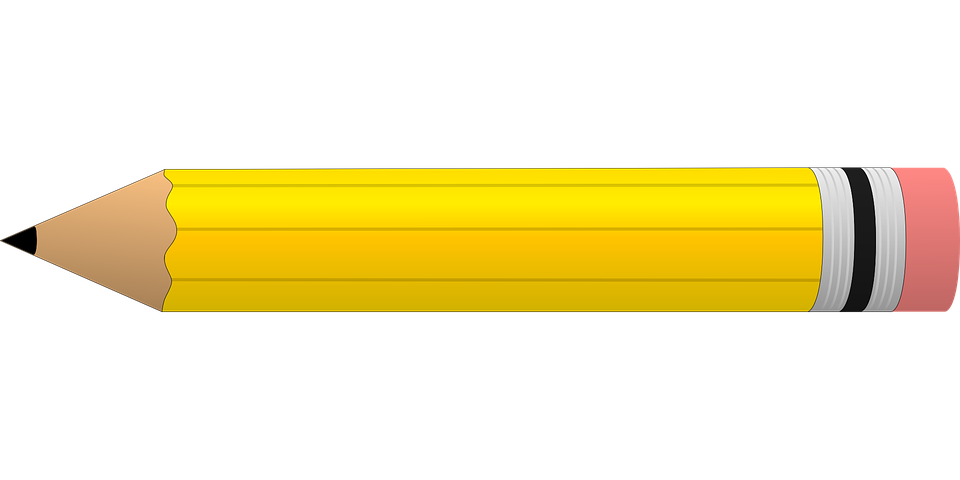 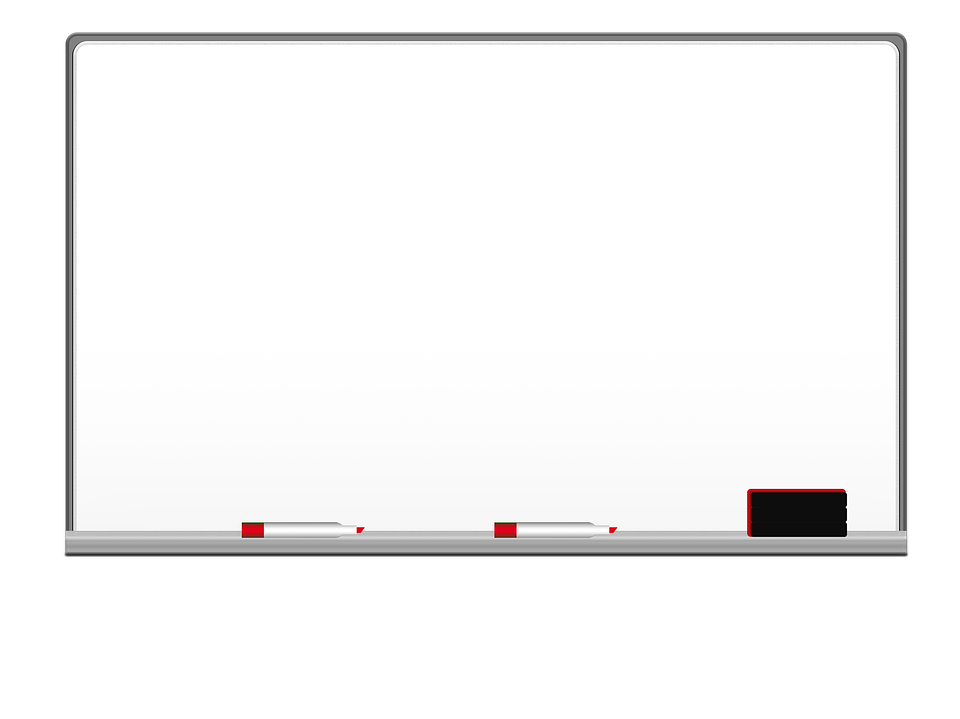 Homework
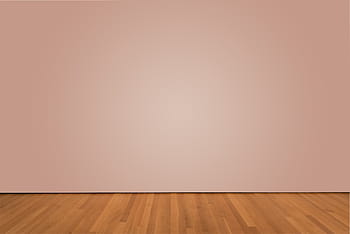 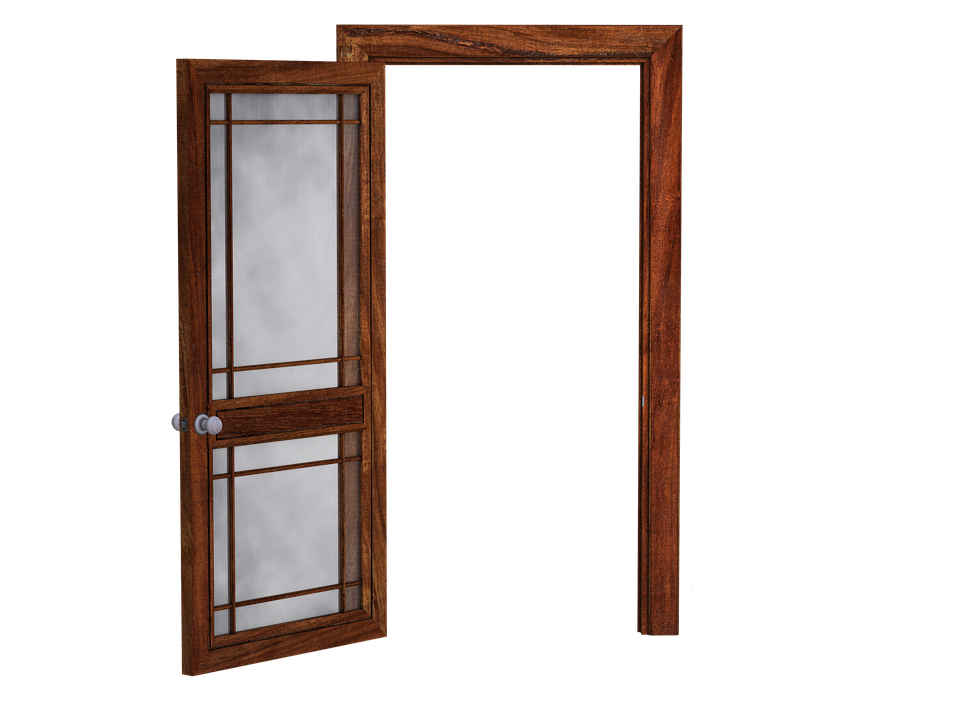 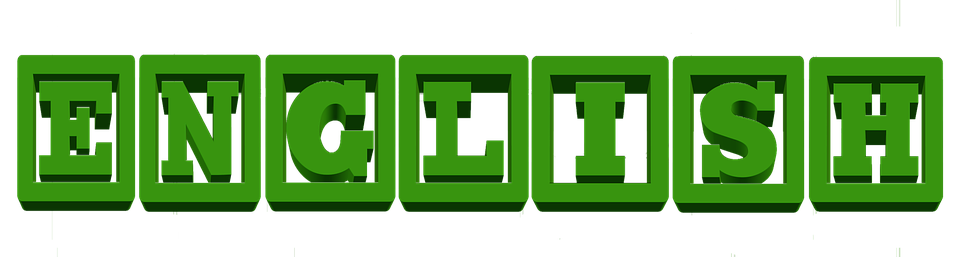 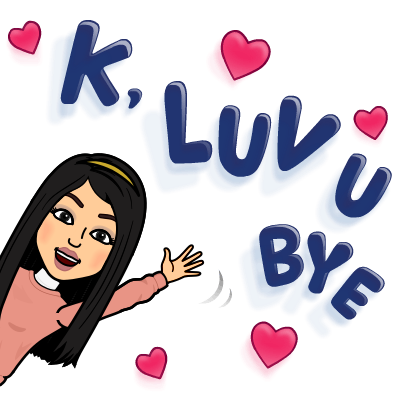 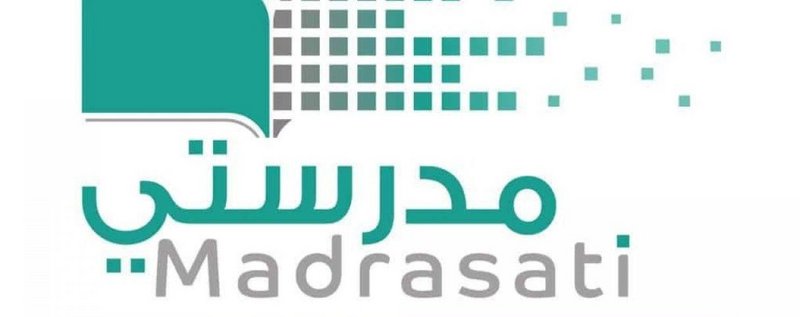 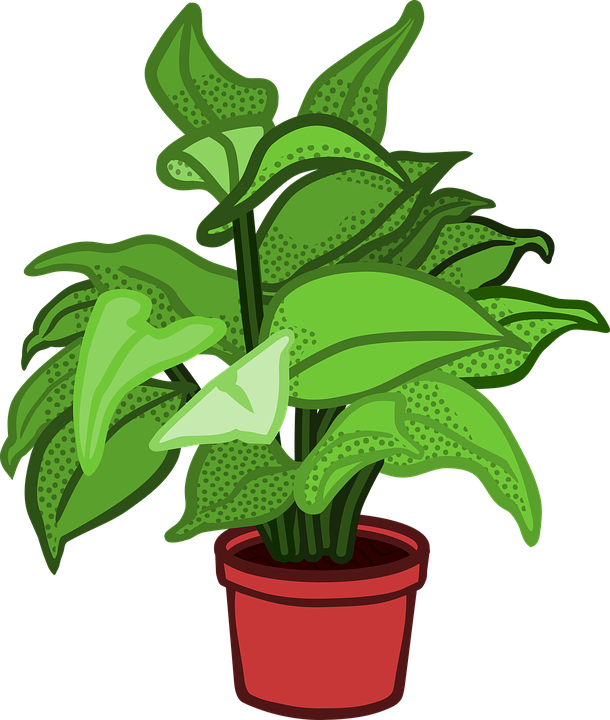 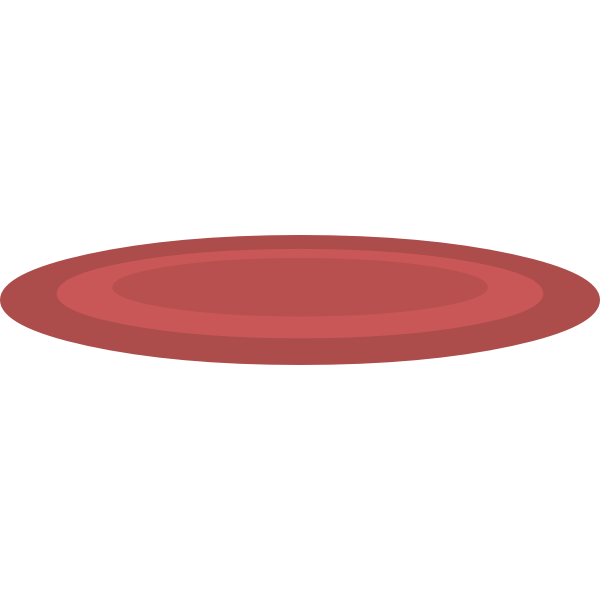